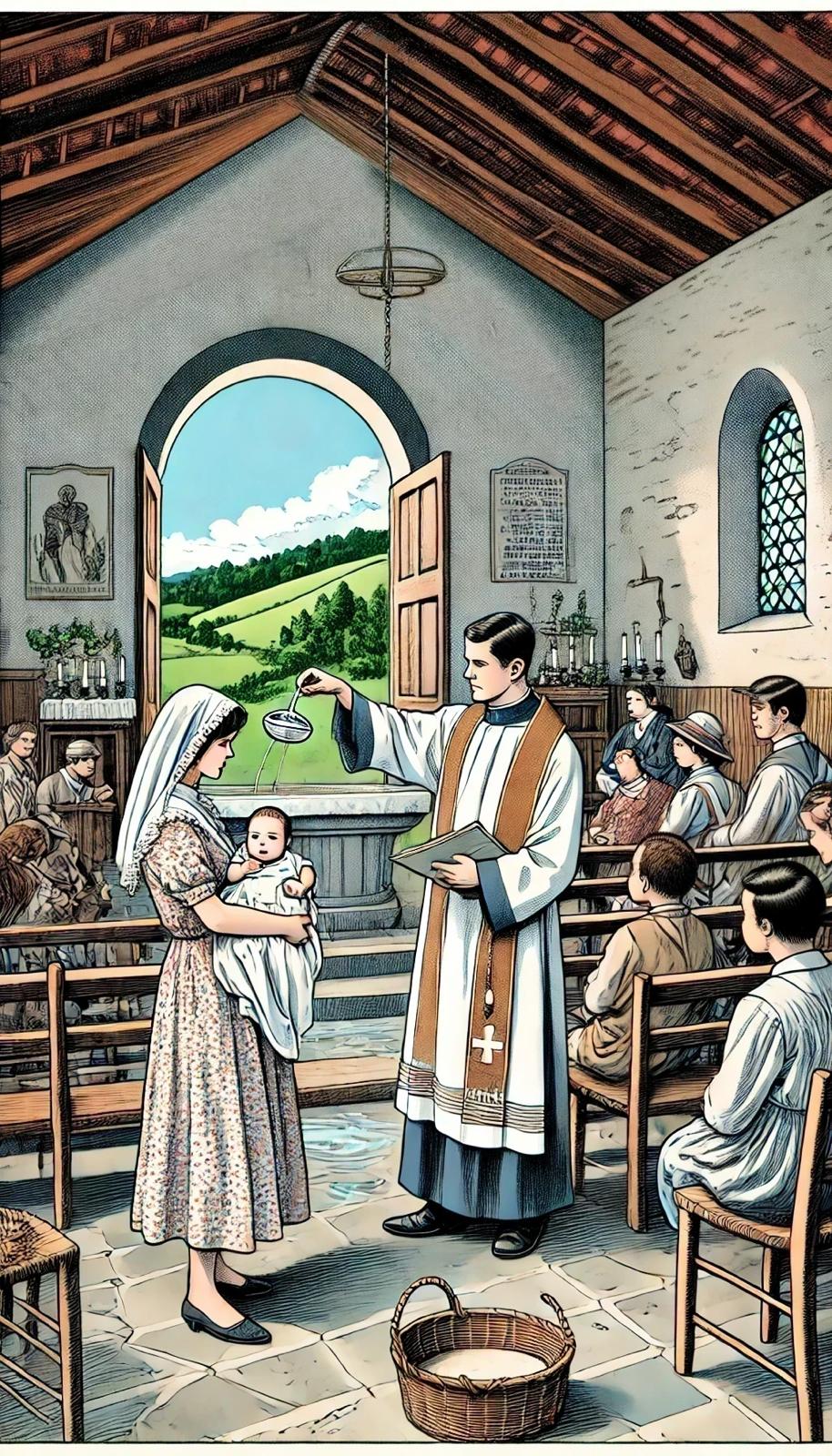 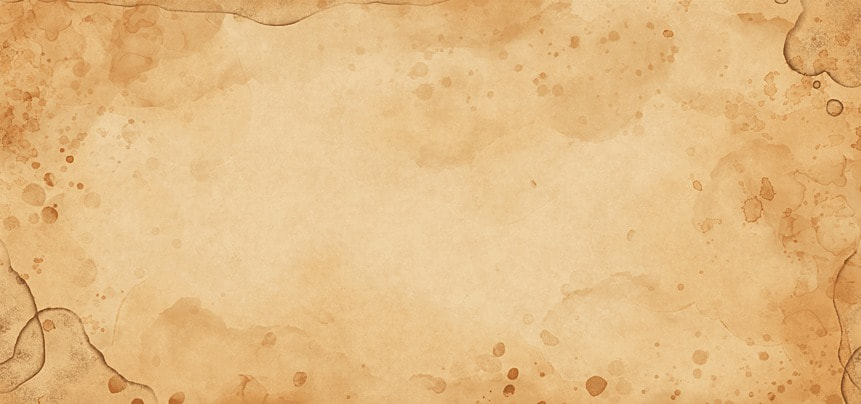 Elio Monari nasce il 25 ottobre del 1913 in un casolare della campagna di Spilamberto e lo stesso giorno viene battezzato. In genitori sono Augusto e Luigia Ori, agricoltori mezzadri.
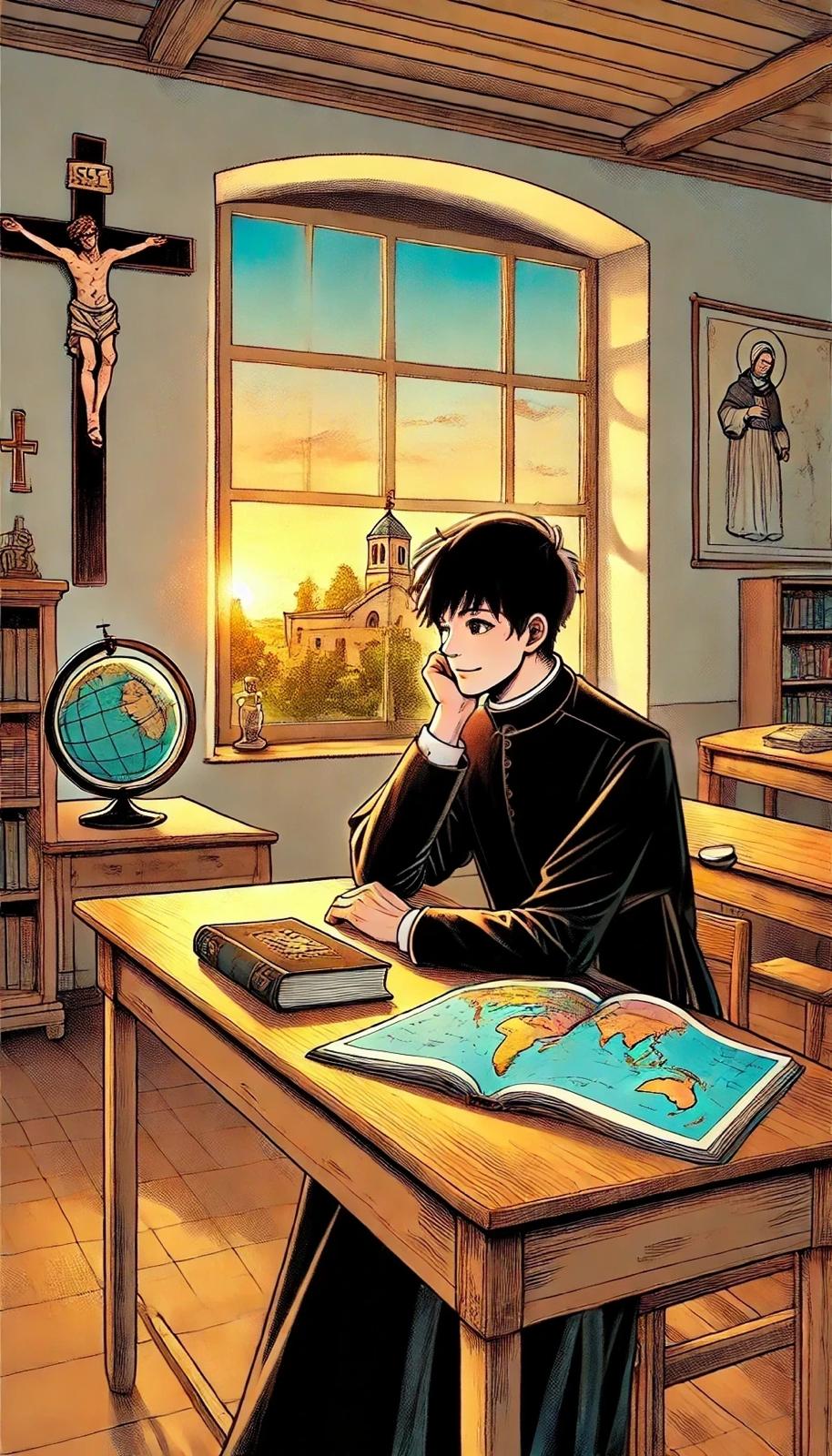 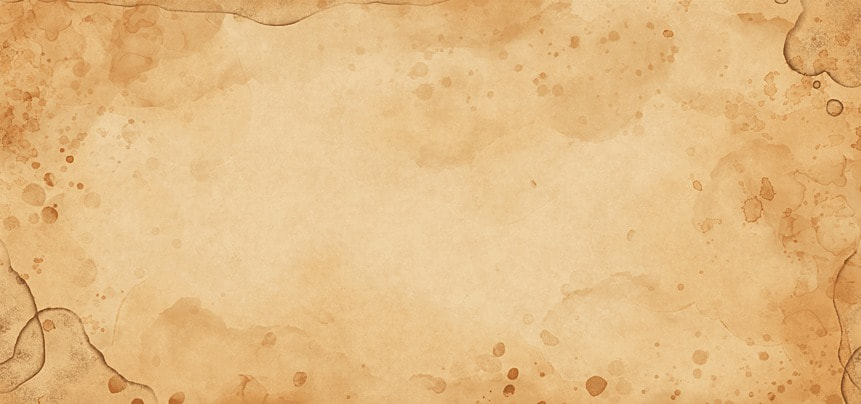 Elio Entrato nel seminario minore di Fiumalbo (Mo) a 14 anni si distingue per il grande e forse eccessivo impegno profuso nello studio e nelle altre pratiche comuni con rischio per la salute.
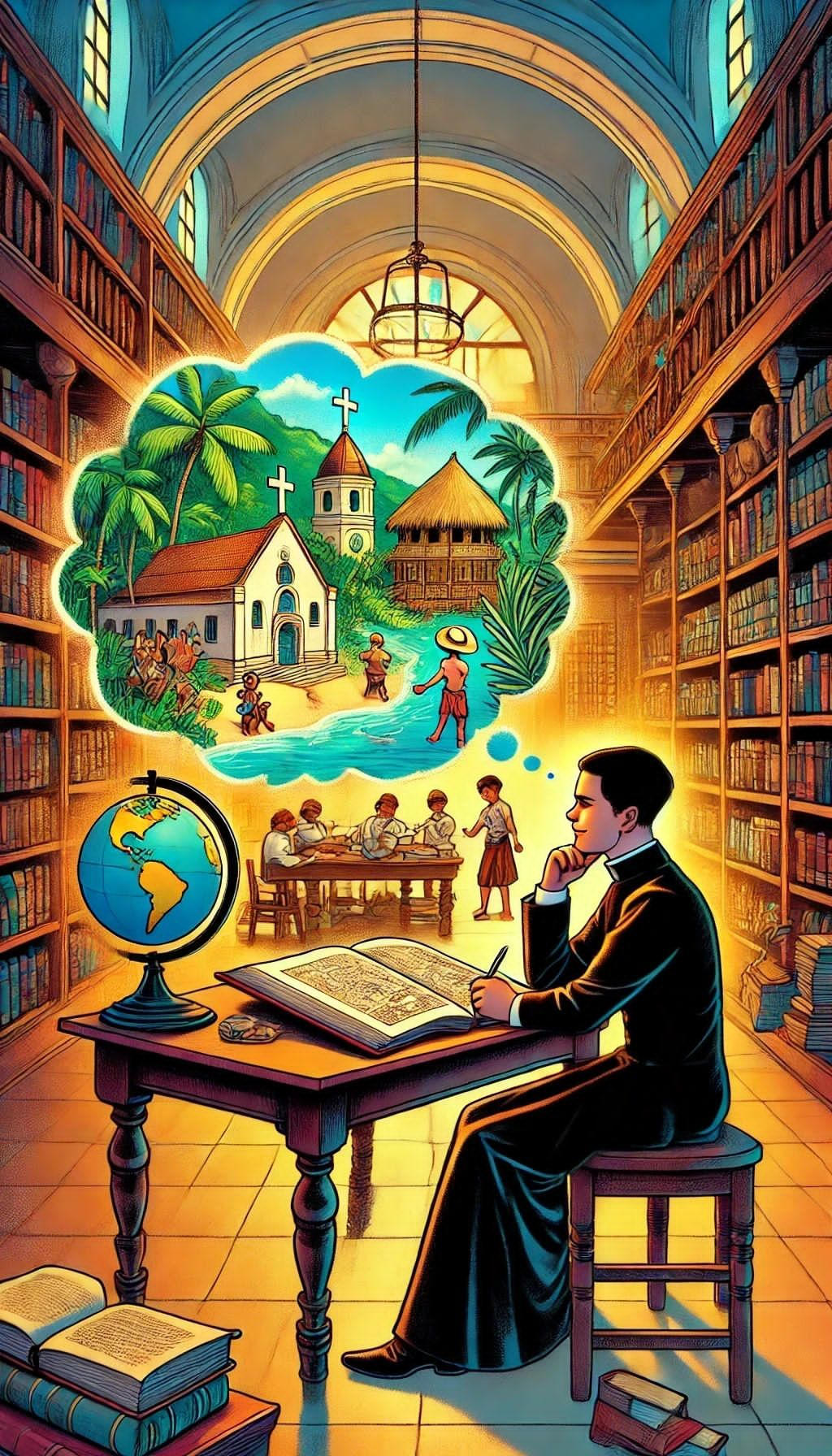 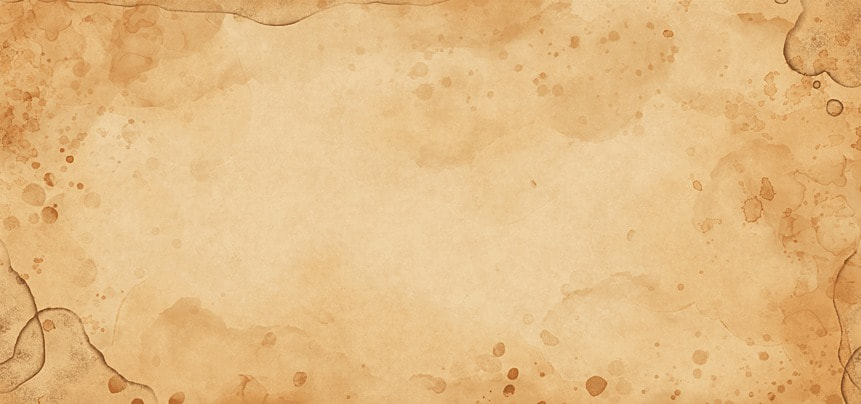 Ormai adolescente incomincia a sognare una dedizione piena alla causa missionaria con i Padri Gesuiti che conosce e frequenta.
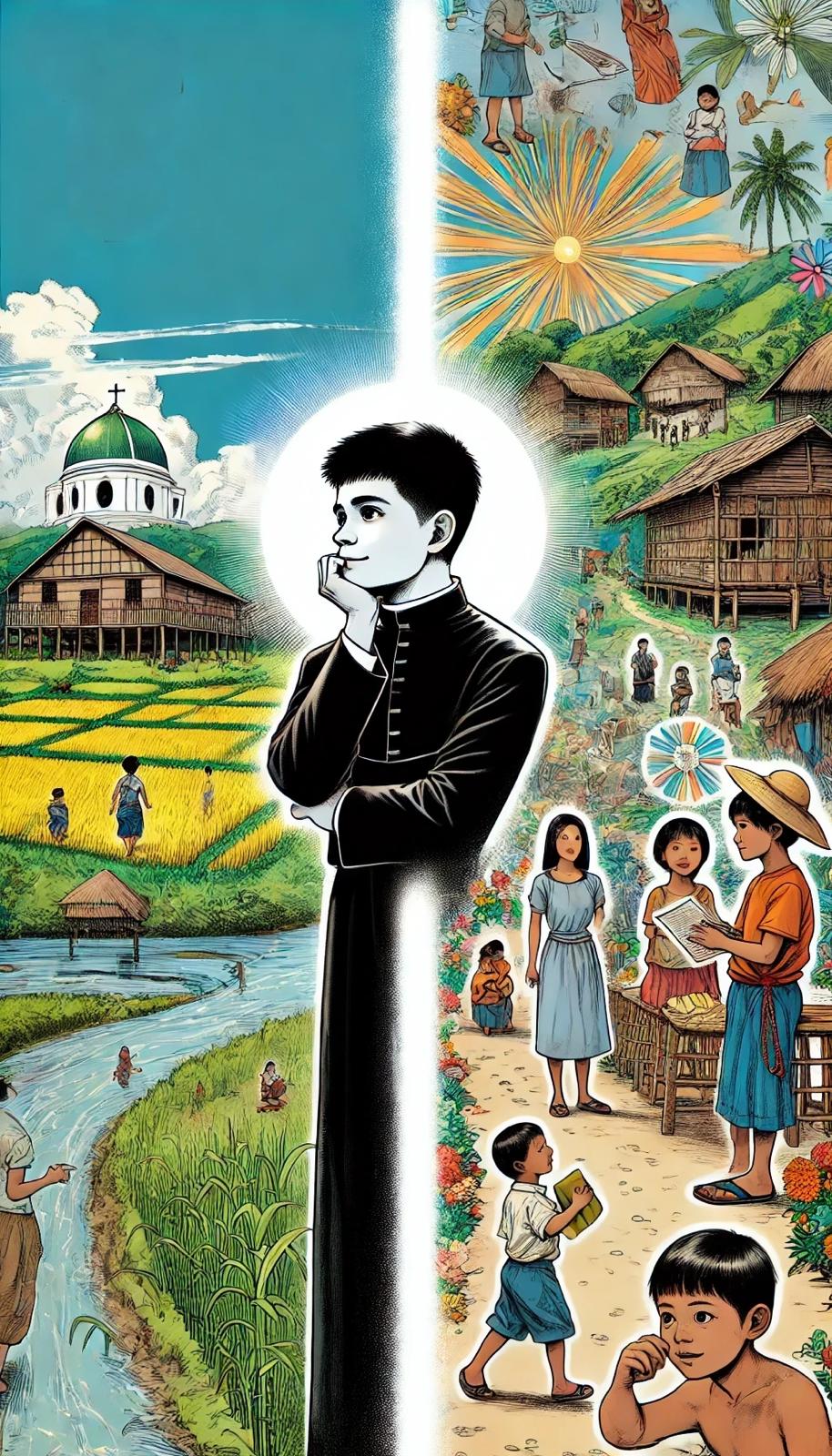 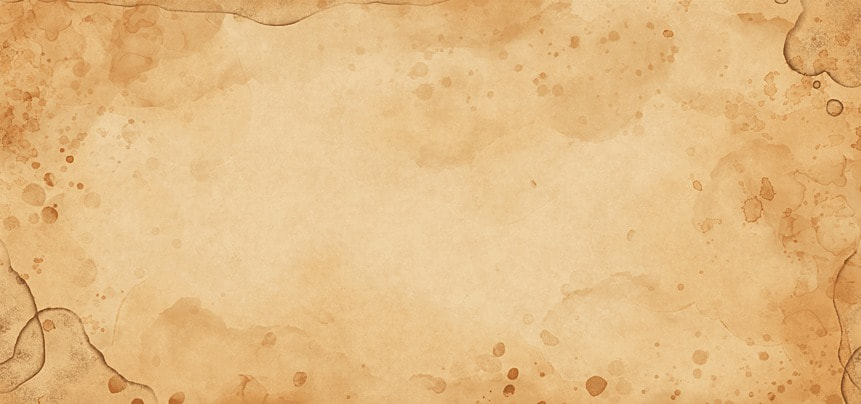 Chiede con forza e convinzione ai genitori permessi i necessari per entrare in quell’Ordine ma inutilmente.
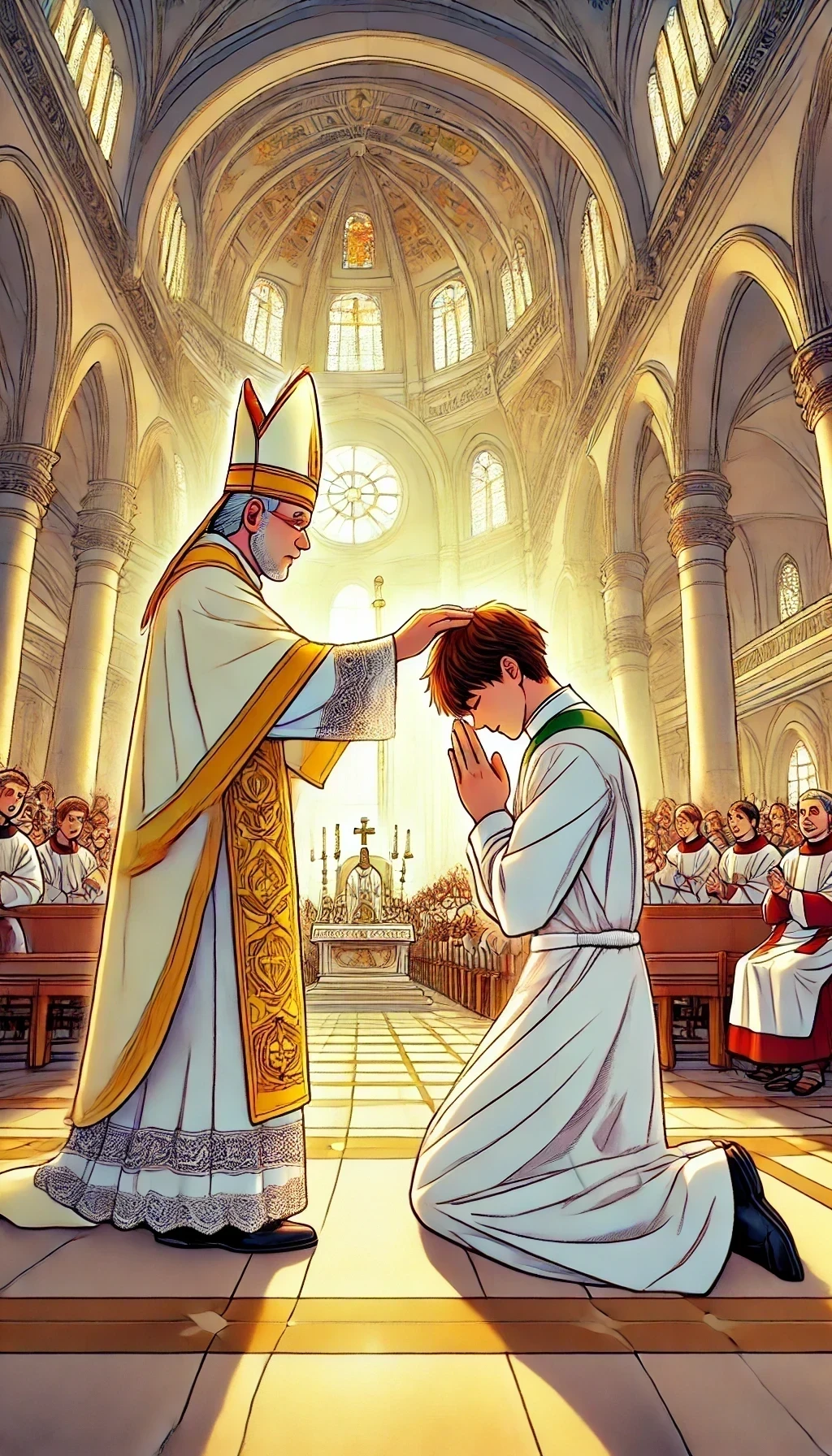 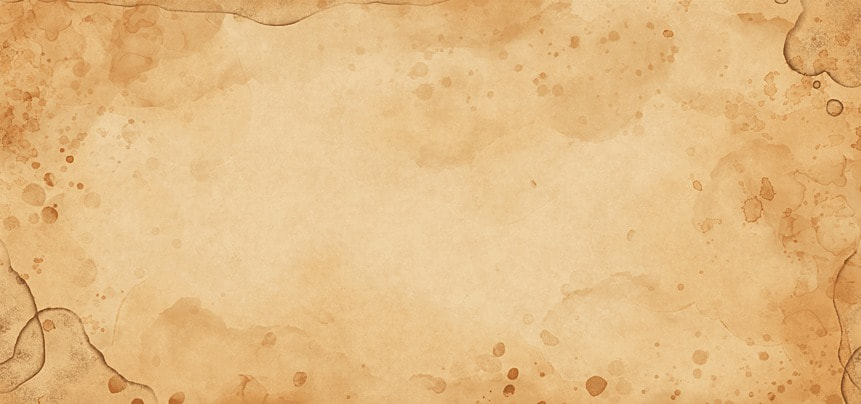 Il 28 giugno 1936 viene ordinato sacerdote a S. Pietro di Modena da Mons. F. Bussolari all’età di 23 anni.
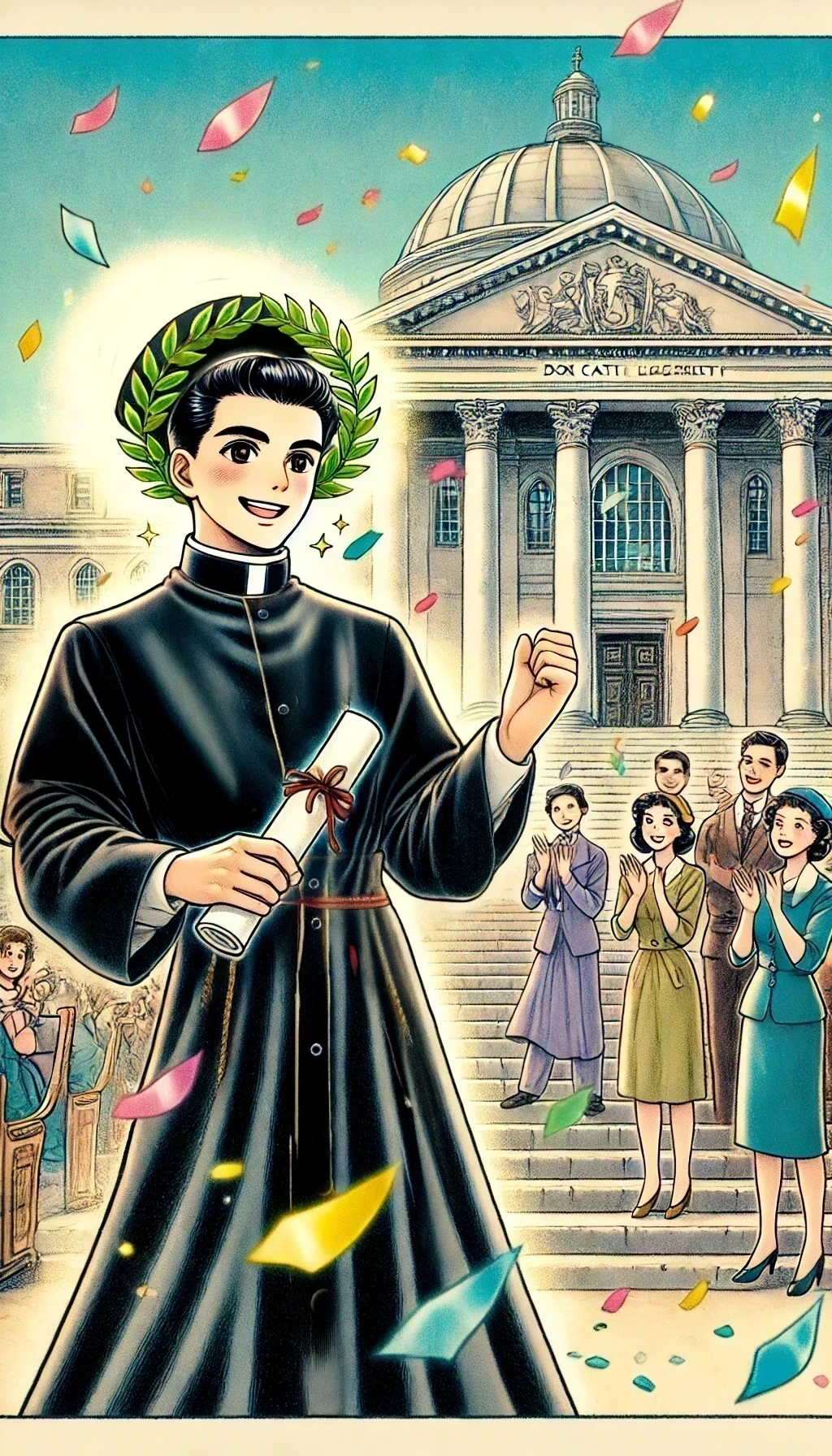 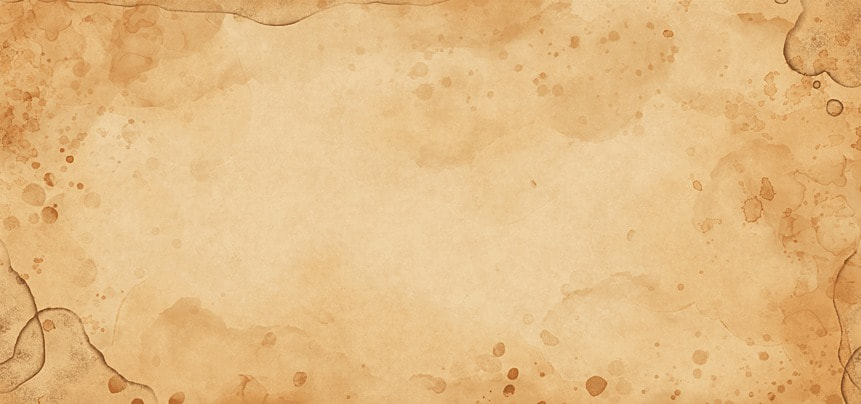 Don Elio consegue la laurea in lettere all’Università Cattolica di Milano nel 1941 con una tesi sul ‘’De Legibus’’ di Cicerone.
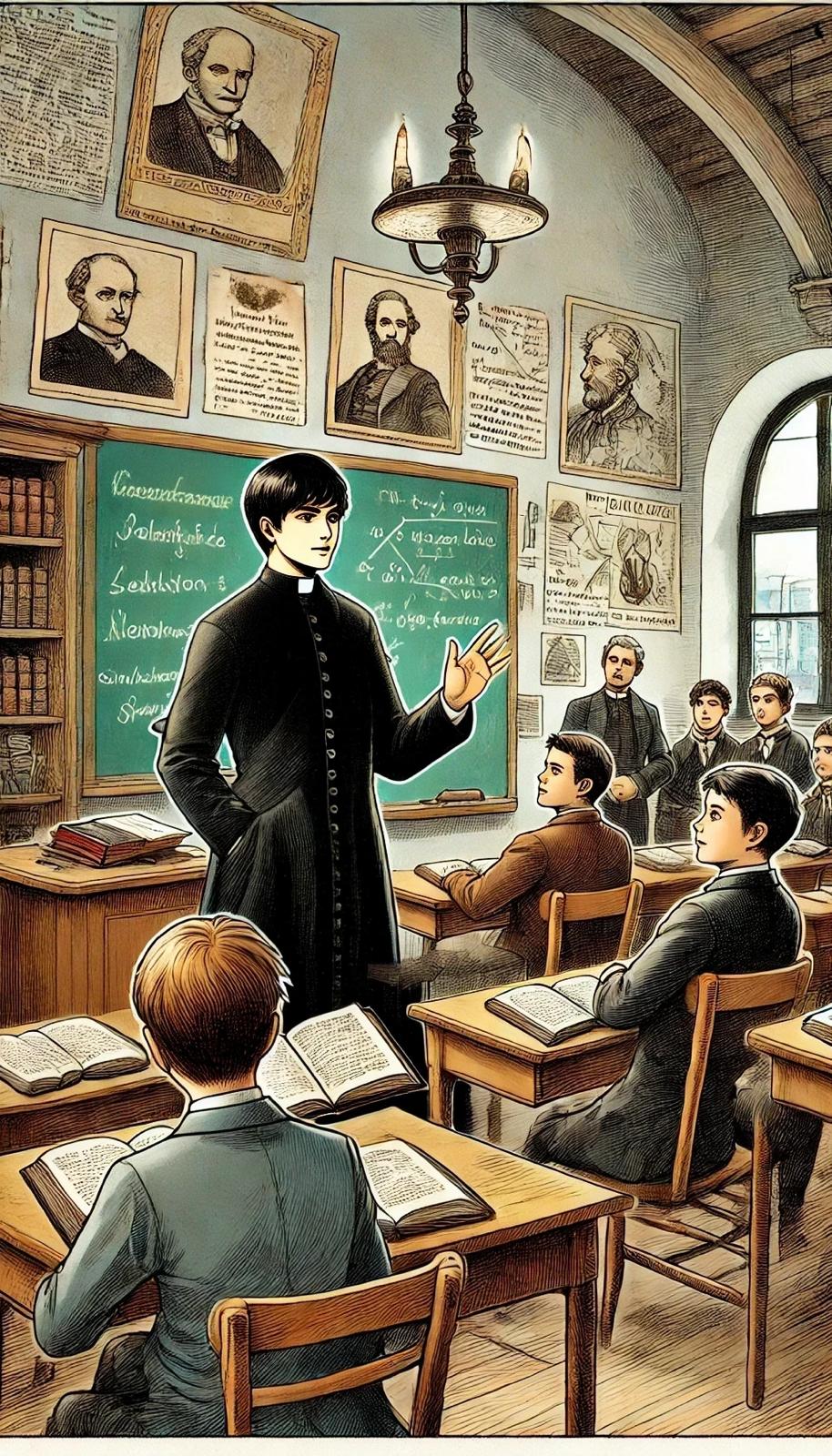 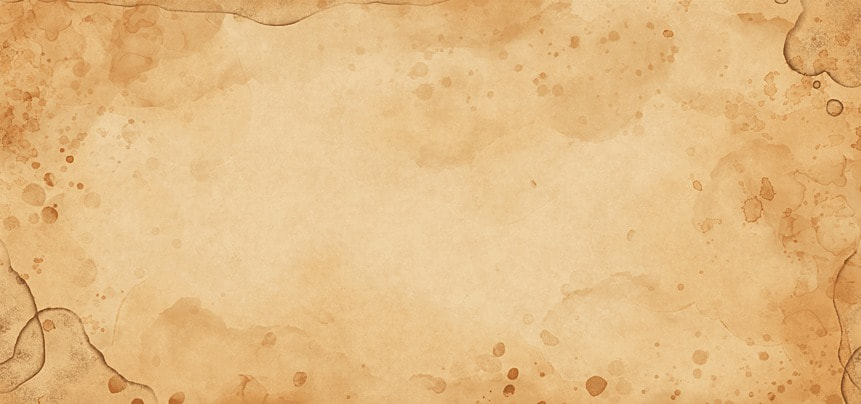 Già nel 1937 è designato come insegnante prima a Nonantola presso il seminario minore e nel 1938 a Monteombraro di Zocca presso il Collegio diocesano S. Carlo.
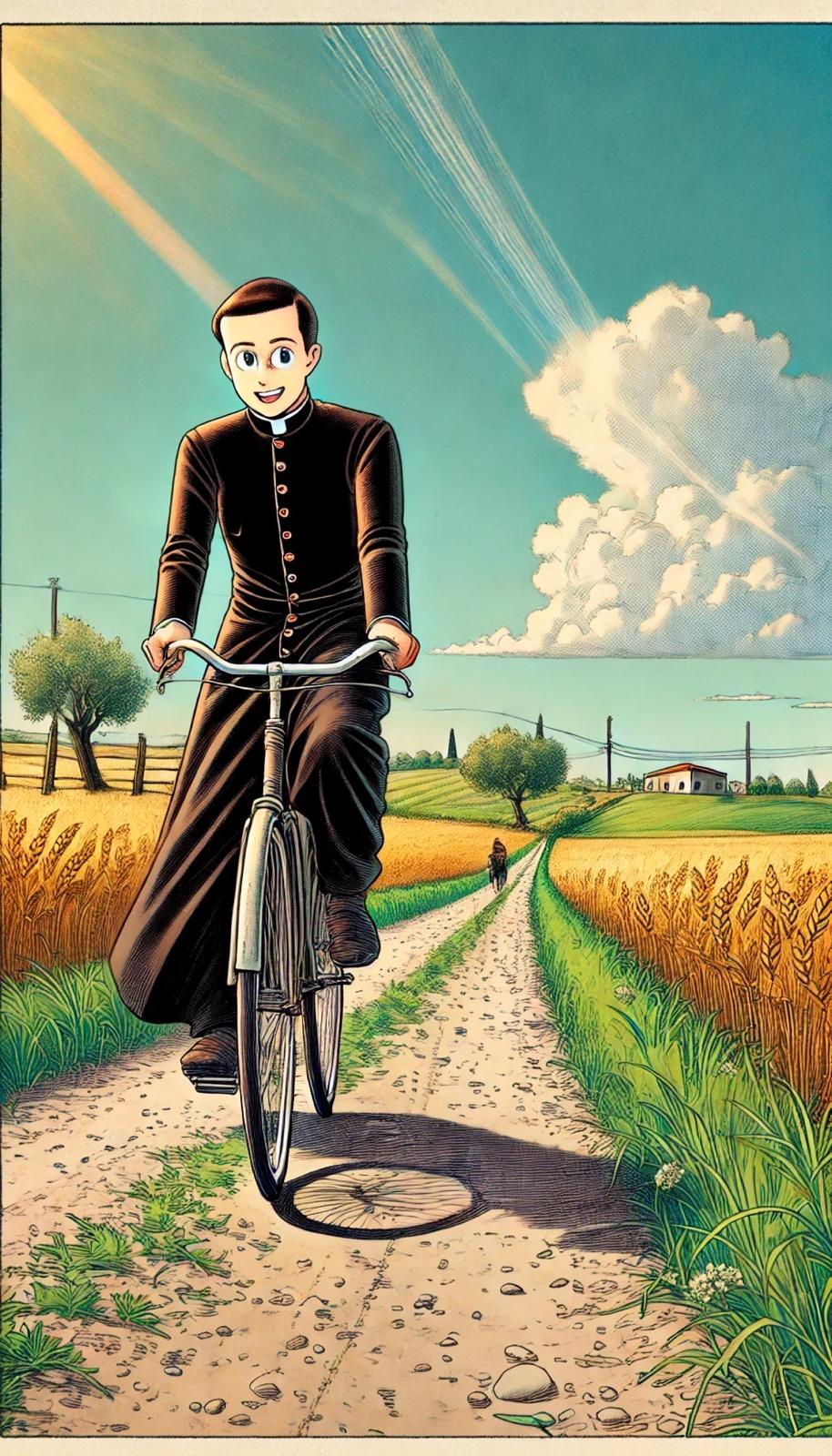 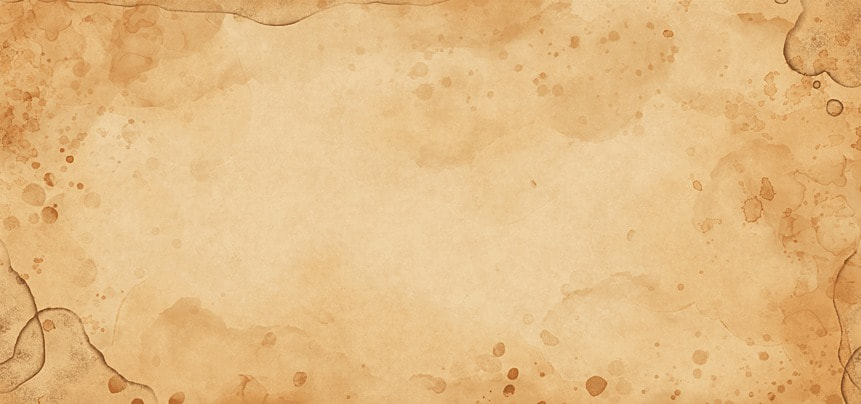 Viene nominato Vice-assistente del settore giovani dell’Azione Cattolica, la G.I.A.C. Nello stesso tempo conosce e collabora con i parroci della zona che raggiunge con la sua ormai famosa bicicletta.
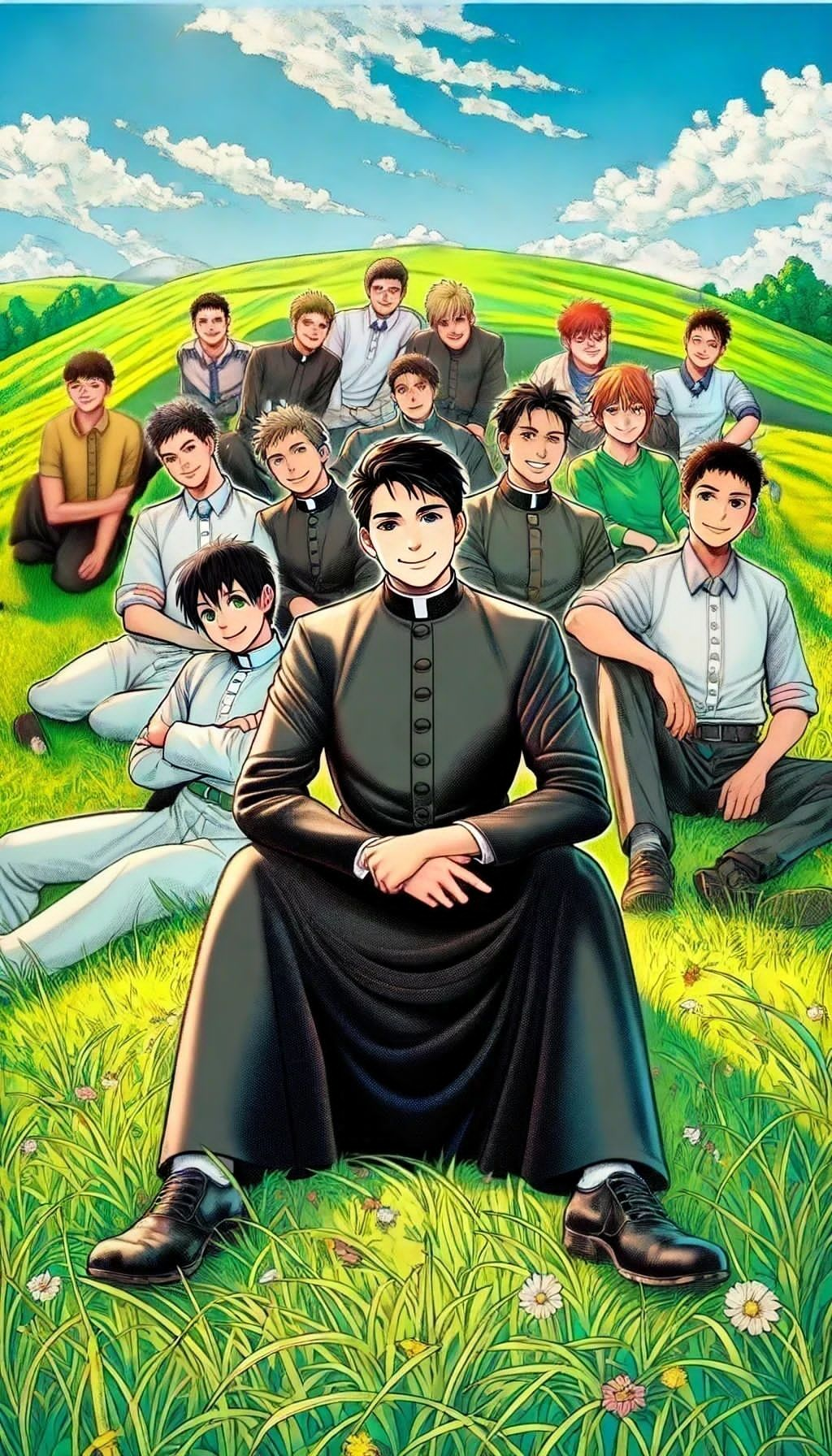 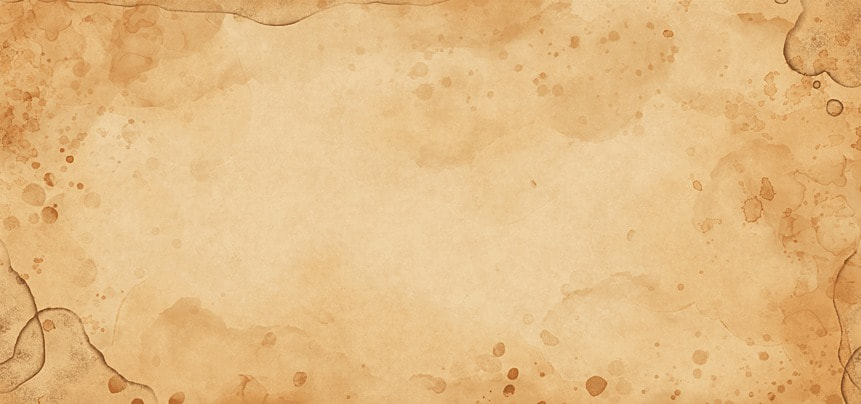 Scopre finalmente la Propria vocazione tra i giovani che dimostrano di apprezzarne molto lo stile e le qualità.
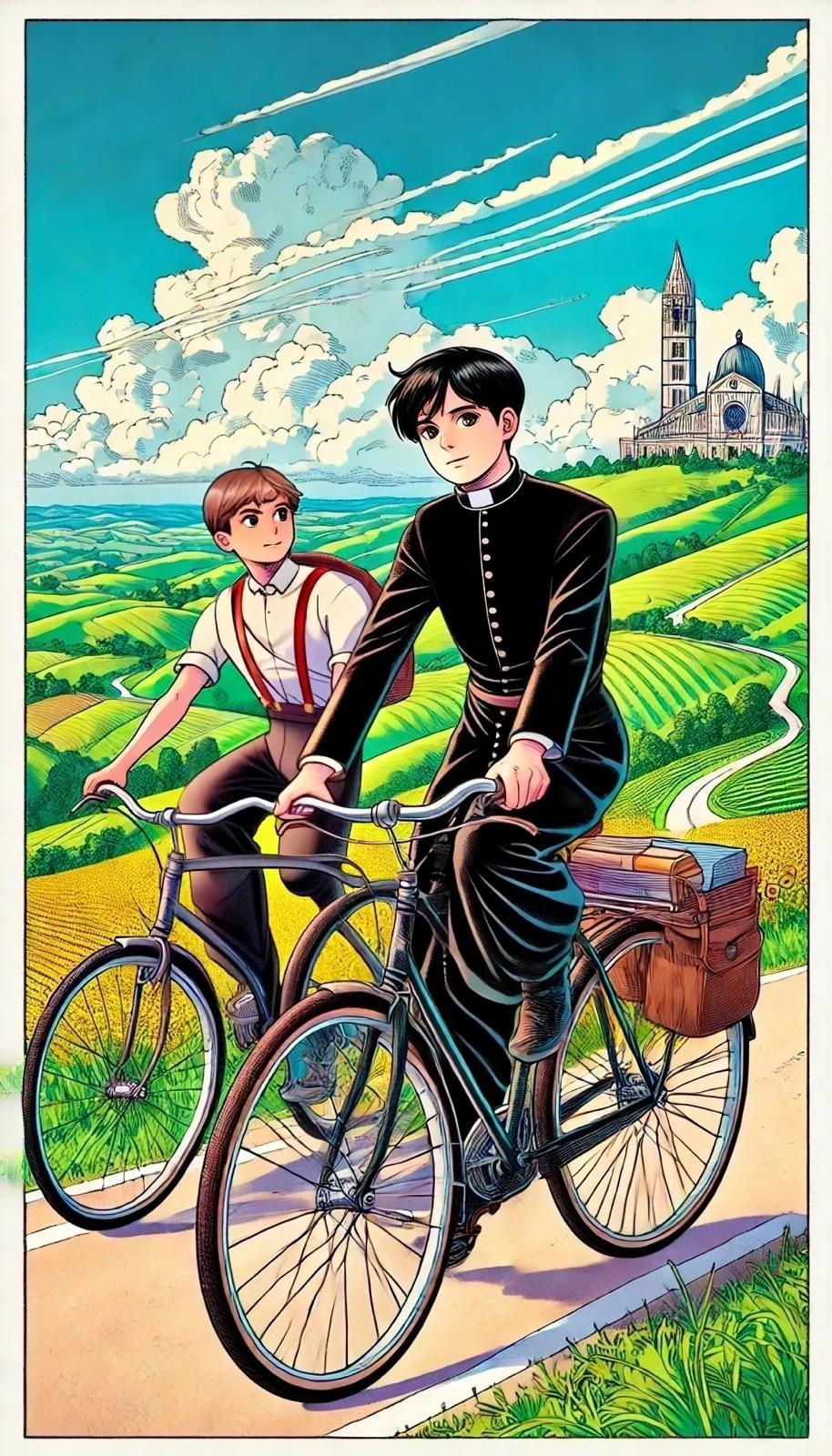 Scrive al vescovo - che “vuole consacrarsi tutto e solo ai giovani, consumando tutte le sue forze fino alla fine”. Perciò benché fisicamente forte si sottopone a sacrifici e fatiche per noi impensabili.
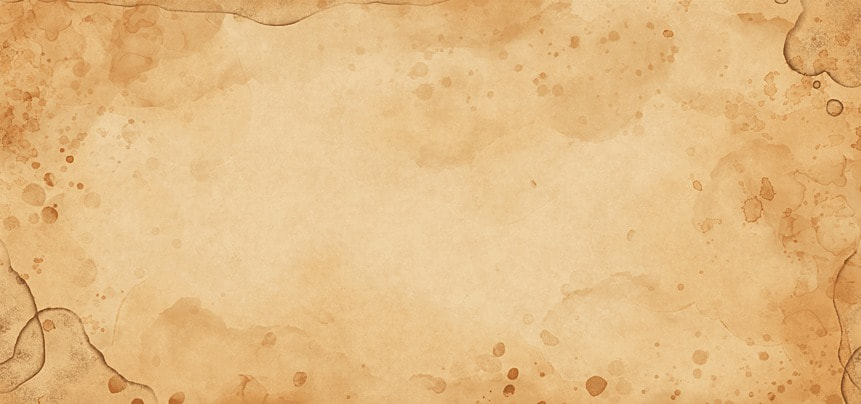 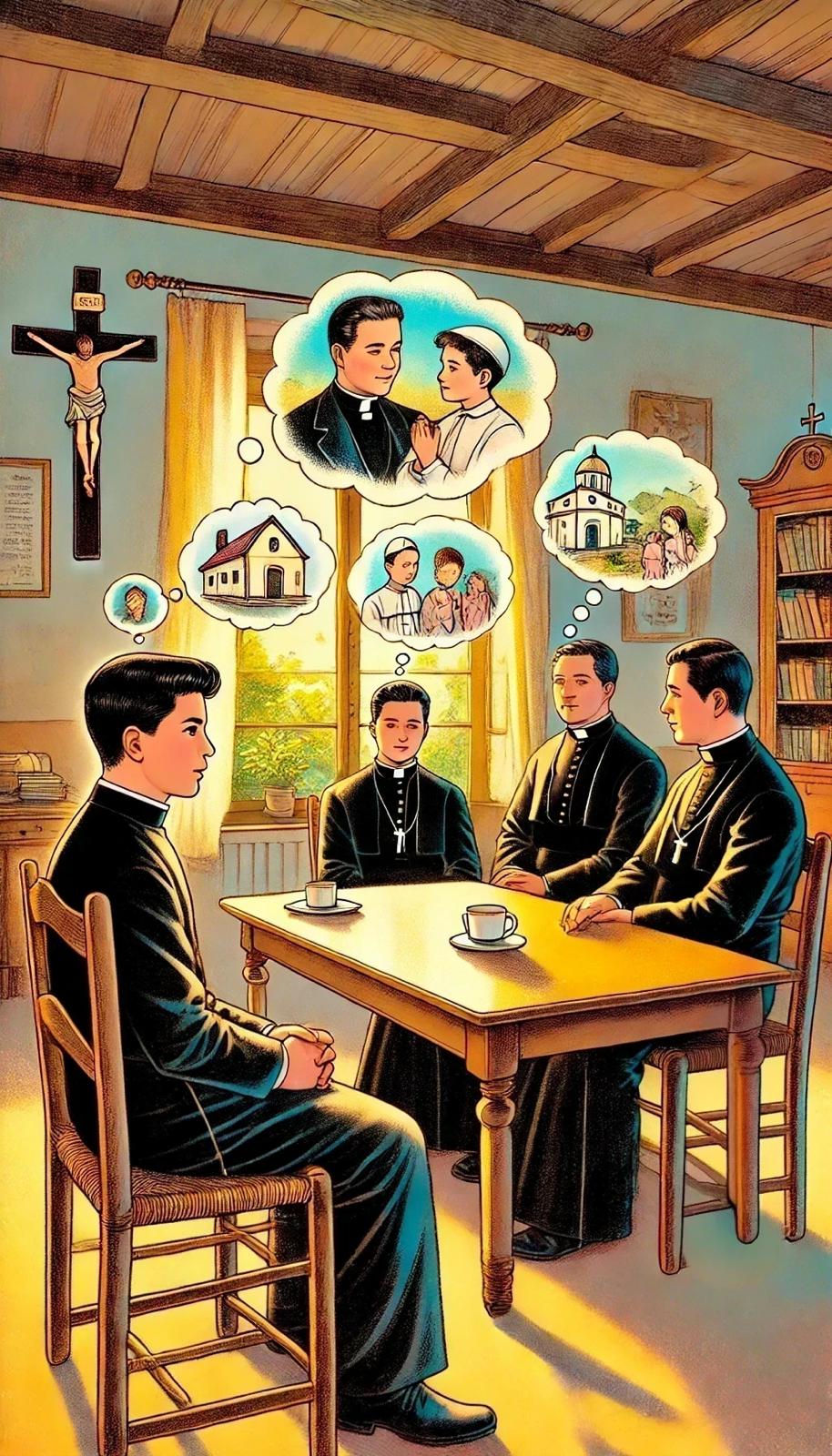 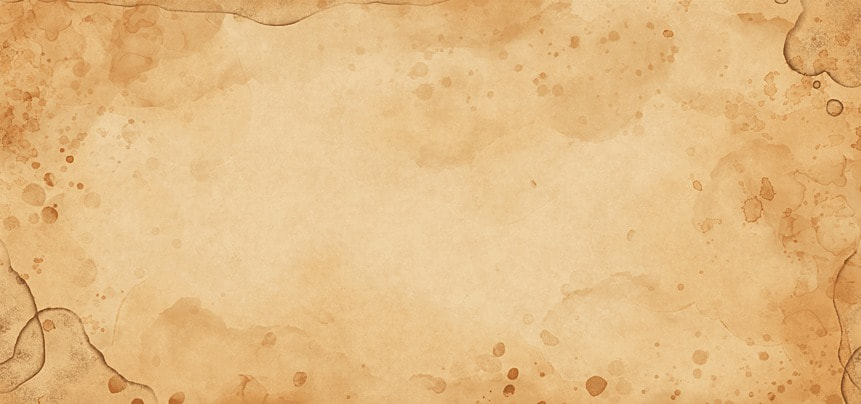 Don Zeno, don Elio, e altri sacerdoti si riuniscono a S. Giacomo R. per formare una fraternità di preti detta dei Piccoli Apostoli dedita ai ragazzi e ai poveri.
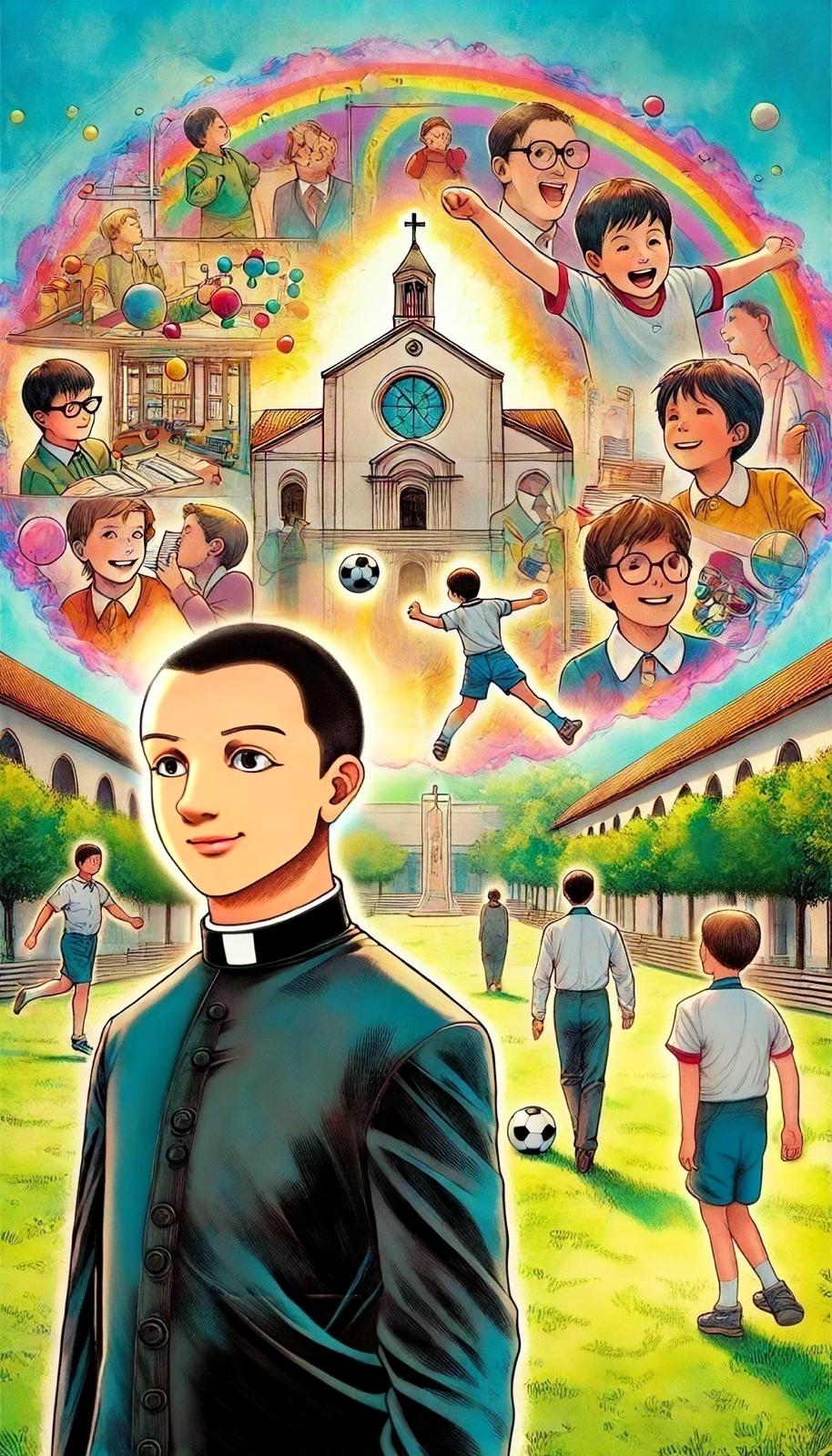 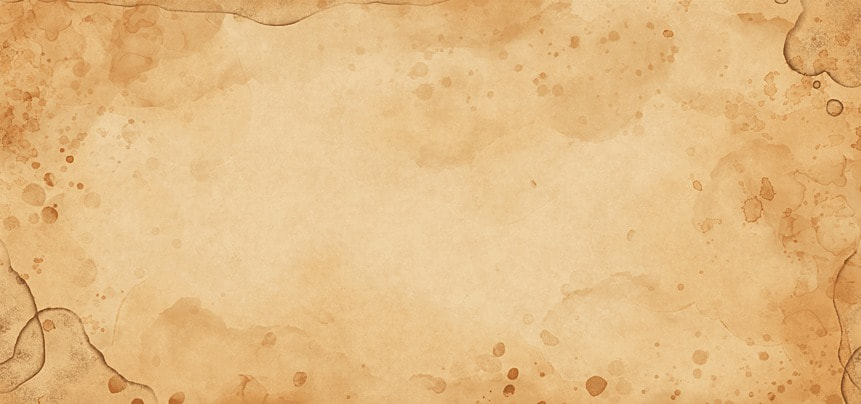 Don Elio e don Rocchi dopo l’esperienza di Monteombraro e gli incontri con don Zeno Saltini sognano una città per la salvezza e formazione dei ragazzi.
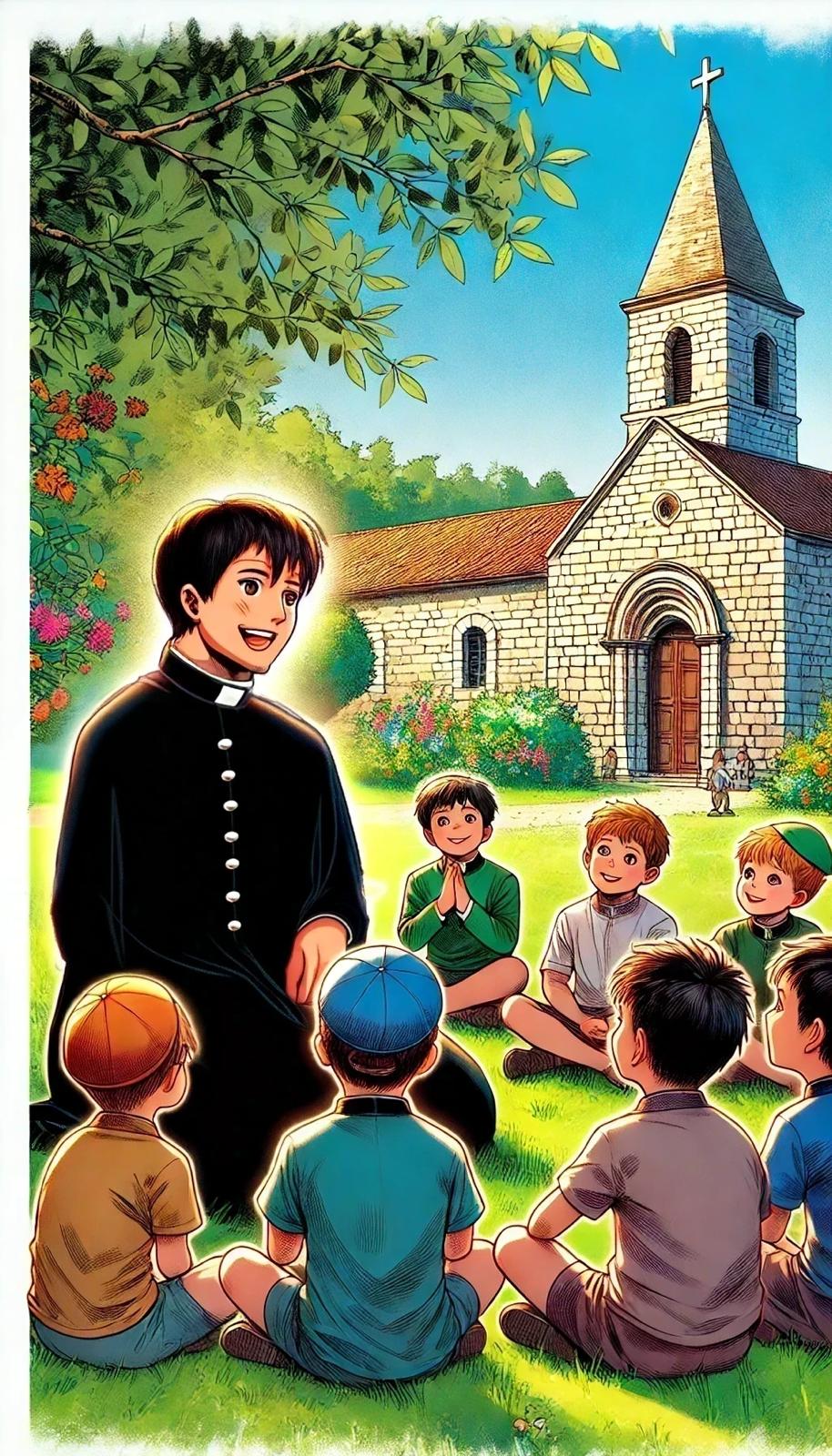 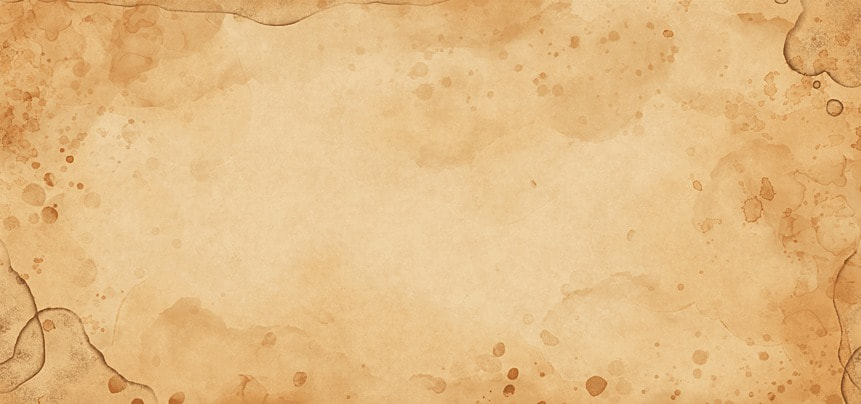 Un luogo per l’accoglienza e la formazione umana, spirituale e professionale dei ragazzi più abbandonati e vittime della guerra.
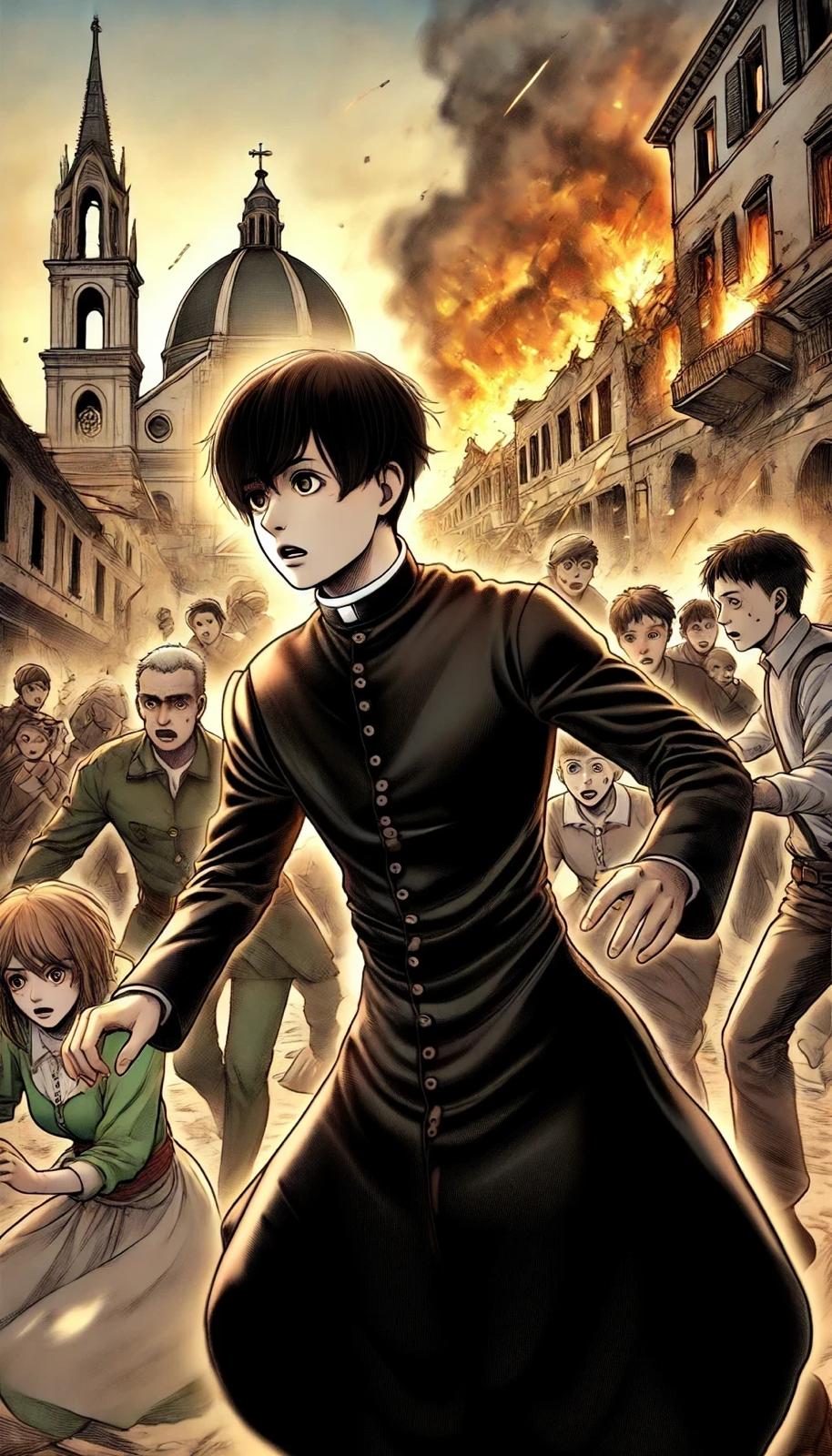 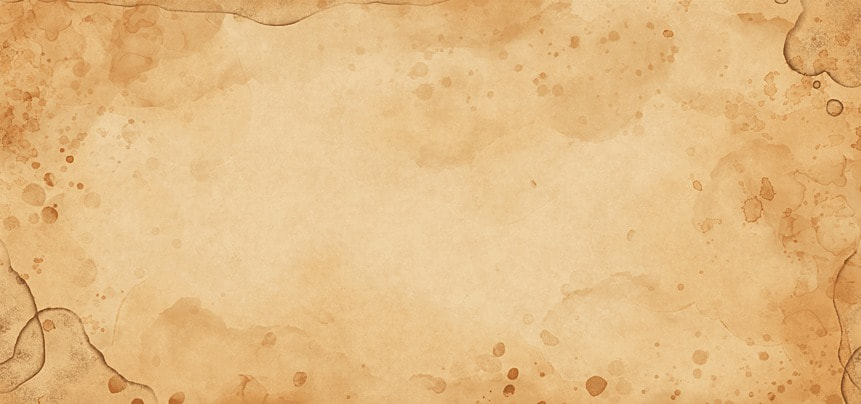 Intanto don Elio è sempre più assorbito con i suoi giovani dai problemi provocati dalla guerra soccorrendo le vittime dei bombardamenti.
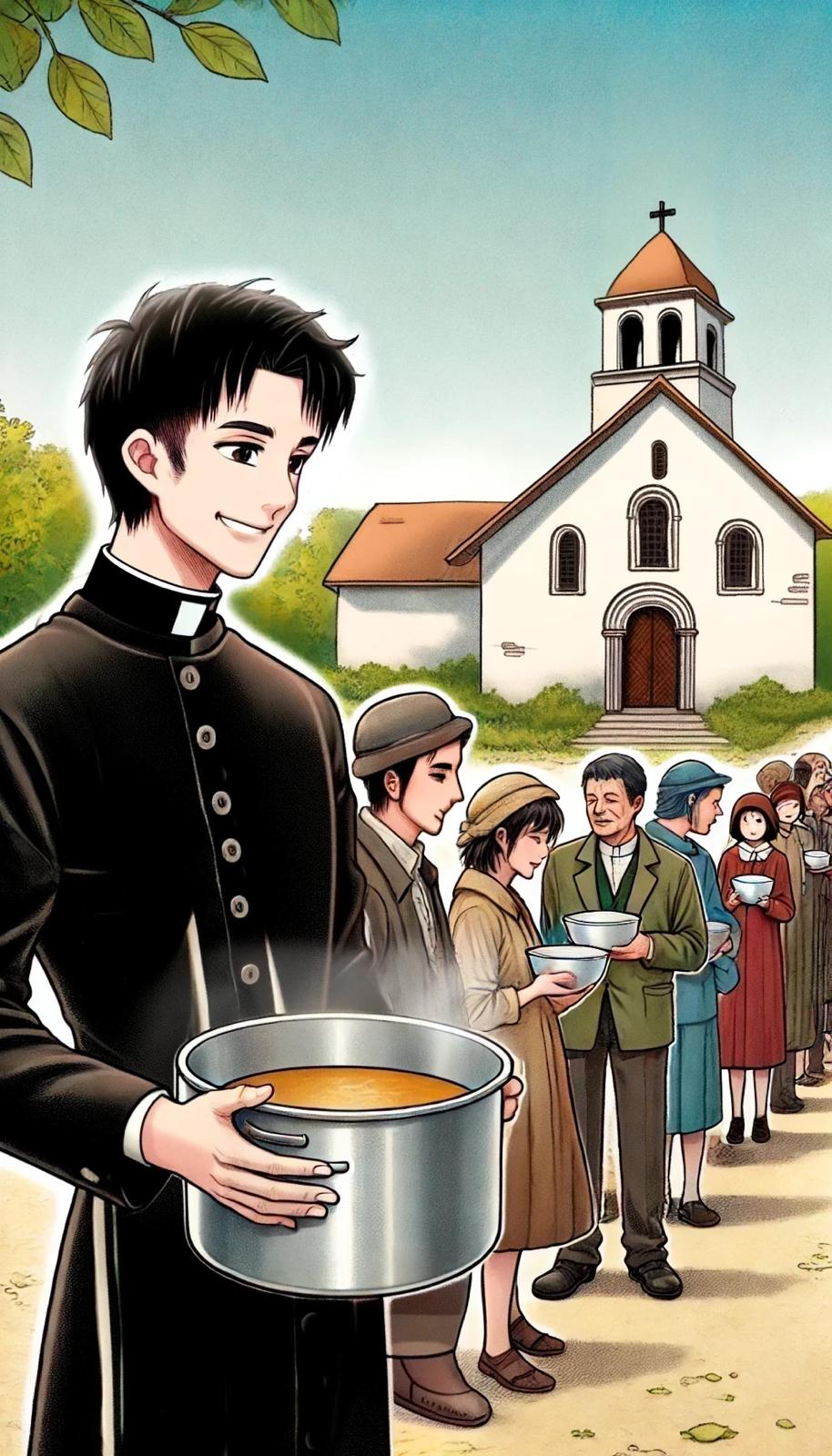 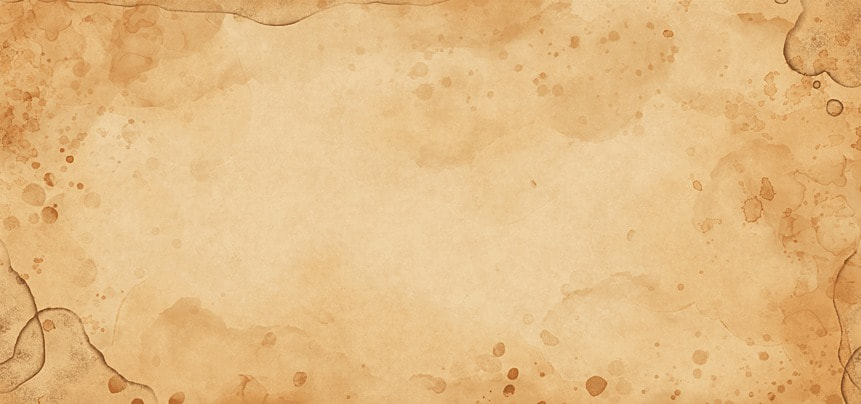 Don Elio durante la guerra è impegnato a sfamare un sacco di famiglie prive del necessario.
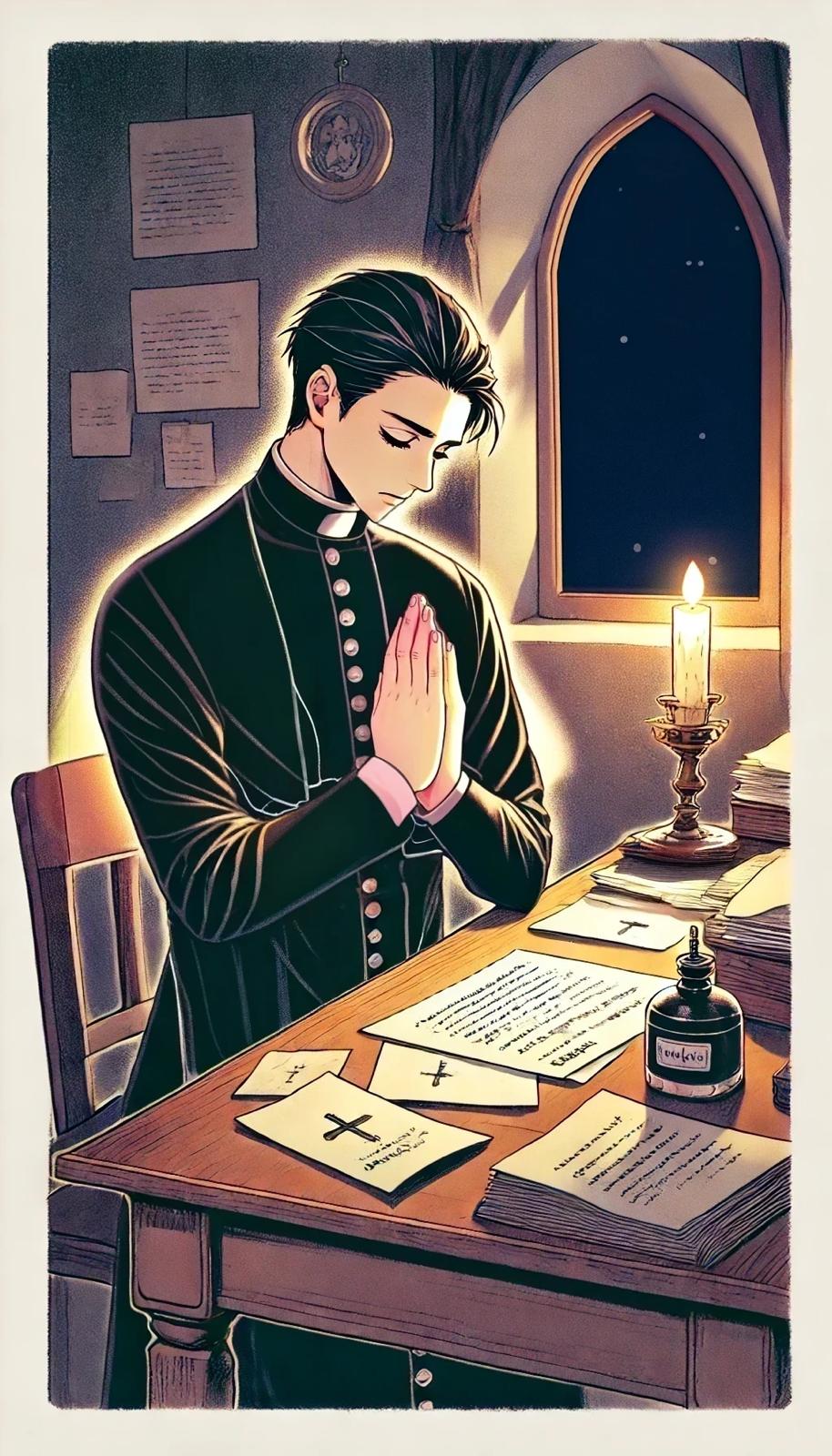 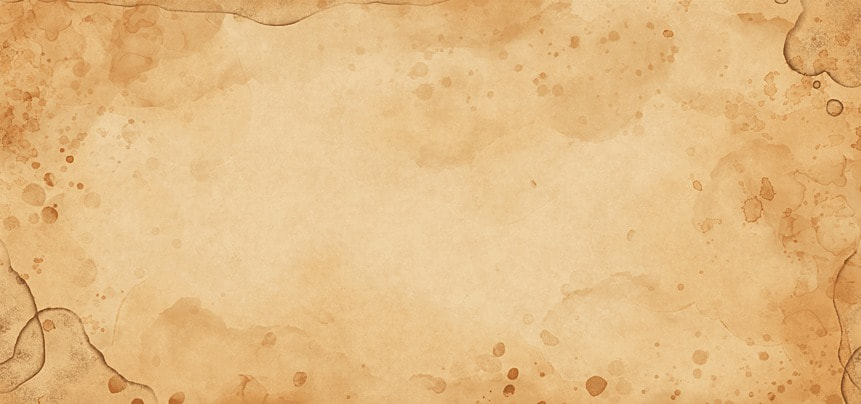 Si tiene in contatto epistolare con i suoi giovani partiti per la guerra e cerca coloro non danno più notizie alle famiglie.
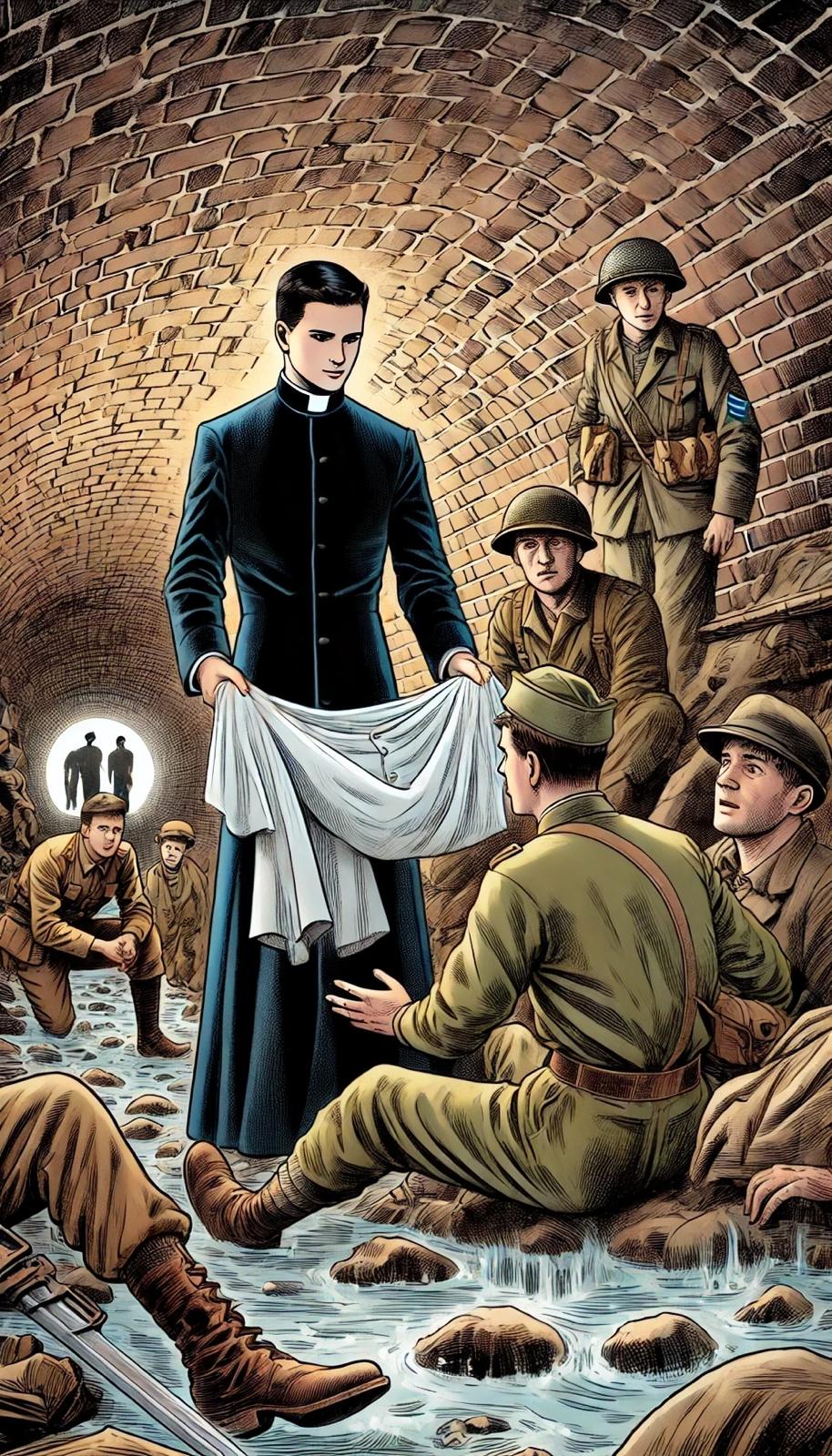 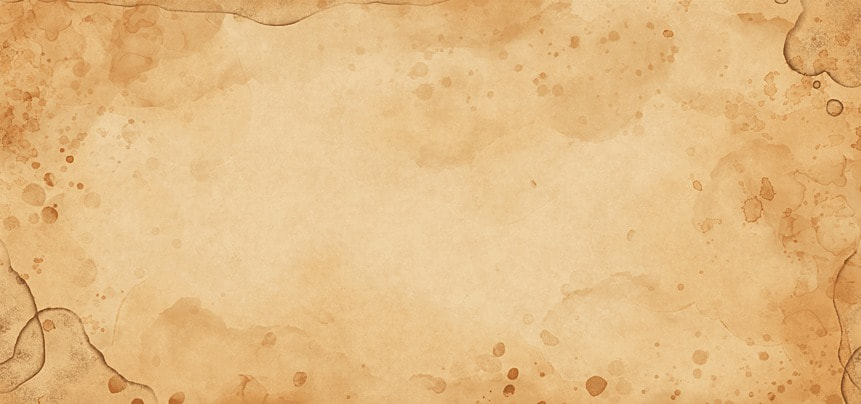 Dopo l’8 settembre 1943 don Elio crea una rete per la salvezza dei militari stranieri e italiani prigionieri dei nazifascisti.
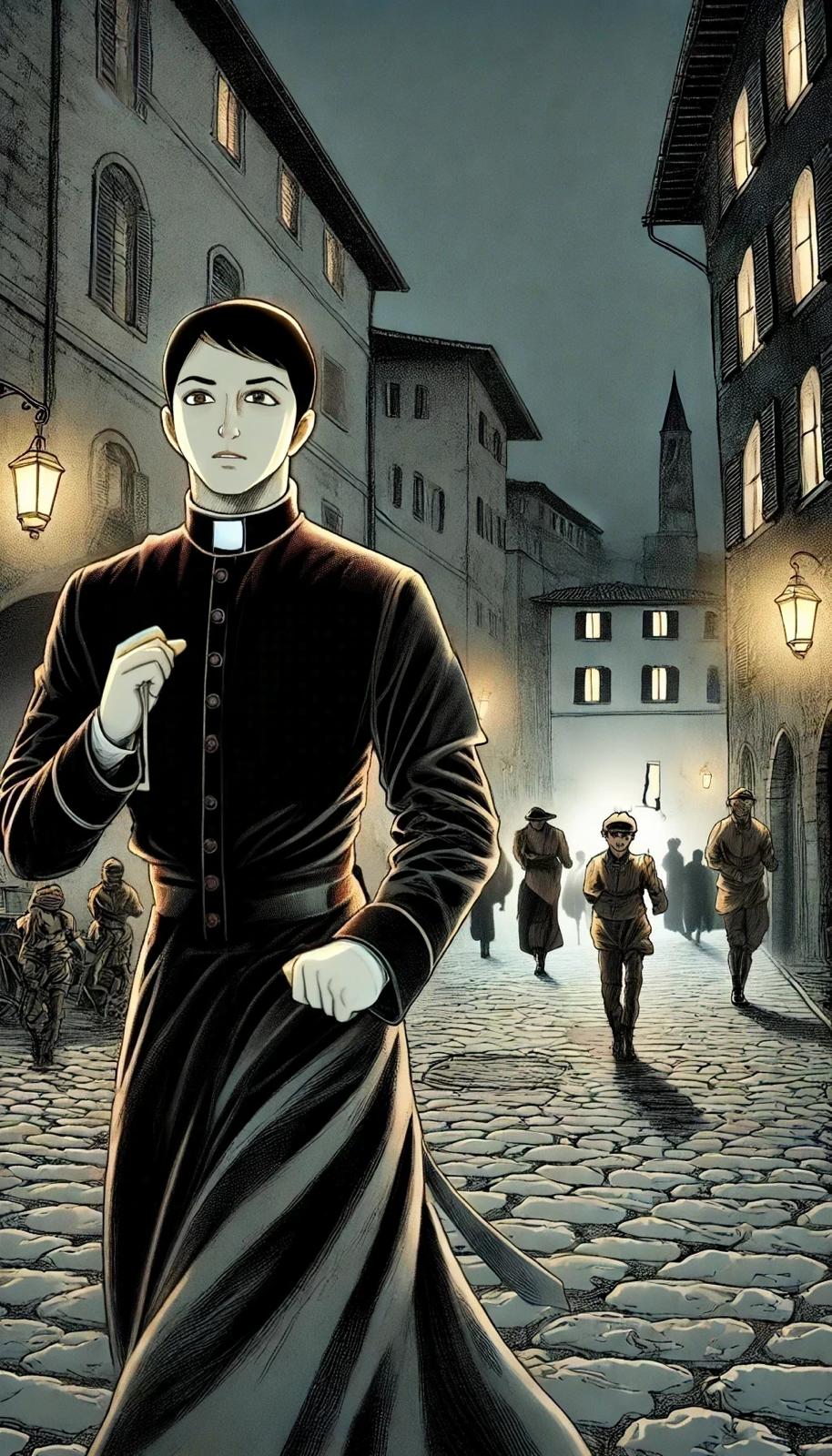 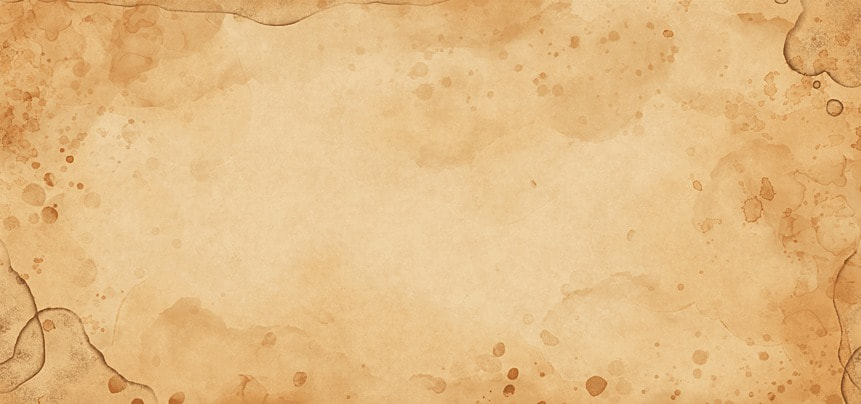 Anche di notte don Elio è in azione per nascondere soldati stranieri fuggiti dai treni o dai campi di prigionia e recuperati nelle campagne.
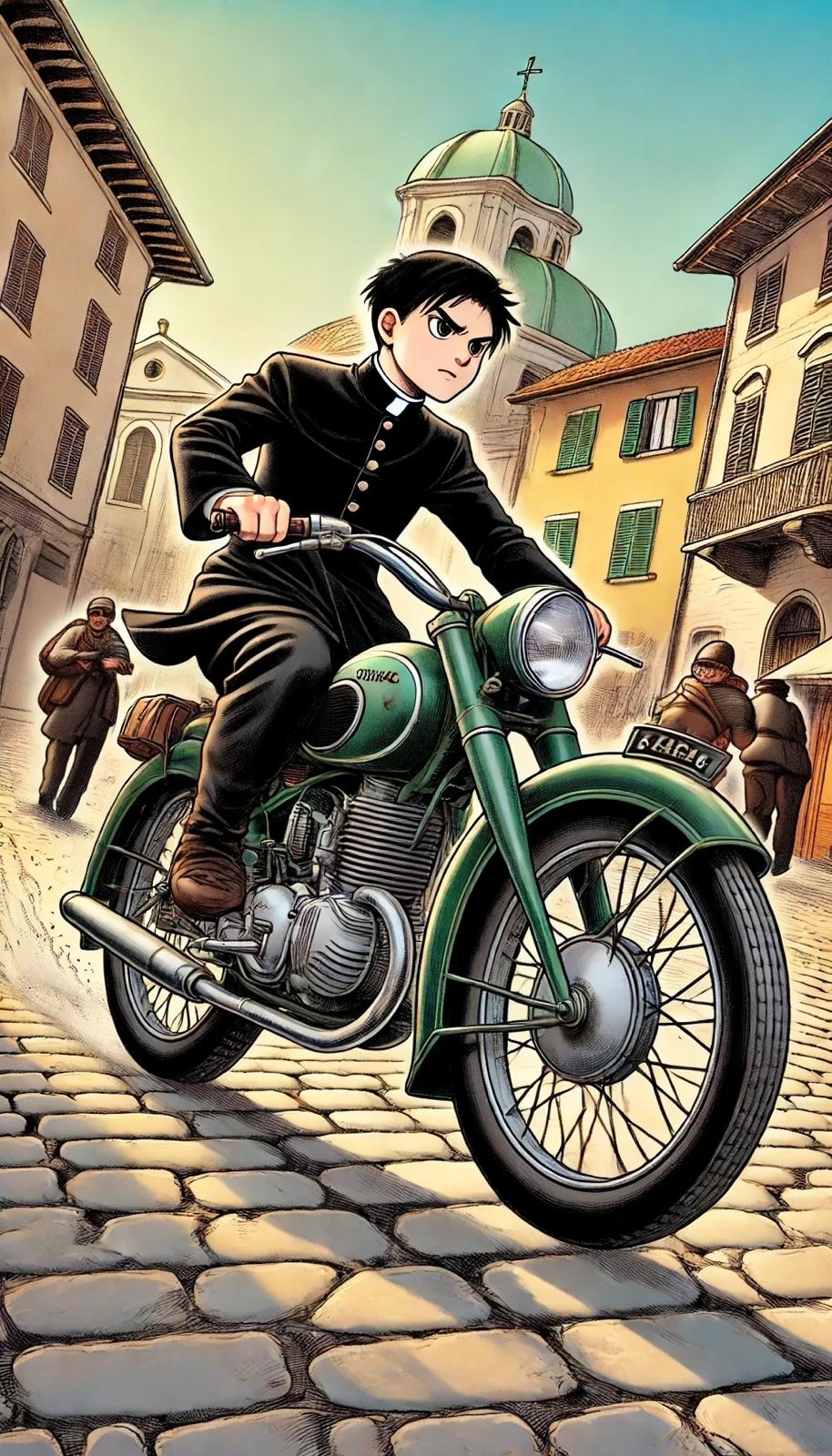 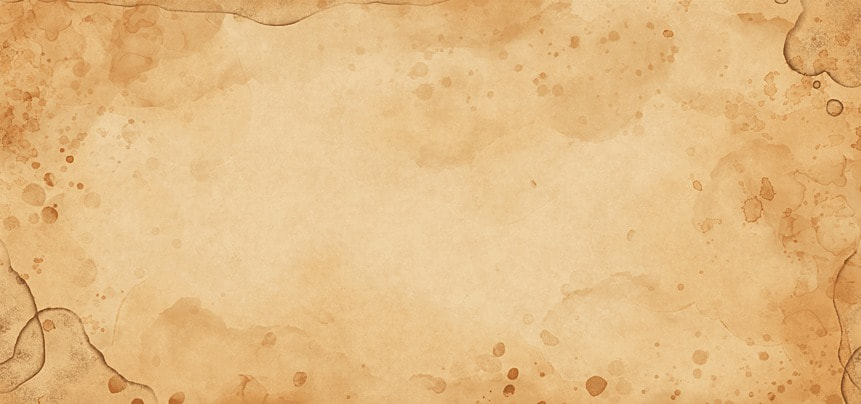 Per la necessità di muoversi velocemente in tutte le parrocchie della provincia di Modena e anche fuori acquista una moto che userà finché ci sarà la benzina.
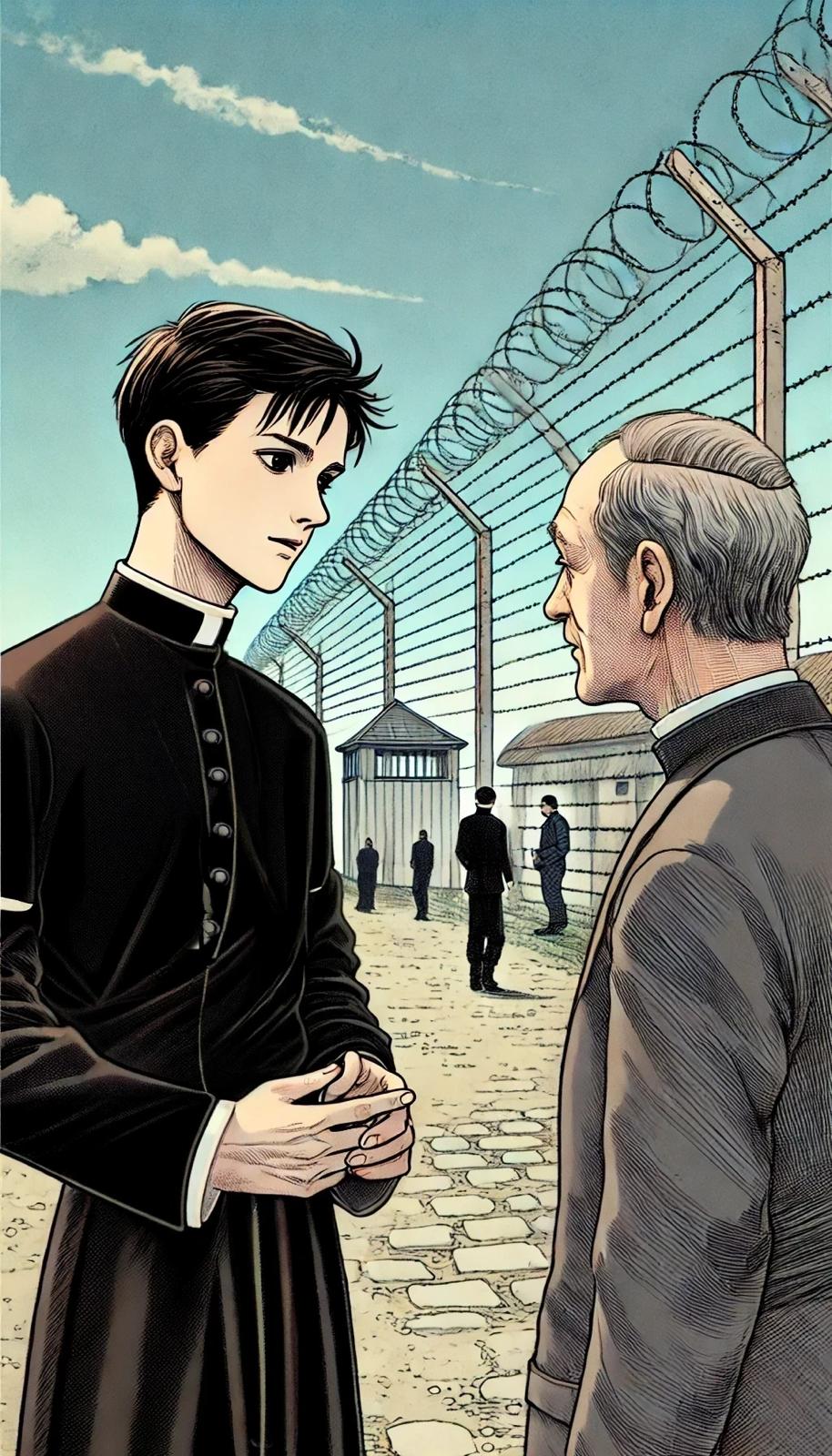 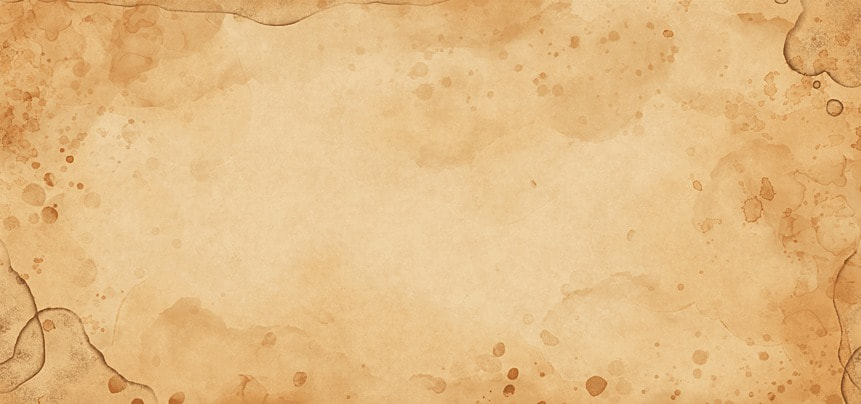 Collabora con altri sacerdoti per l’assistenza ai soldati ed agli ebrei rinchiusi a Fossoli in attesa della deportazione.
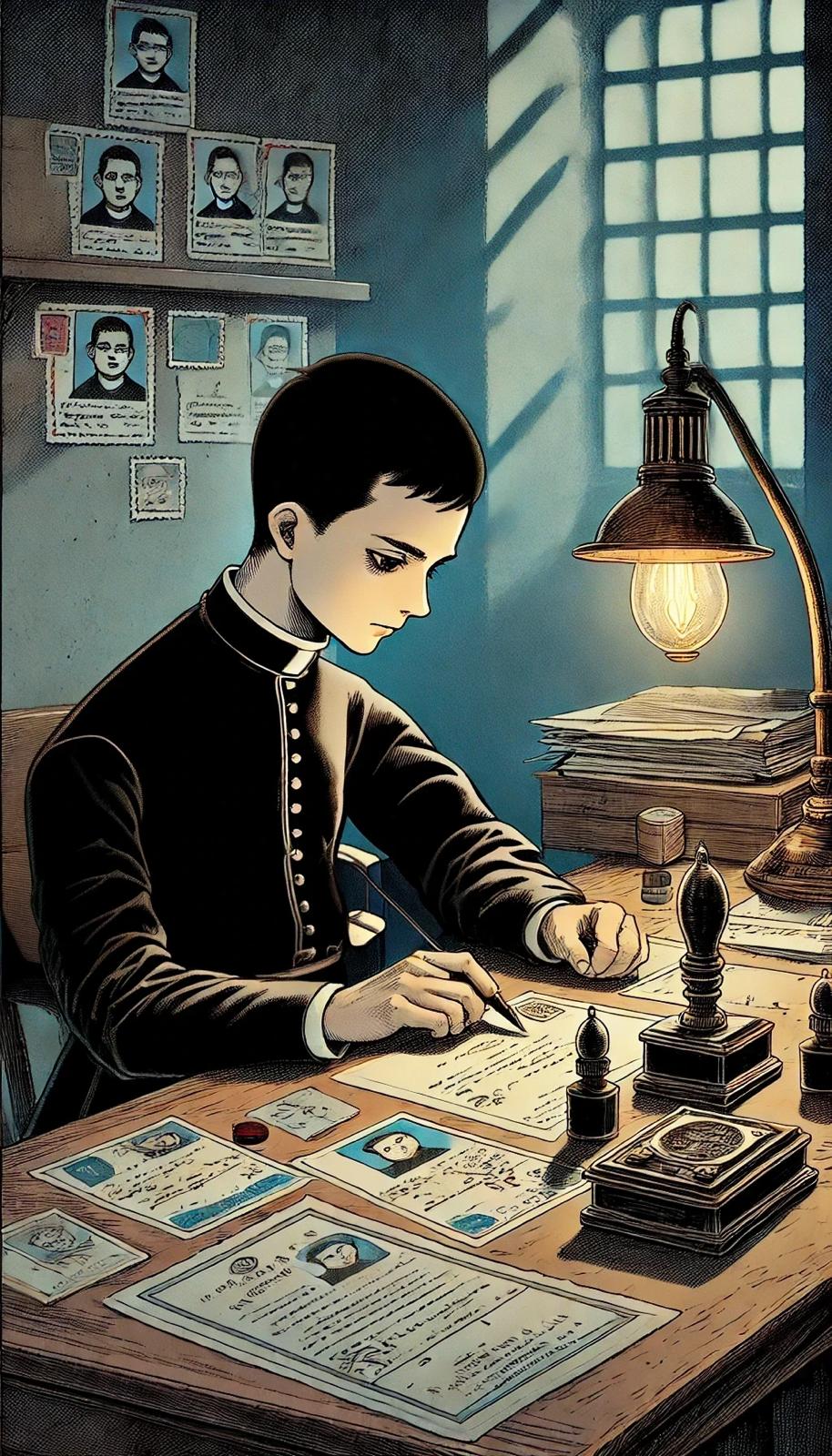 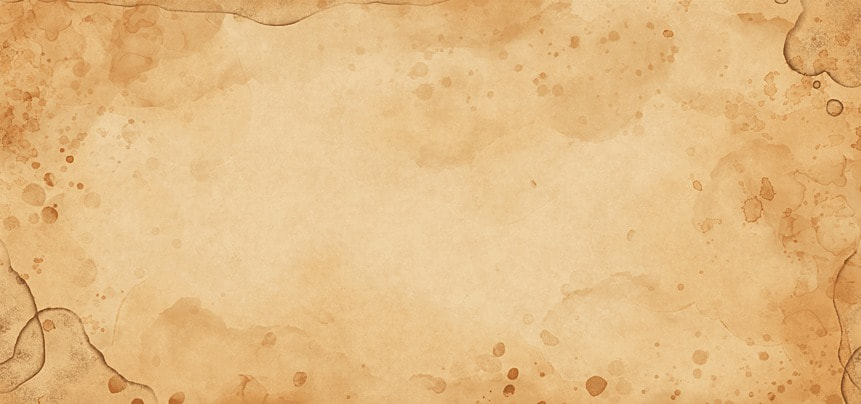 Vi è la necessità di far espatriare in Svizzera i numerosi ebrei ricercati e aiutare i soldati stranieri in fuga per questo don Elio procura e falsifica carte d’identità e i documenti necessari.
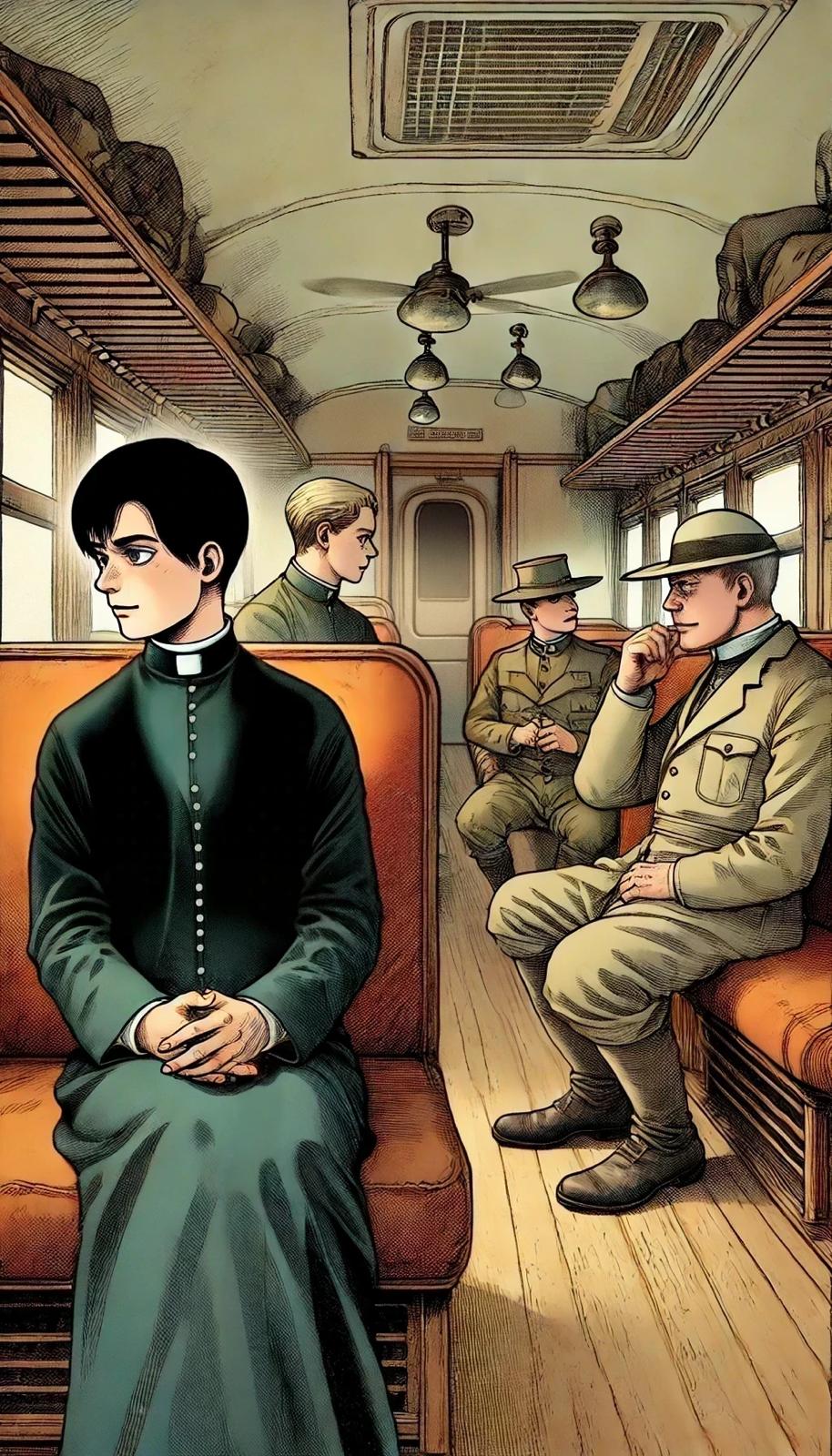 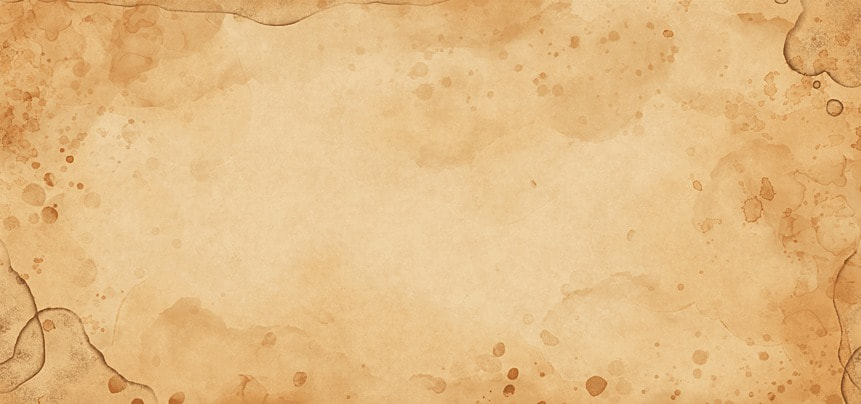 Egli organizza viaggi da Modena per Roma per trasferire i soldati oltre il        fronte dove gli accompagnatori sono i suoi amici preti e i ragazzi dell’Azione Cattolica.
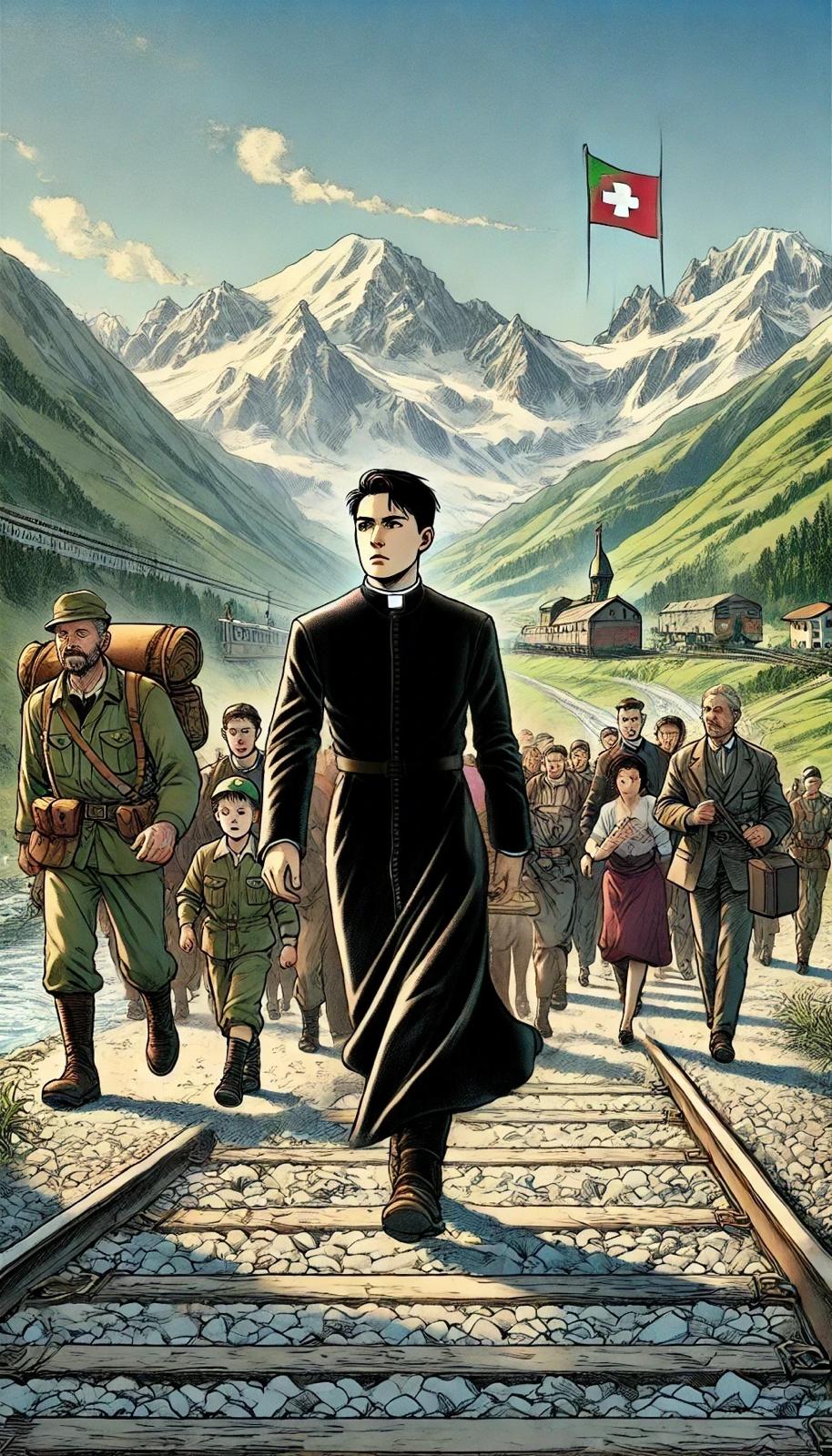 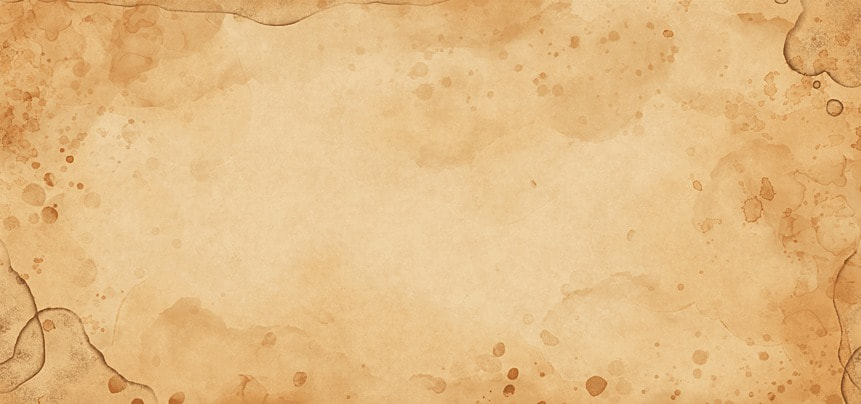 Organizza viaggi settimanali da Modena per la Svizzera tramite canali sicuri da lui personalmente predisposti. In questo modo riesce a mettere in salvo anche molti militari stranieri, alcuni dei ragazzi di Villa Emma e numerose famiglie di ebrei
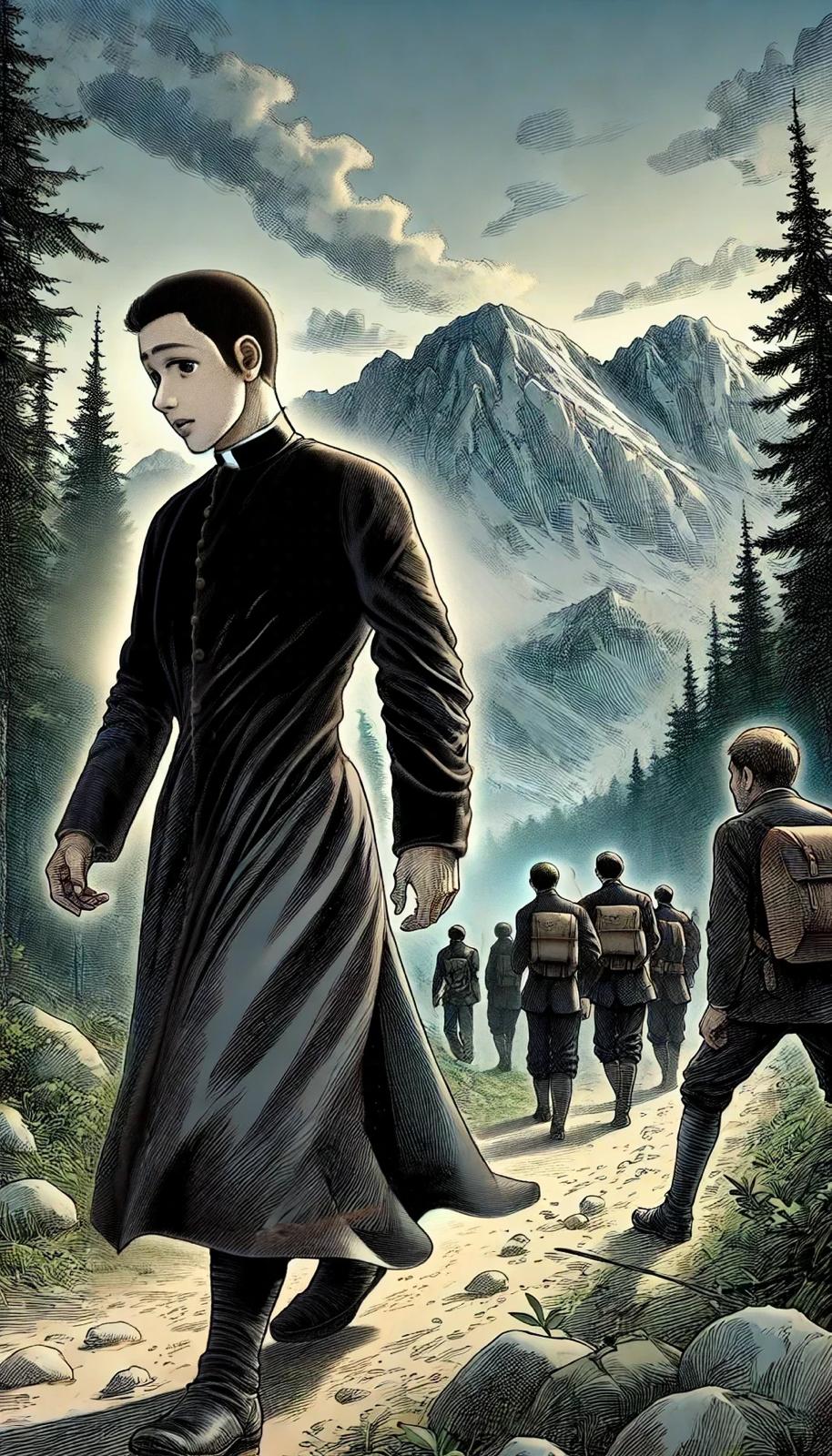 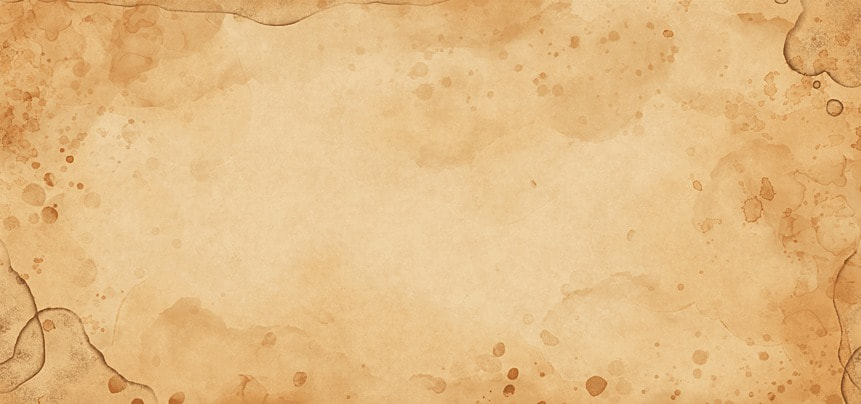 Importante è l’opera di convincimento fatta da don Elio per orientare e preparare i giovani alla resistenza piuttosto che all’arruolamento con la RSI.
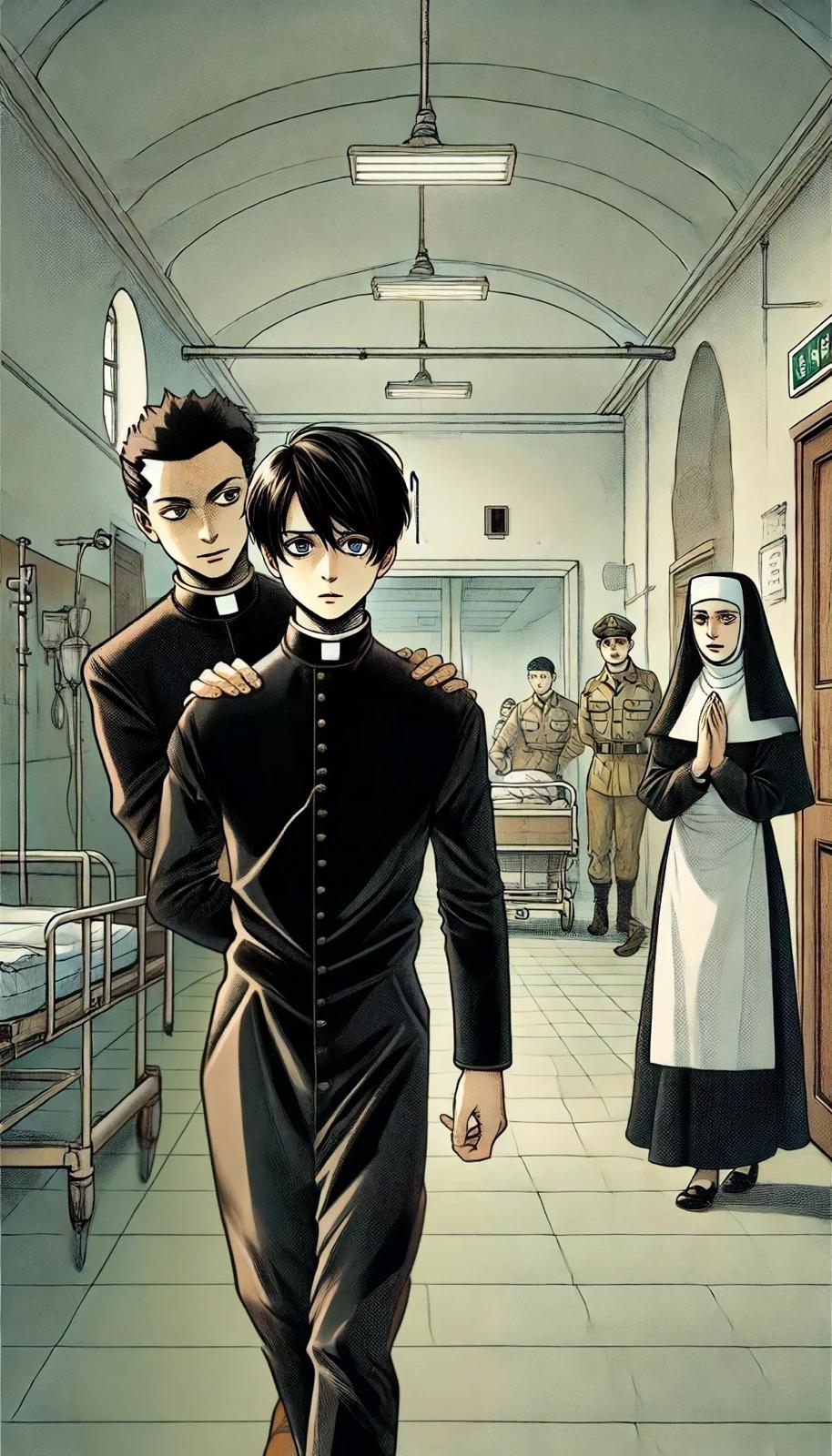 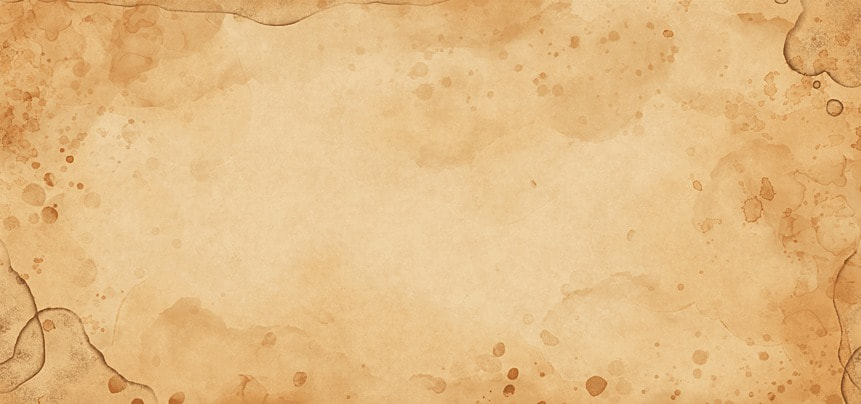 Don Elio riesce a far evadere un partigiano amico dall’ospedale militare S. Geminiano travestito da prete ma viene poi scoperto.
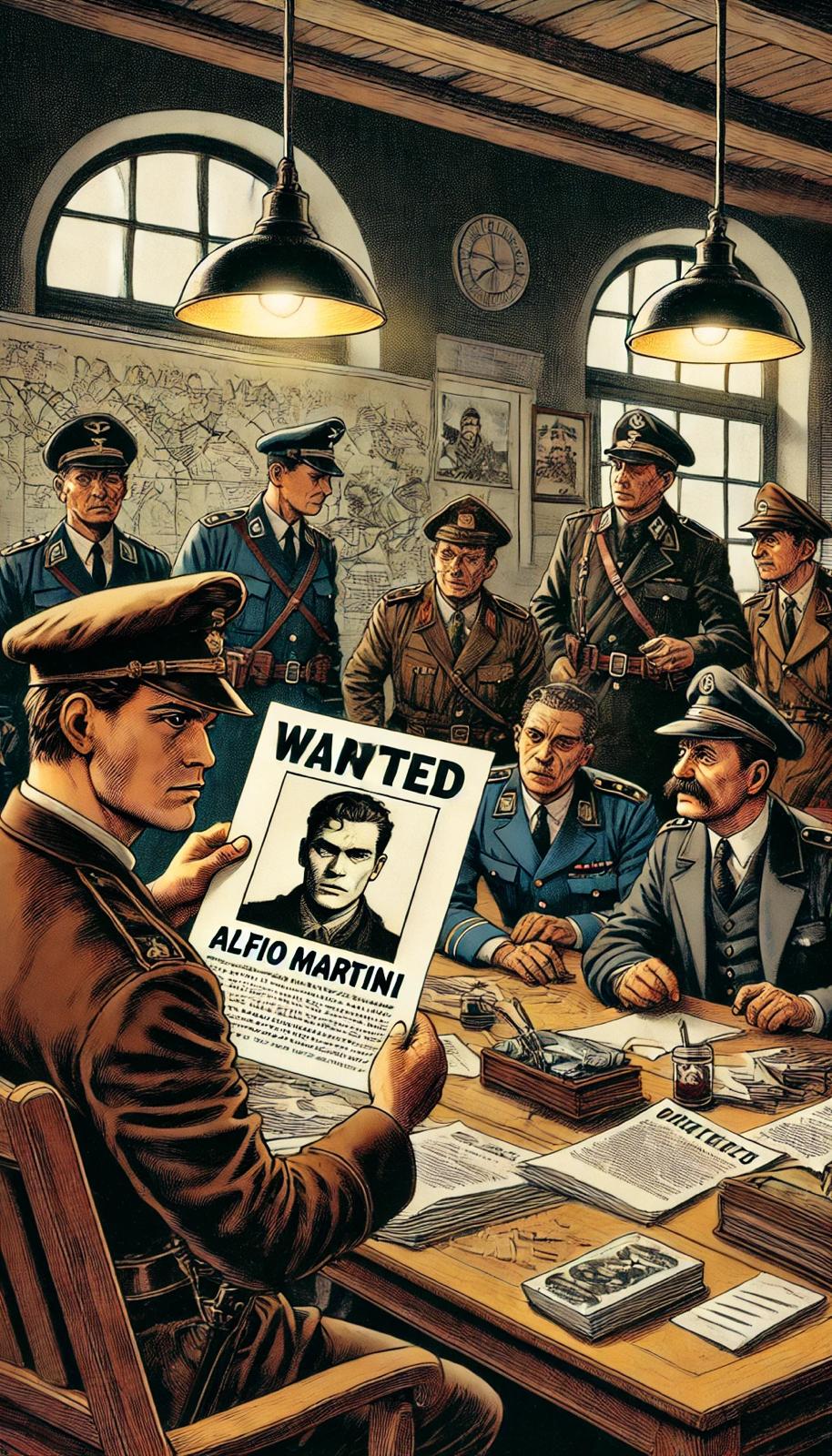 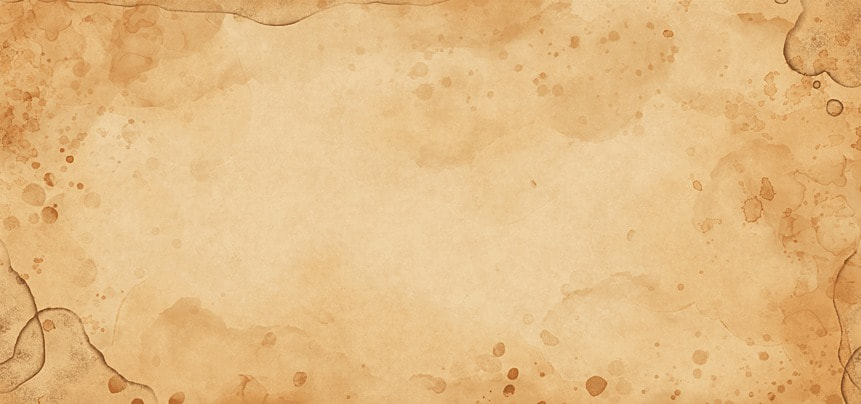 Viene denunciato e nei suoi confronti è spiccato un mandato di cattura secondo il quale deve essere arrestato in tutti i modi.
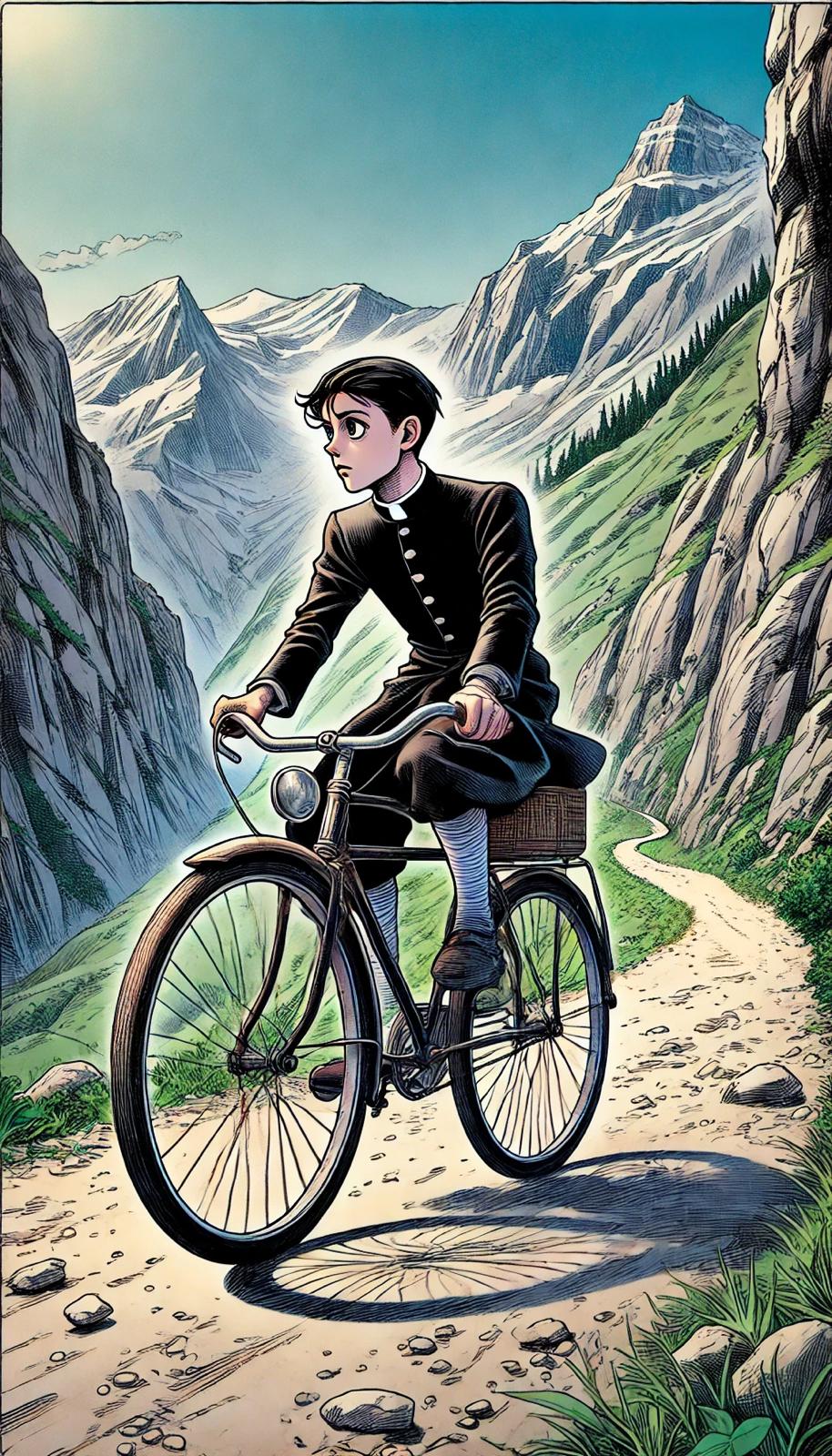 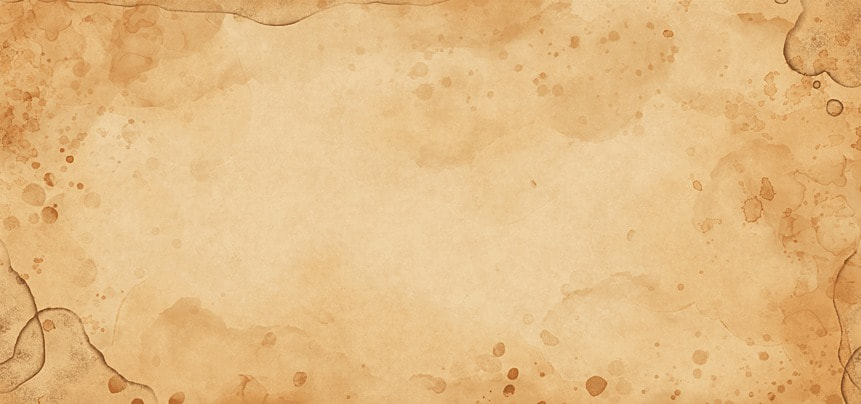 Riesce a evitare l’arresto fuggendo in montagna. Siamo alla fine di maggio del 1944.
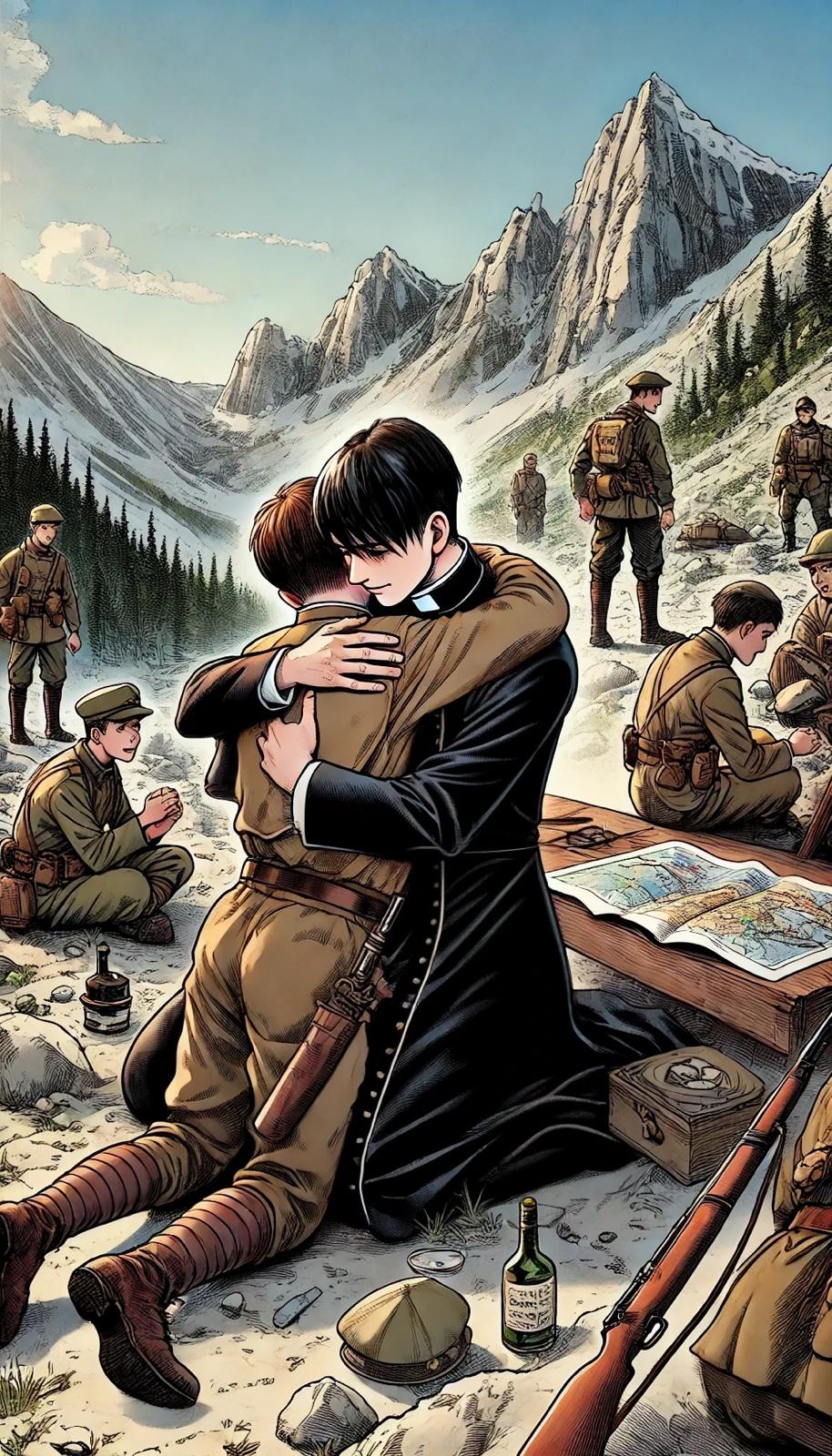 Raggiungere il gruppo dei partigiani nelle Valli del  Dolo e del Secchia tra i quali c’è suo fratello Erio e i migliori dei suoi giovani dell’Azione Cattolica.
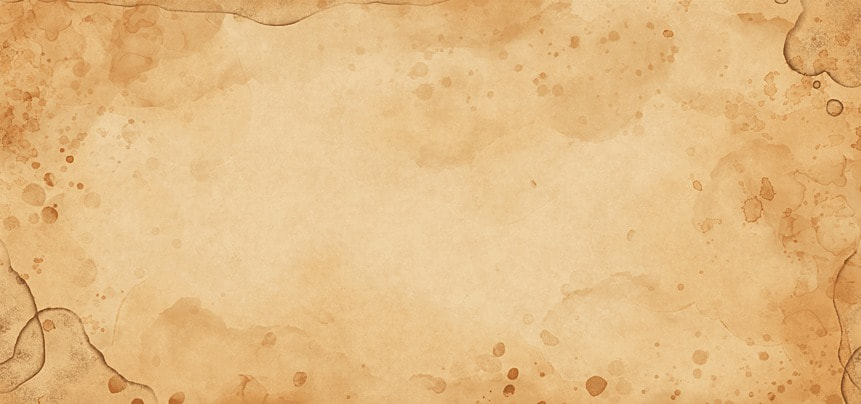 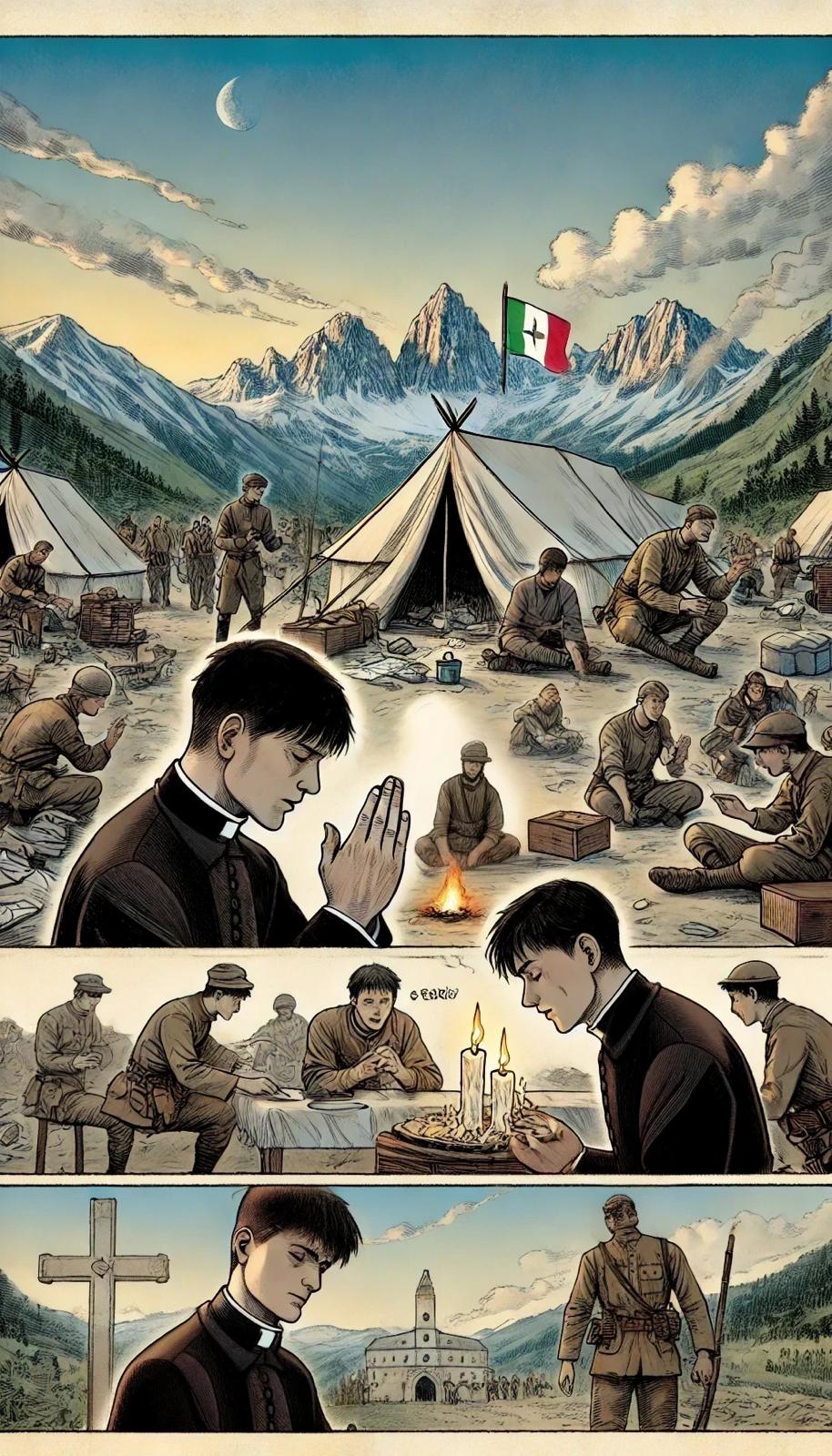 Decide poi di diventare il cappellano di tutte le formazioni di qualunque orientamento politico e condivide completamente la loro vita.
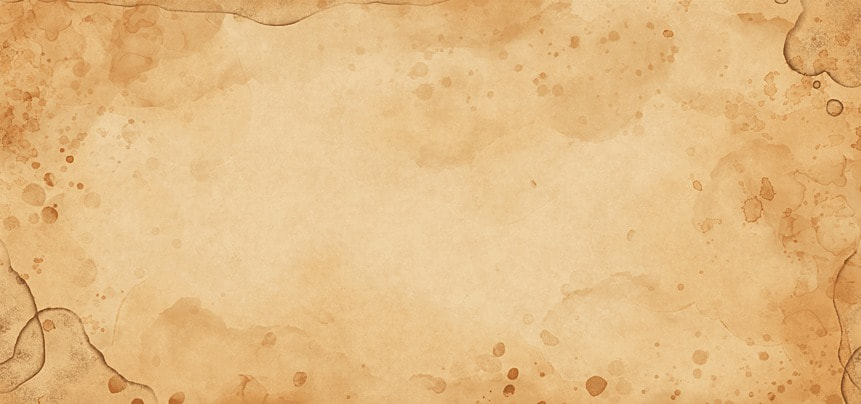 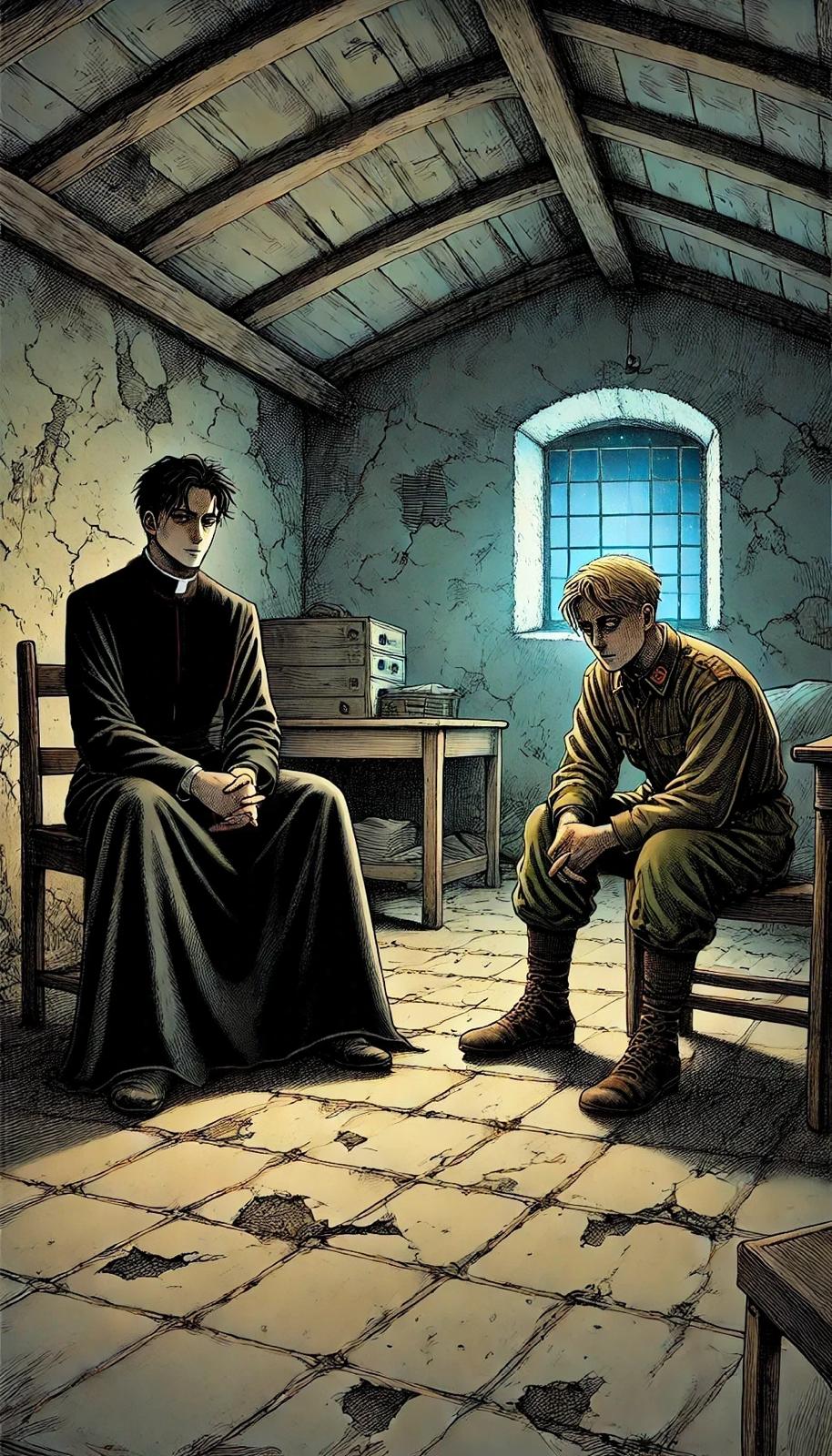 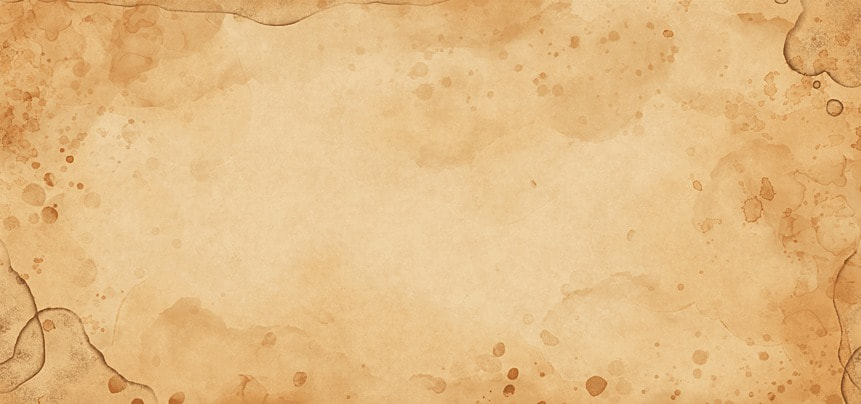 Si dedica ai condannati a morte e si adopera per lo scambio di prigionieri, salvare vite e per evitare eccessi.
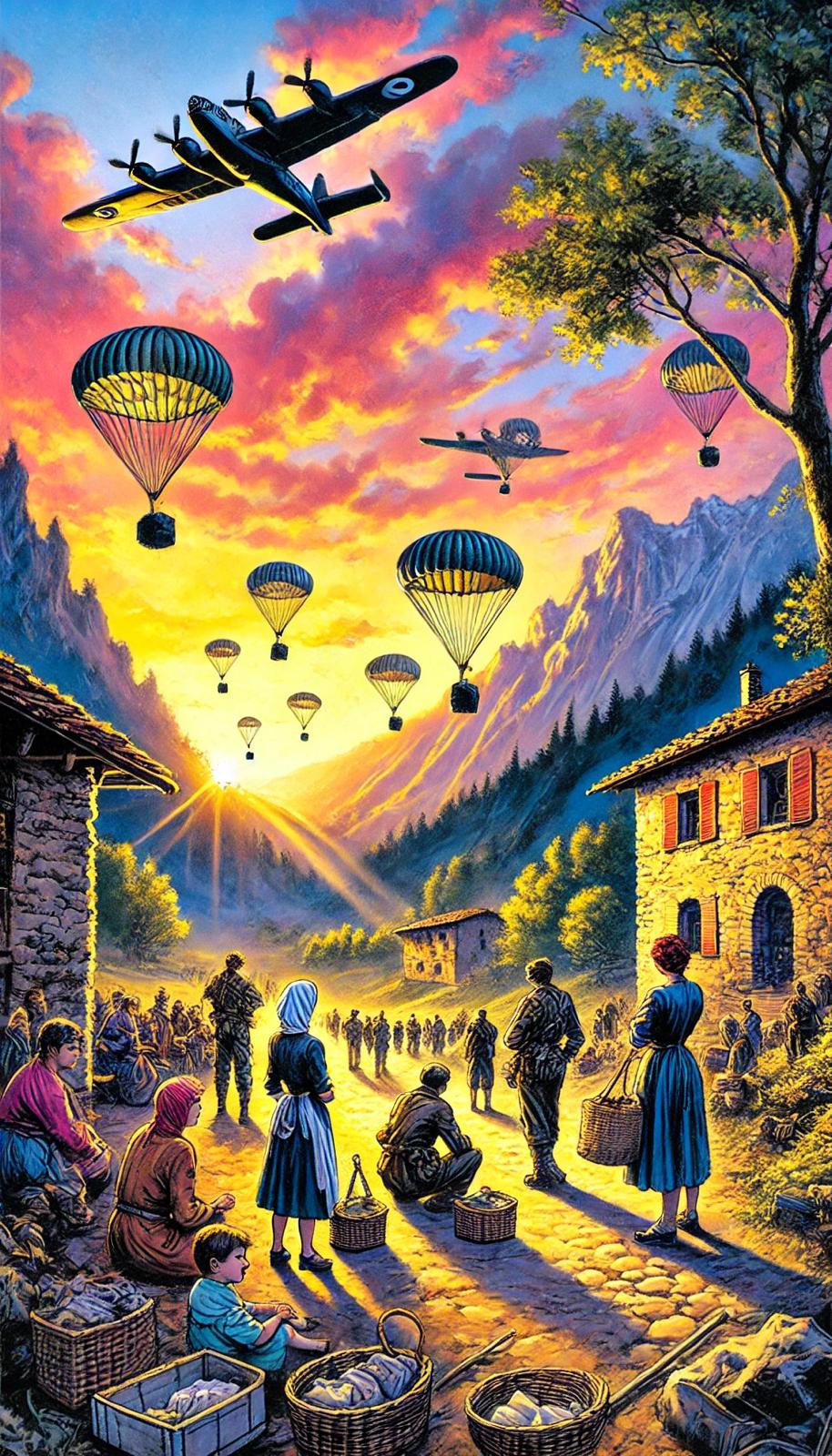 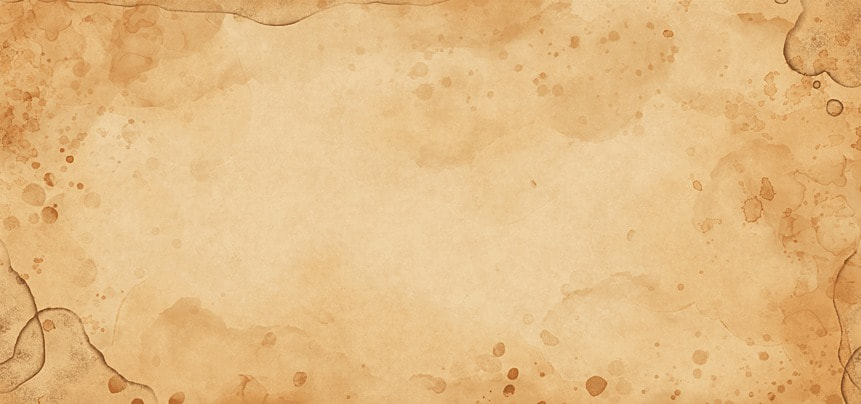 Vive i giorni della Repubblica di Montefiorino con tutte le gioie e i dolori connessi e si trasferisce a Montefiorino per stare vicino ai capi della resistenza.
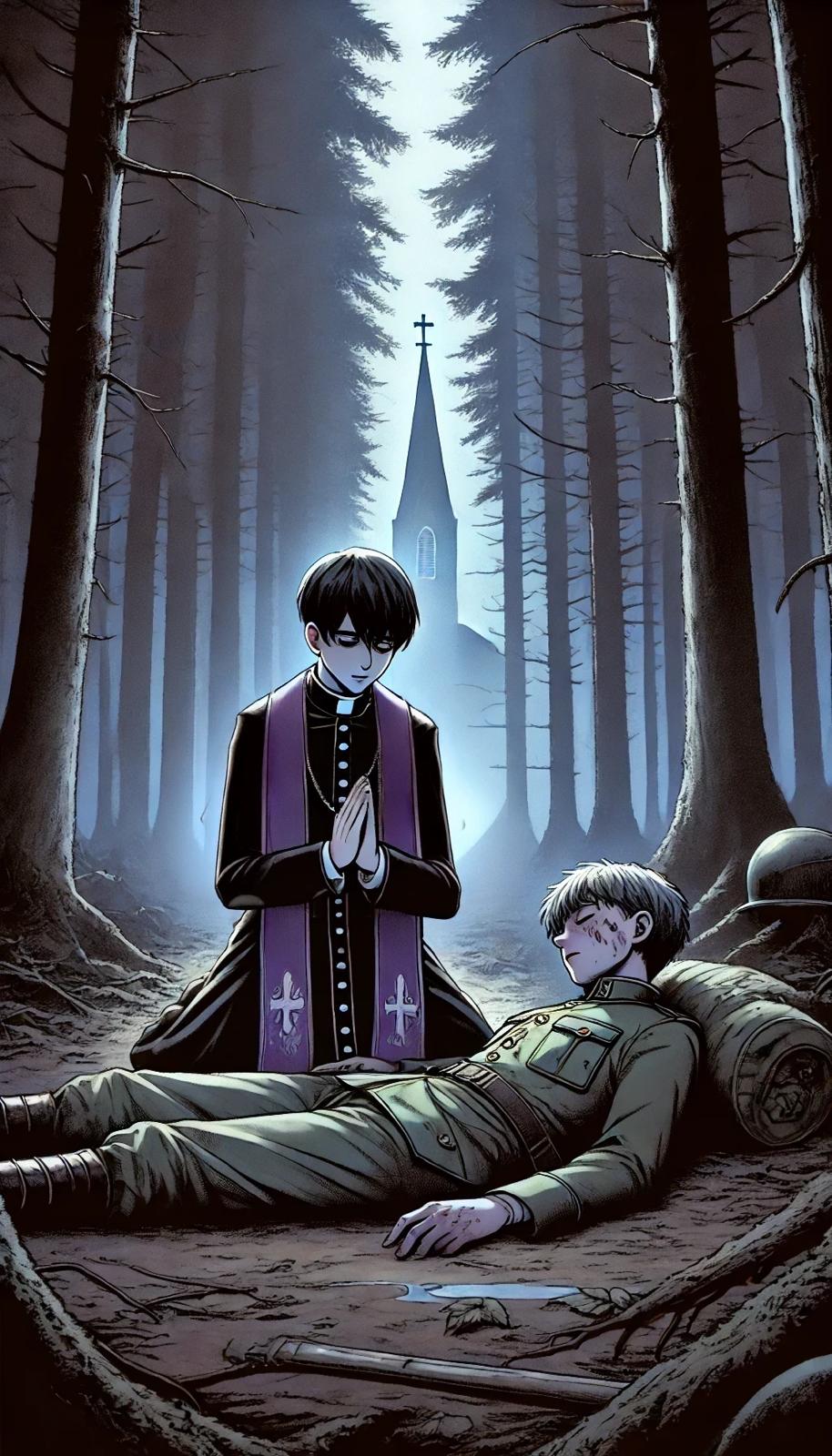 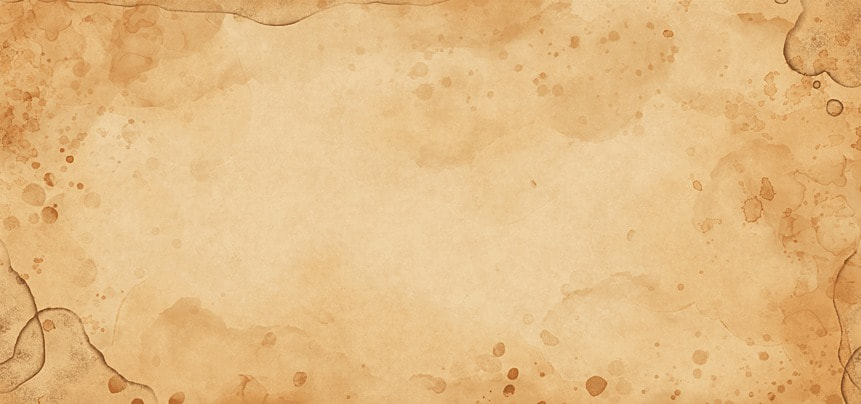 Durante uno scontro tra tedeschi e partigiani il 5 luglio 1944 esce allo scoperto per assistere i compagni feriti che chiedono aiuto.
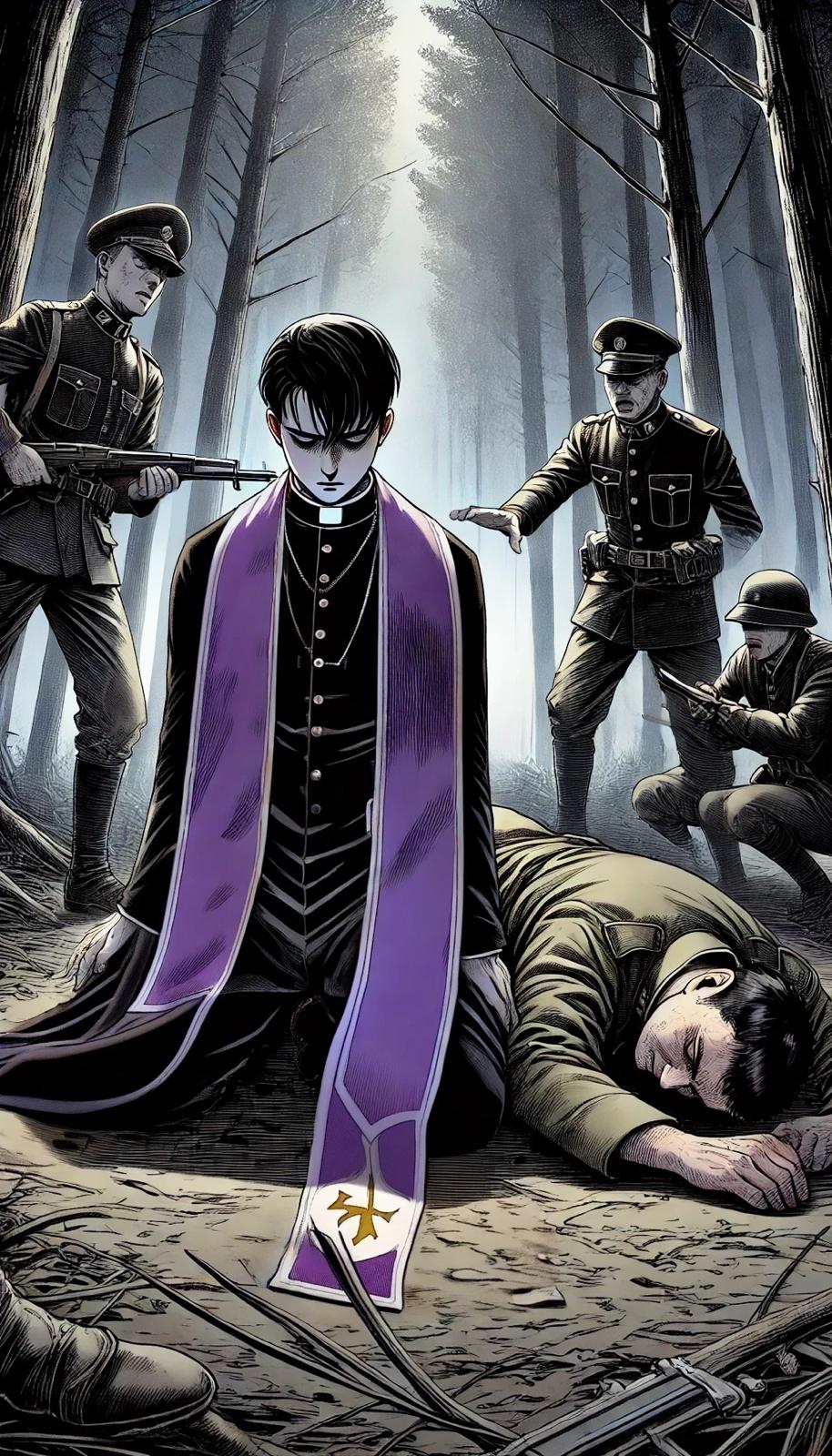 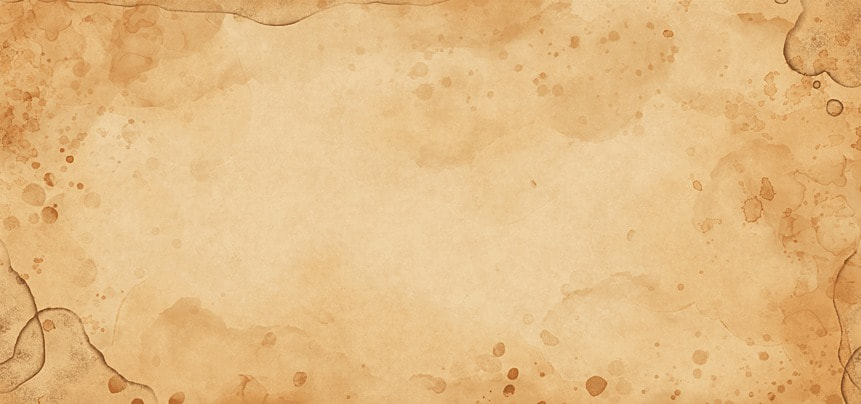 Due militari tedeschi si avventano su di lui mentre sta amministrando i sacramenti
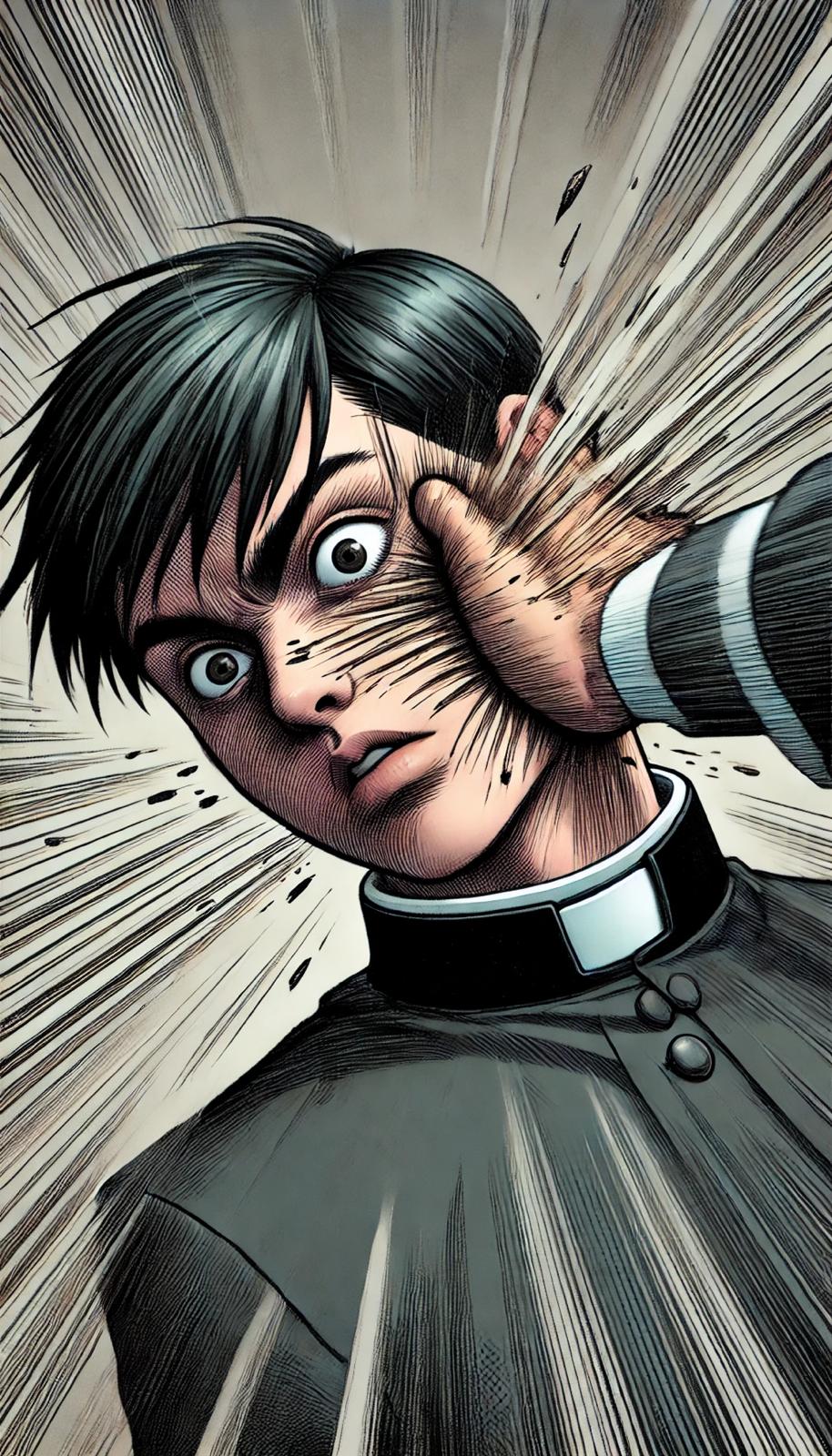 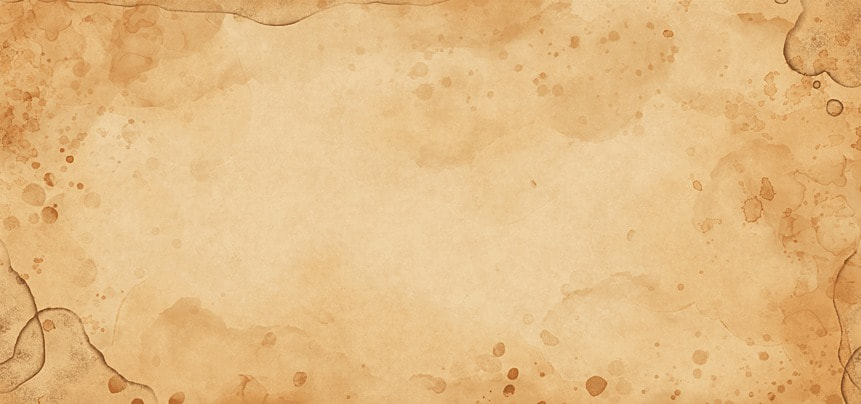 È oggetto di ripetute percosse e pubbliche offese da parte dei tedeschi che lo chiamano: “Pastore Bandito”
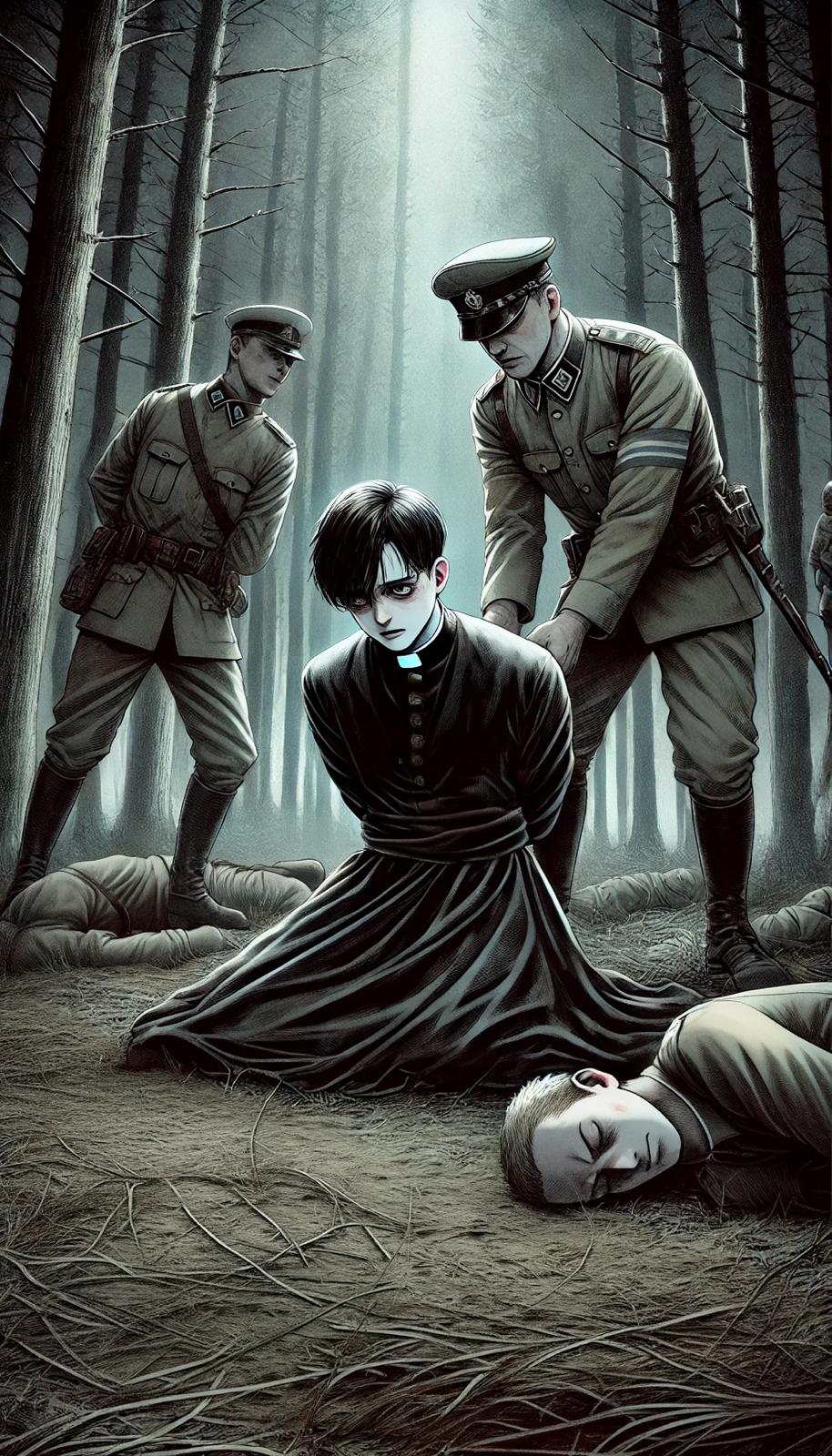 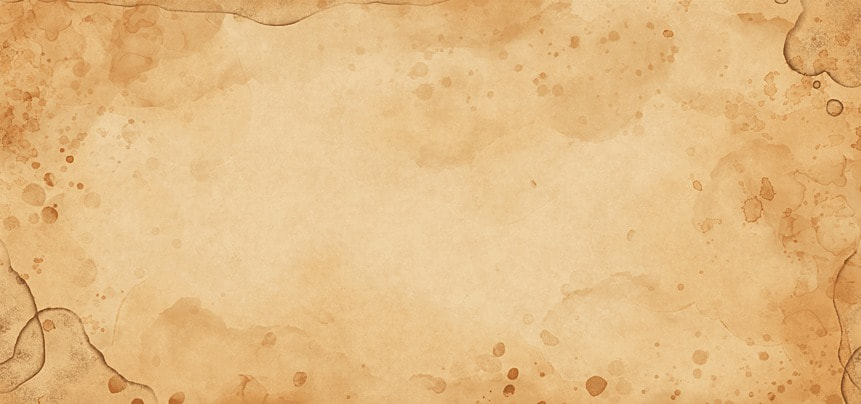 Viene fatto prigioniero nei pressi della Chiesa di Piandelagotti
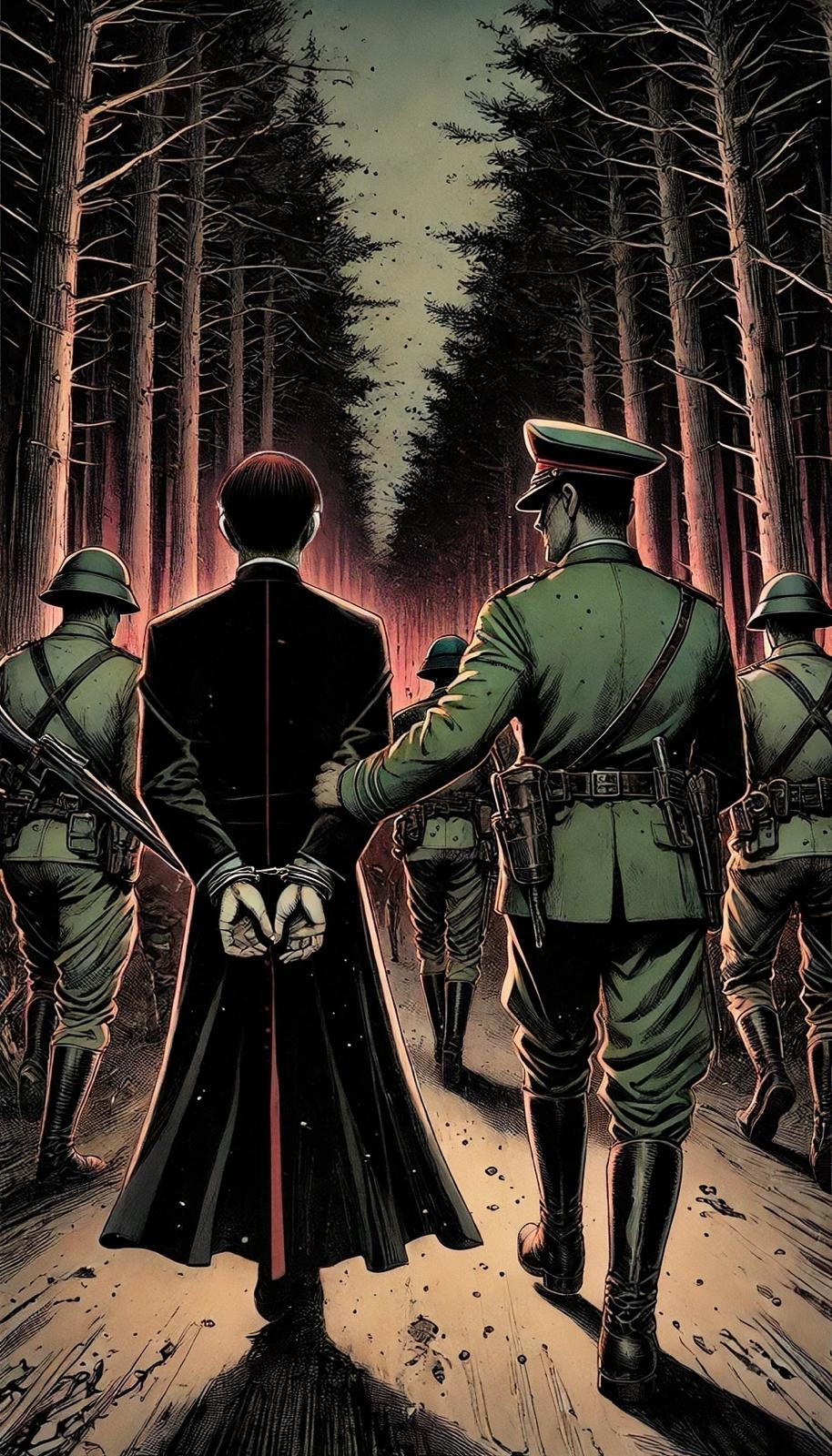 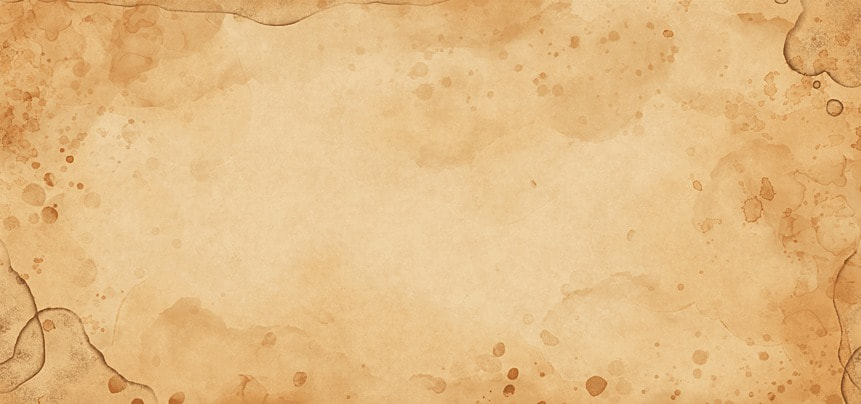 Nessuno dei suoi compagni è nei paraggi e i tedeschi agiscono indisturbati infierendo su di lui.
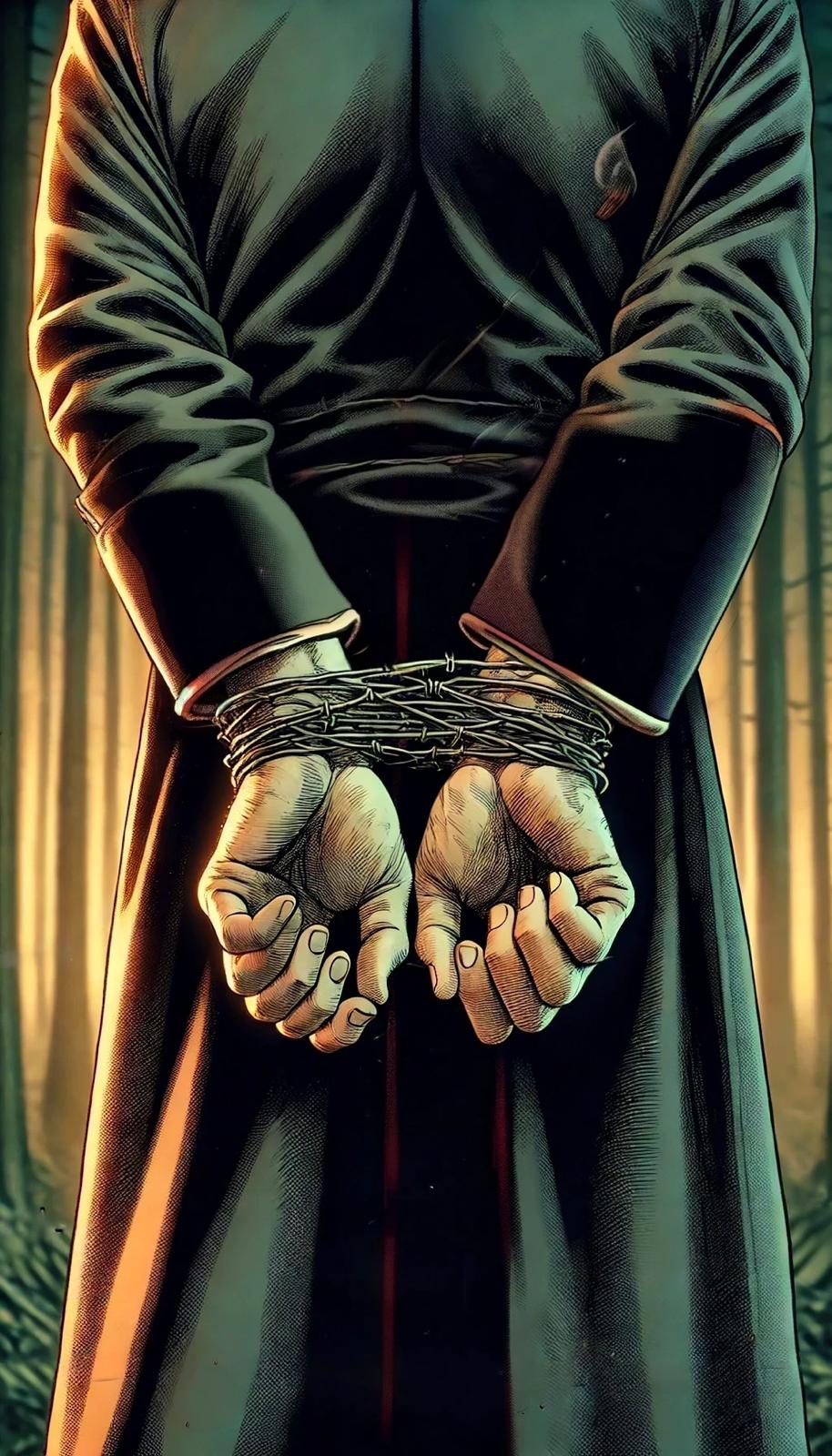 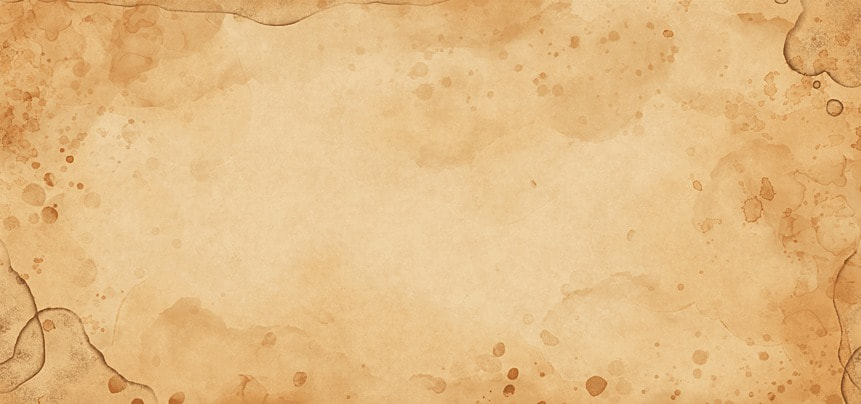 Viene legato con del filo spinato.
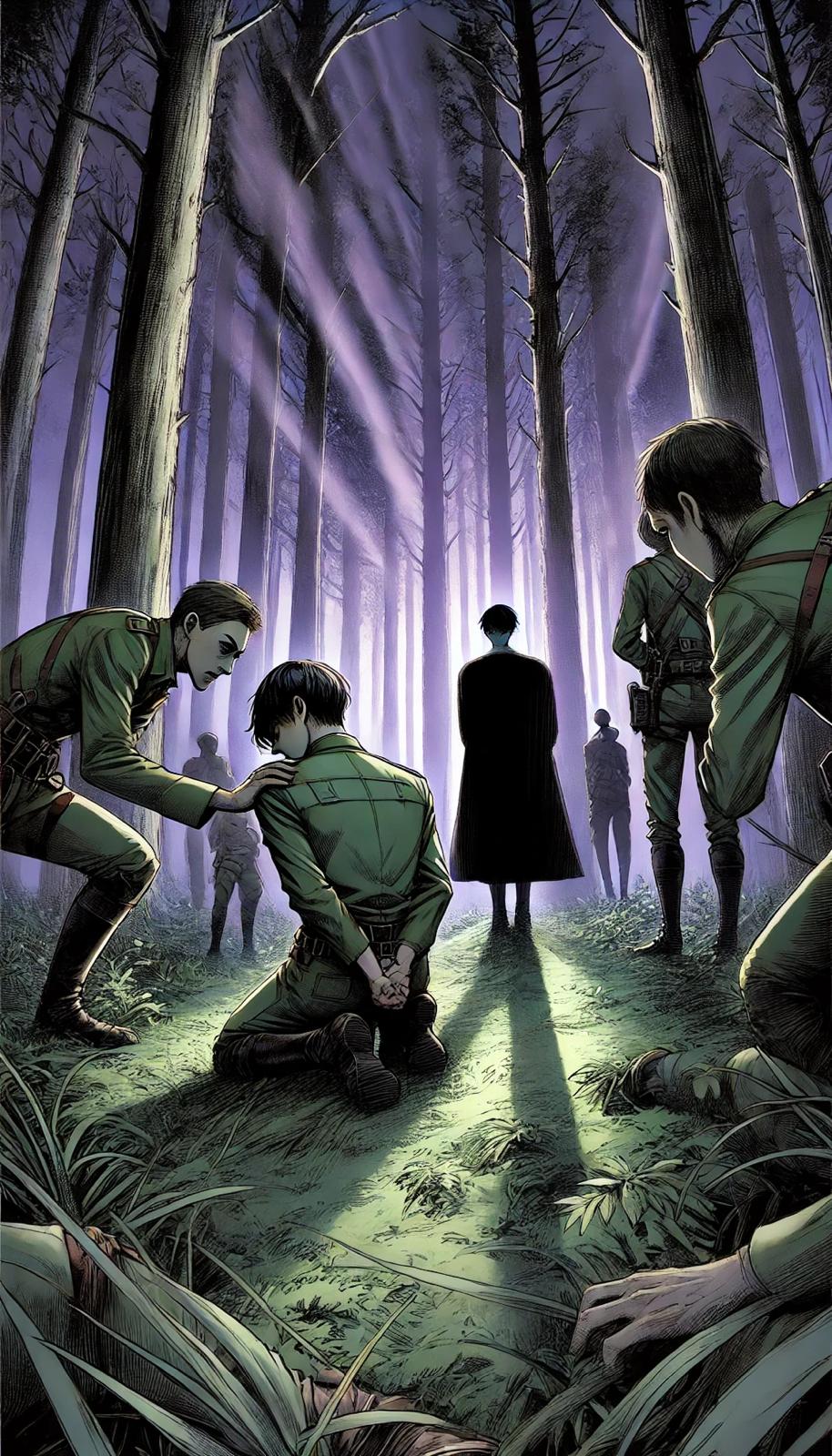 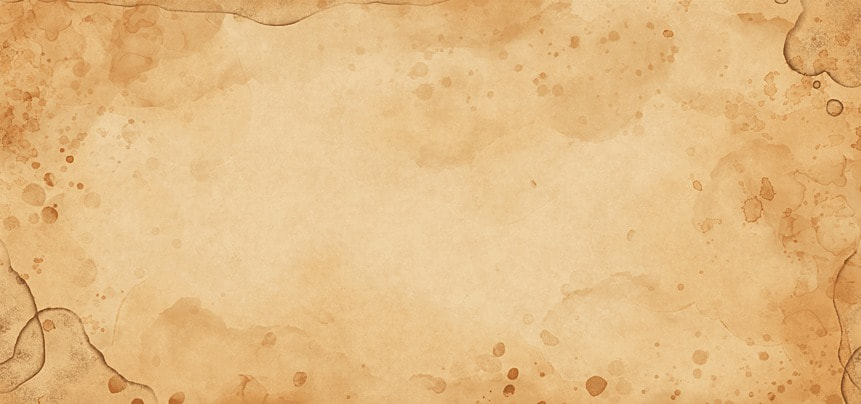 Con lui viene fatto prigioniero il Capitano Enzo Feliciani che lo accompagna.
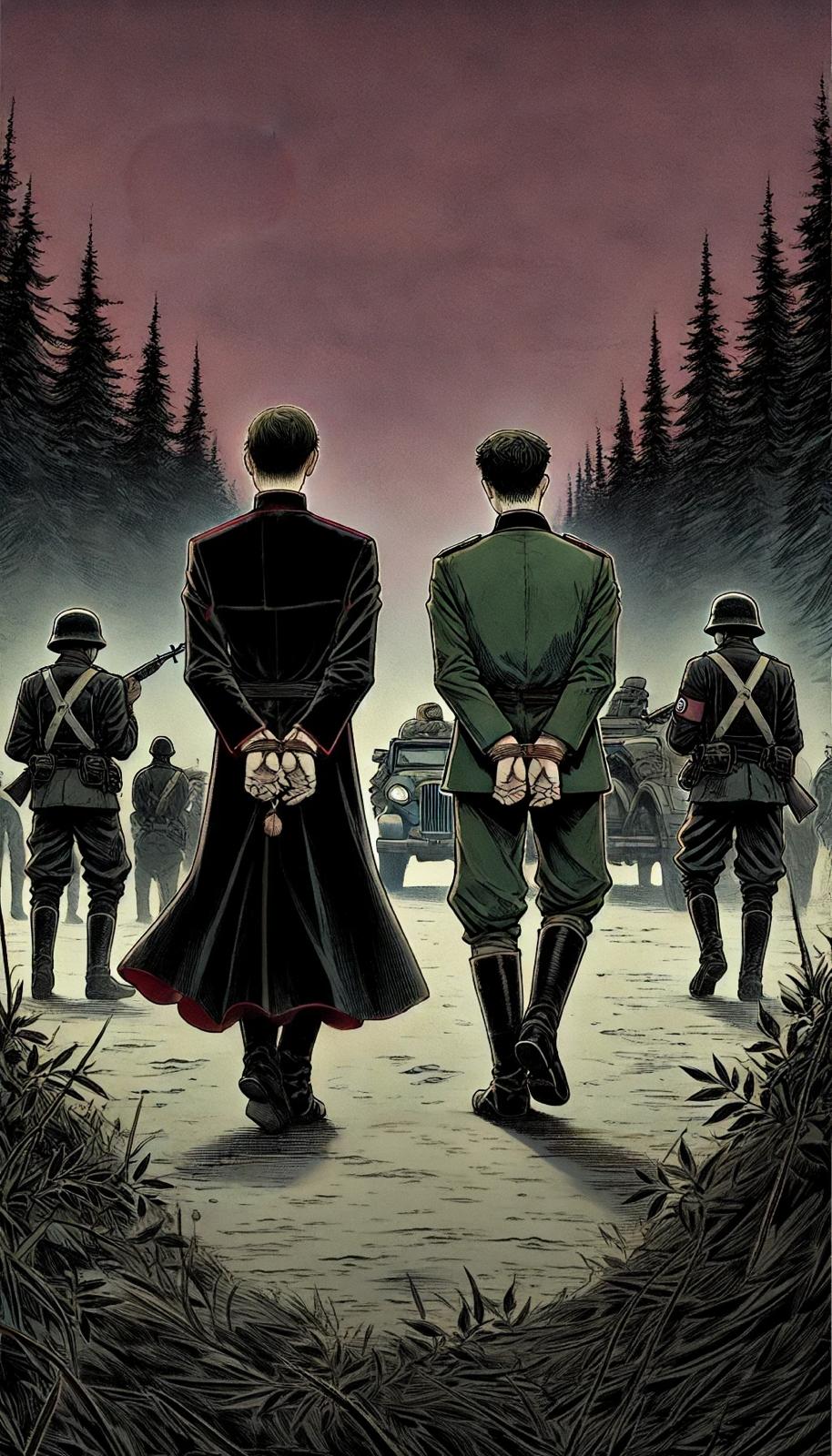 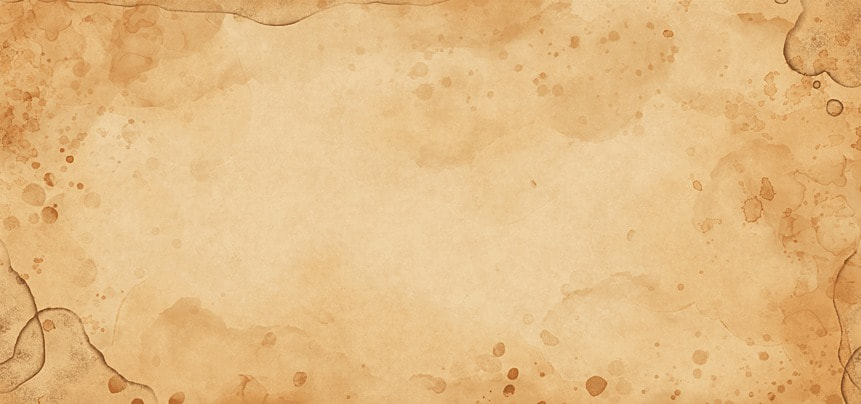 È portato via frettolosamente, attraverso i boschi, verso Sant’Anna Pelago.
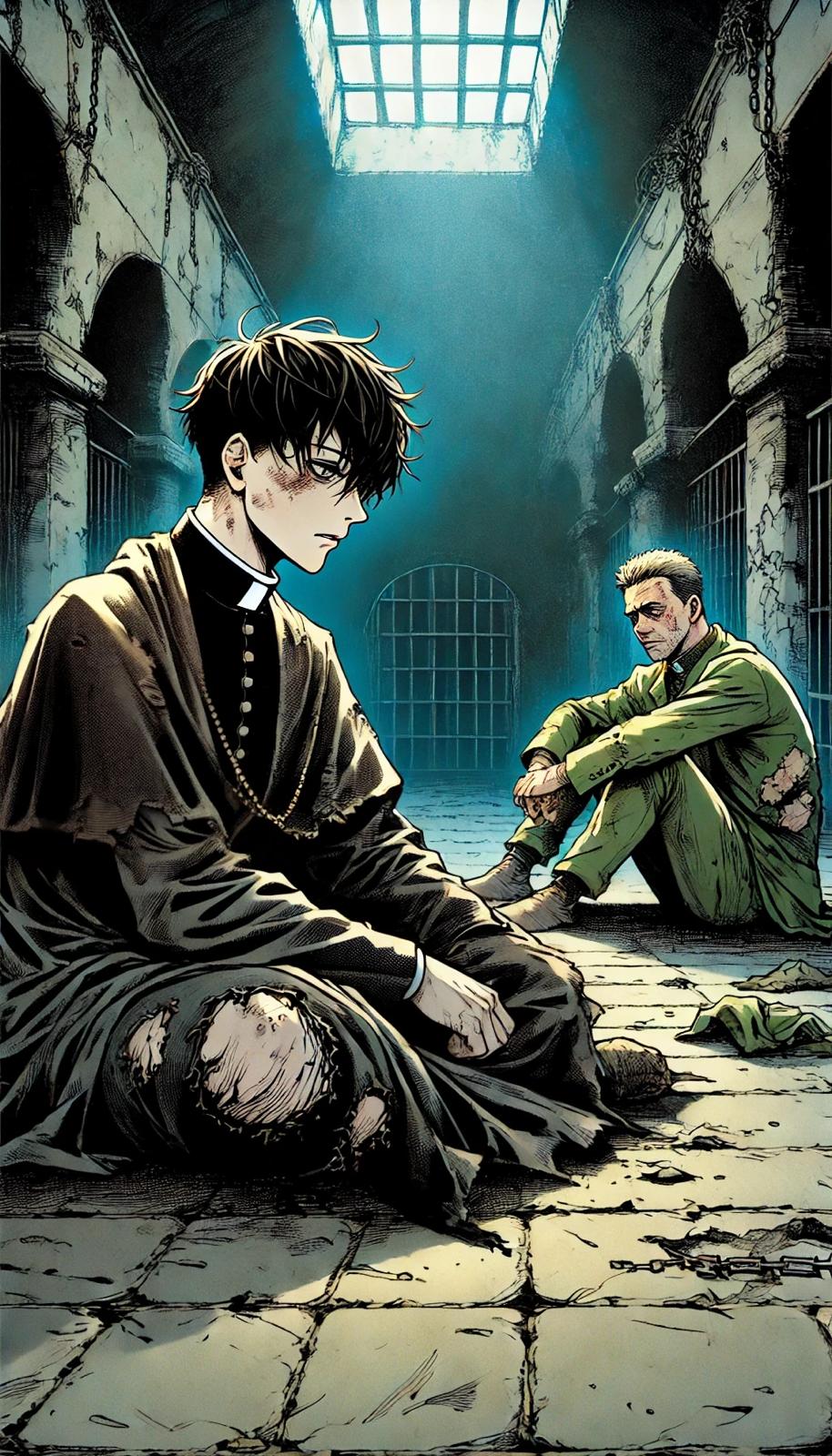 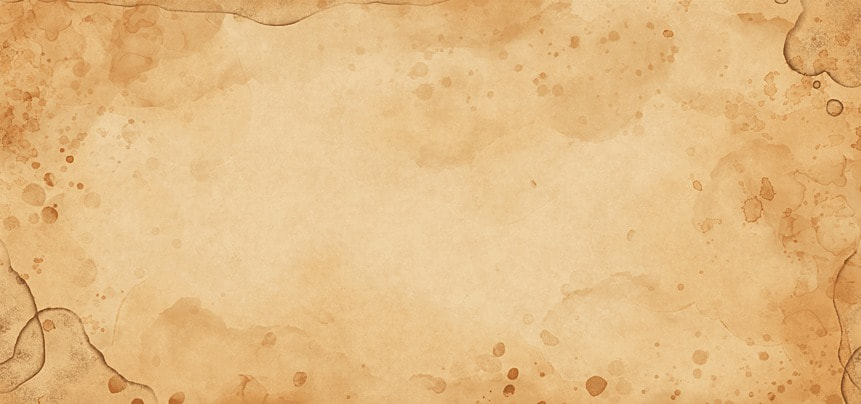 A causa dei maltrattamenti giunge sfinito in paese e qualcuno lo sente esclamare: “Basta Signore, basta, non ne posso più”.
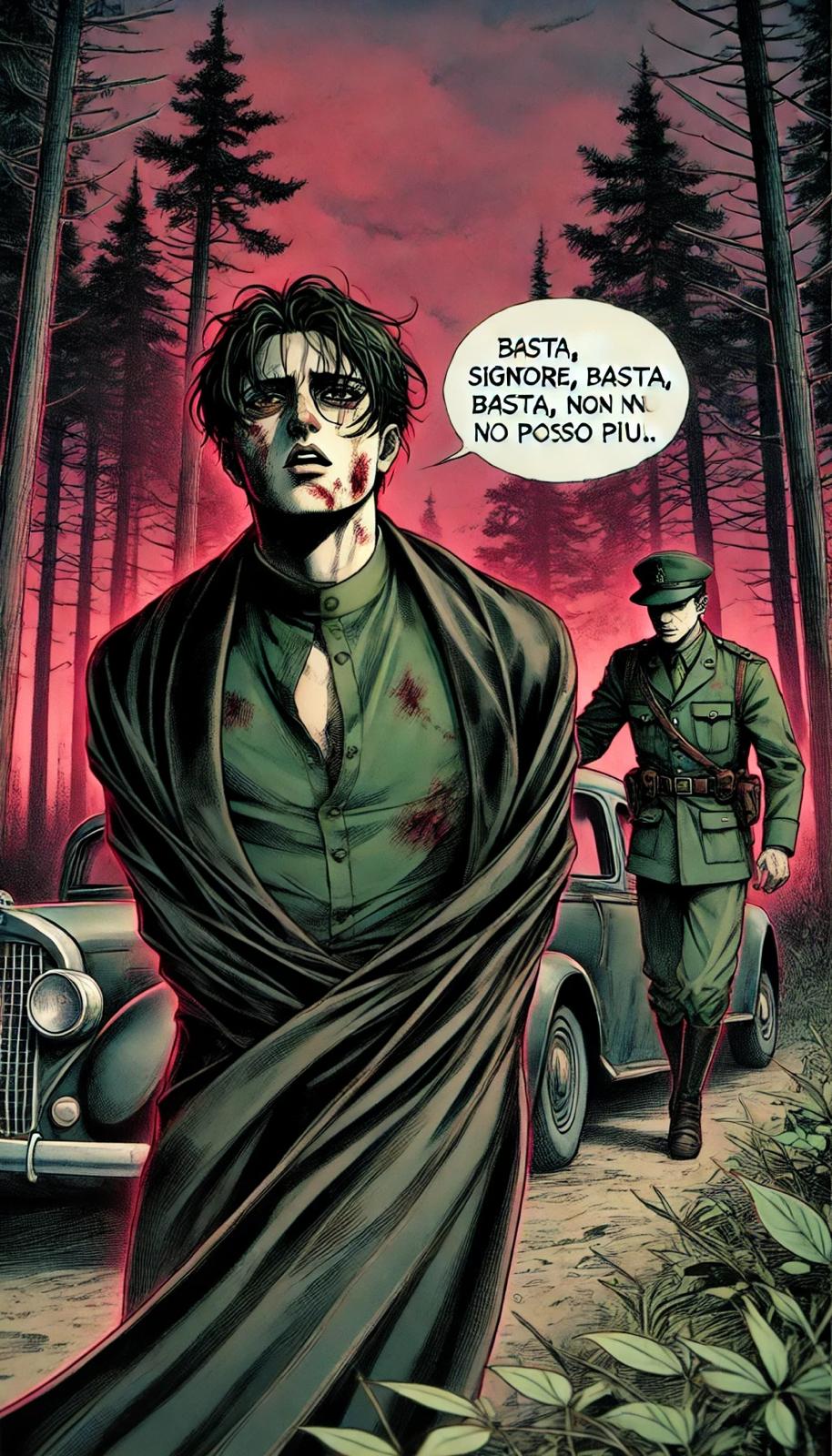 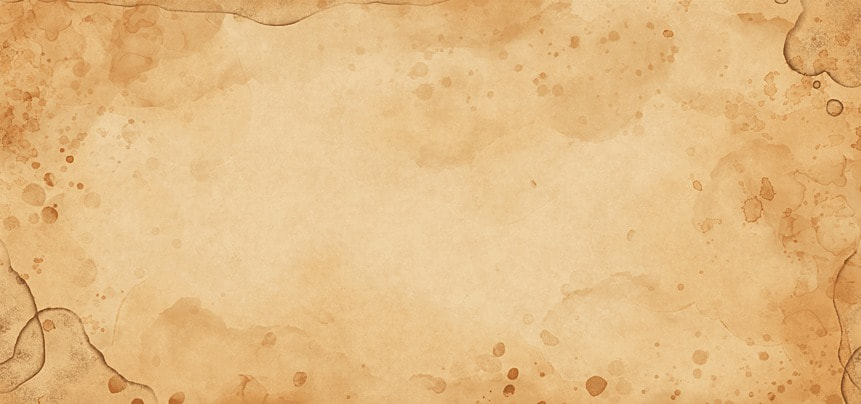 È poi condotto a Pievepelago e imprigionato.
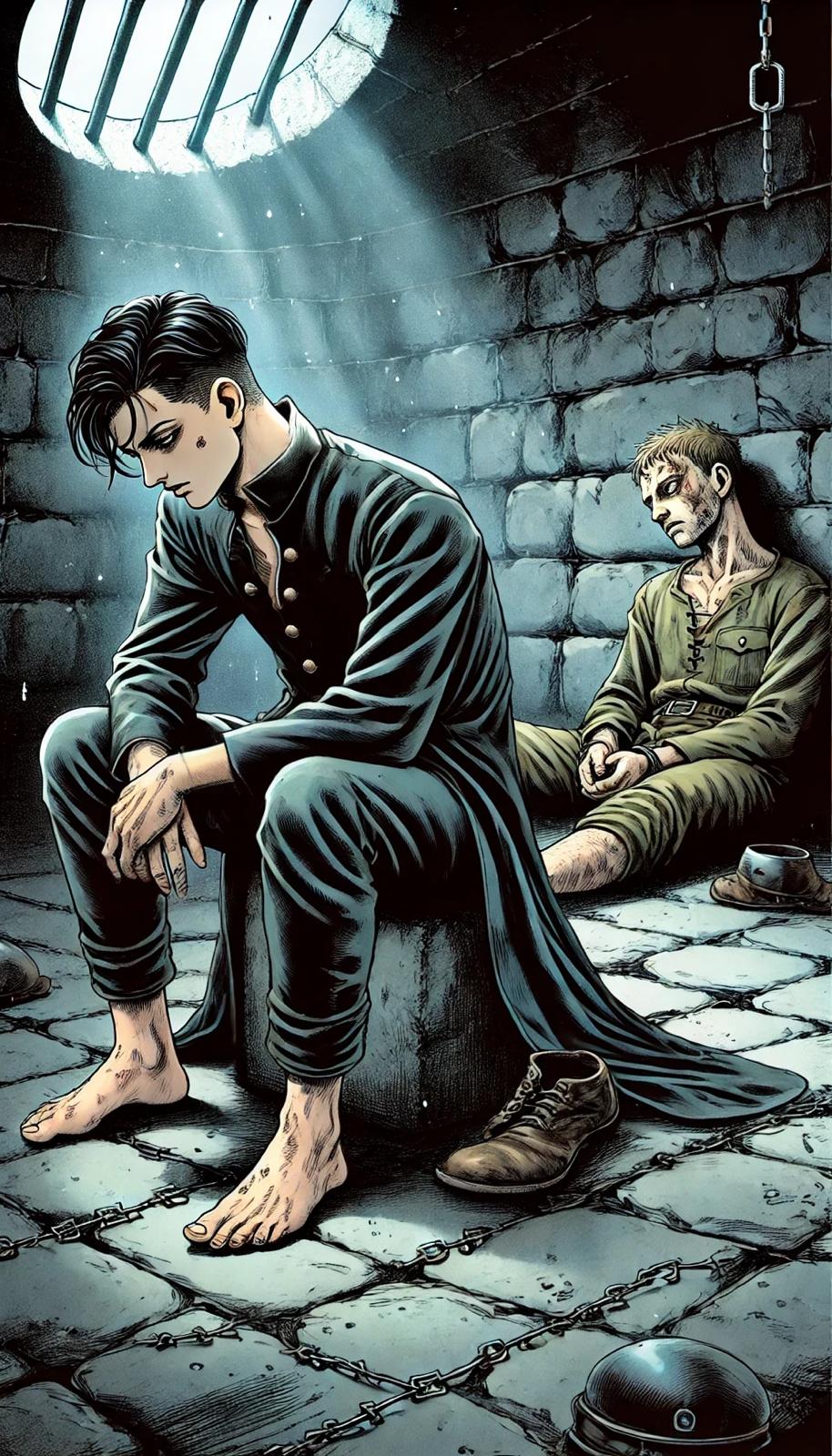 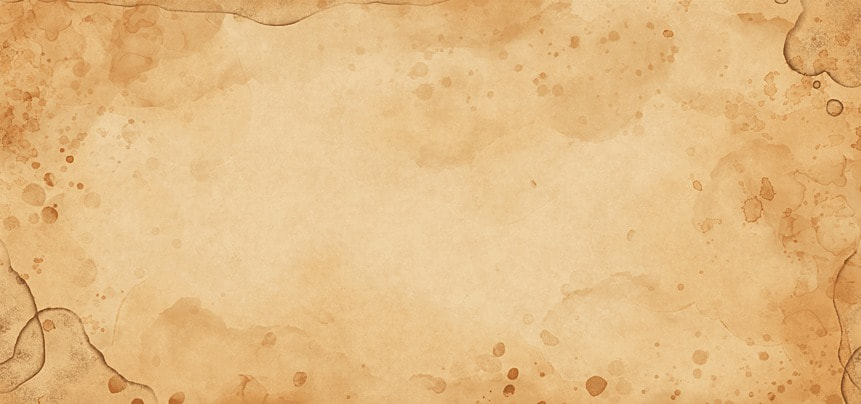 Qui viene visto e riconosciuto da altri preti fatti prigionieri.
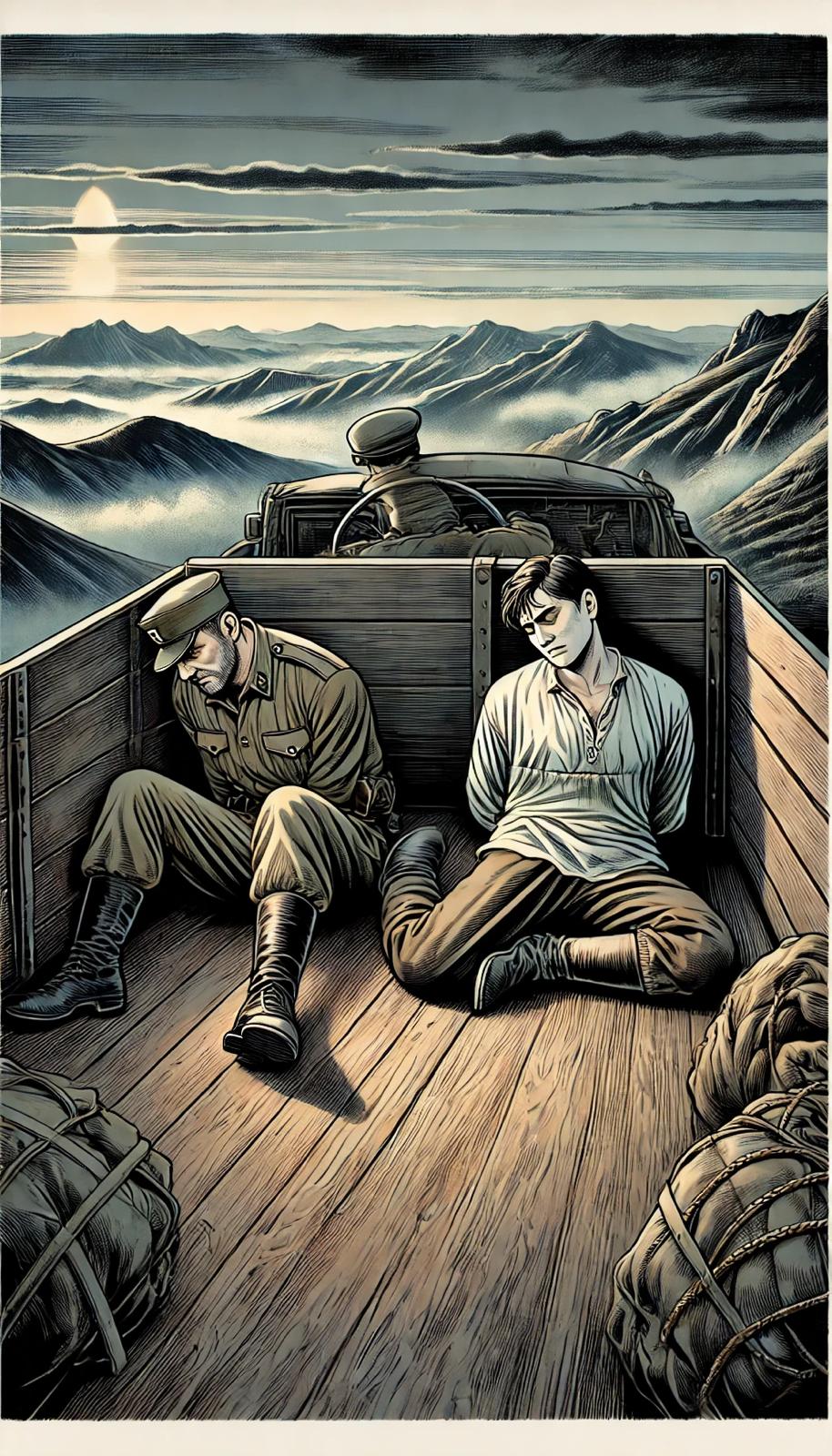 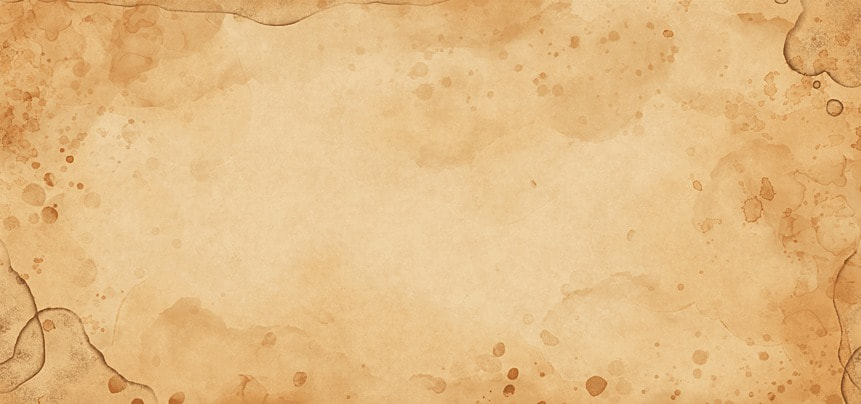 Viene riconosciuto come il prete partigiano ricercato e il 6 luglio mandato a Firenze
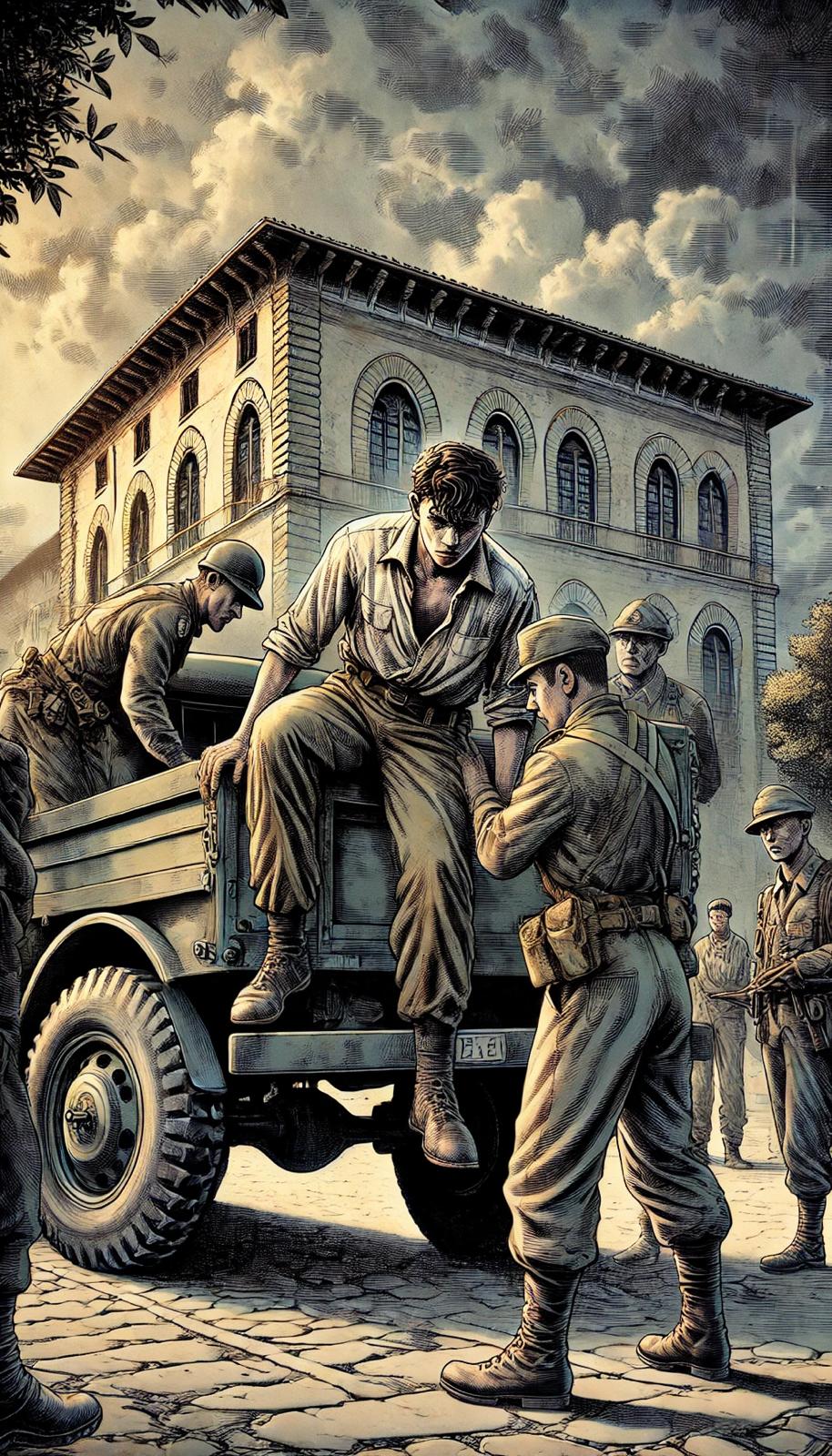 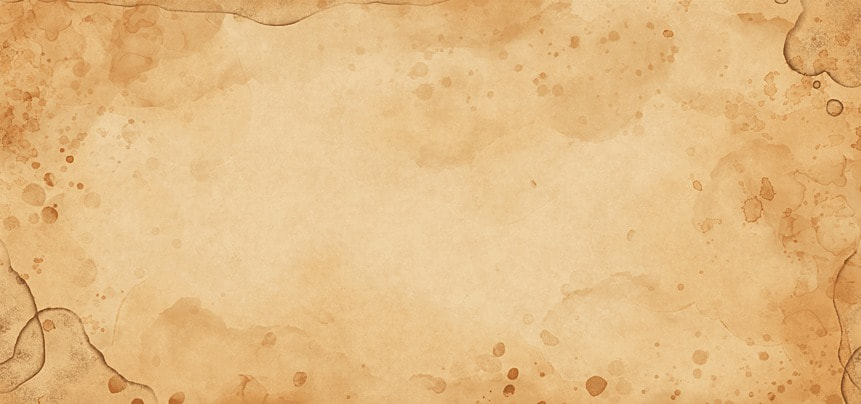 Viene portato a Villa Triste in Via Bolognese e affidato ai criminali della Banda Carità.
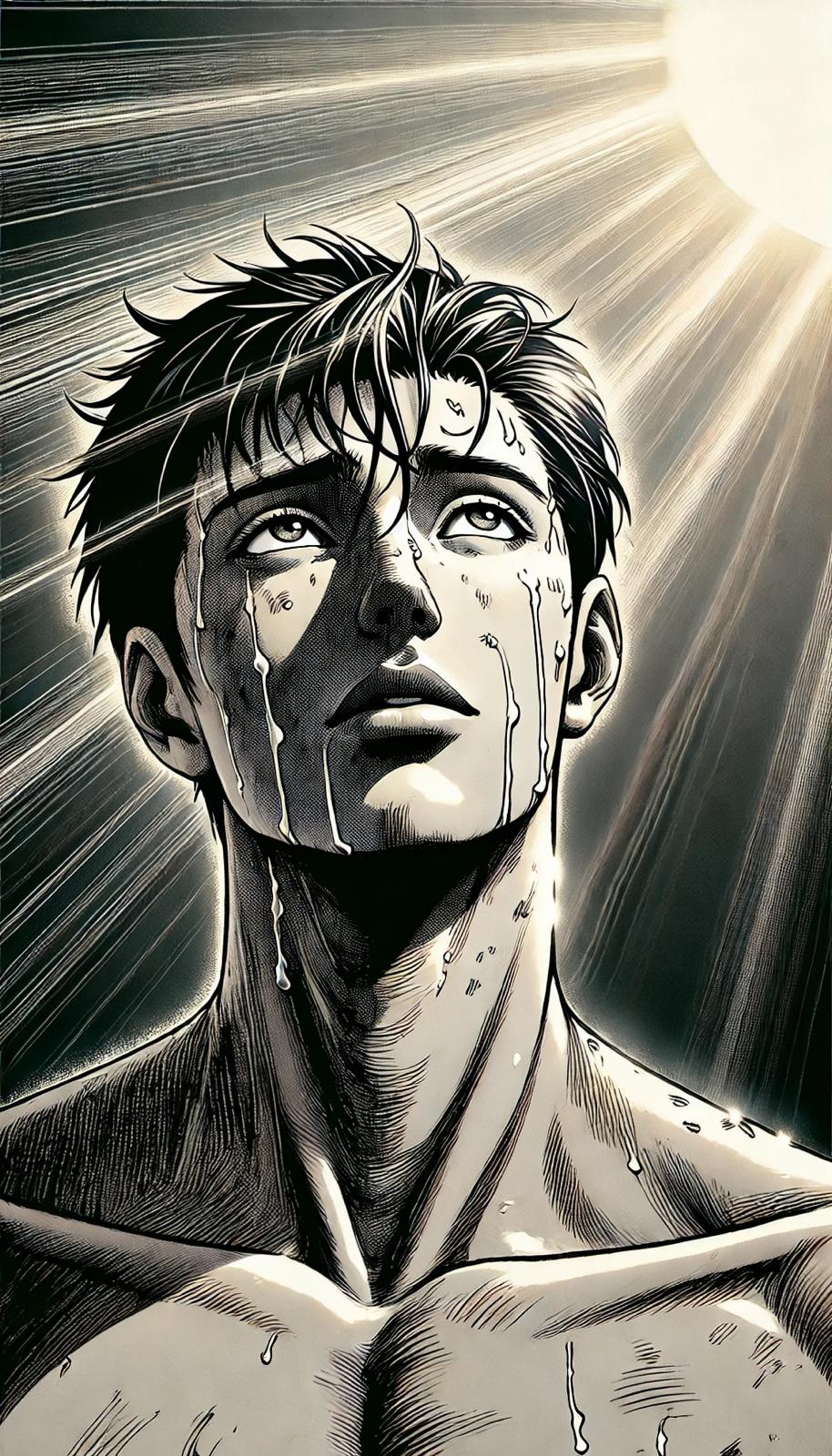 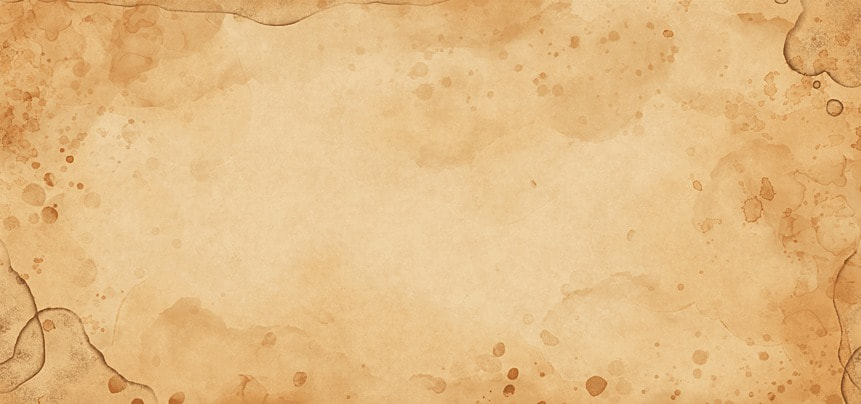 In questo luogo viene a lungo interrogato e torturato
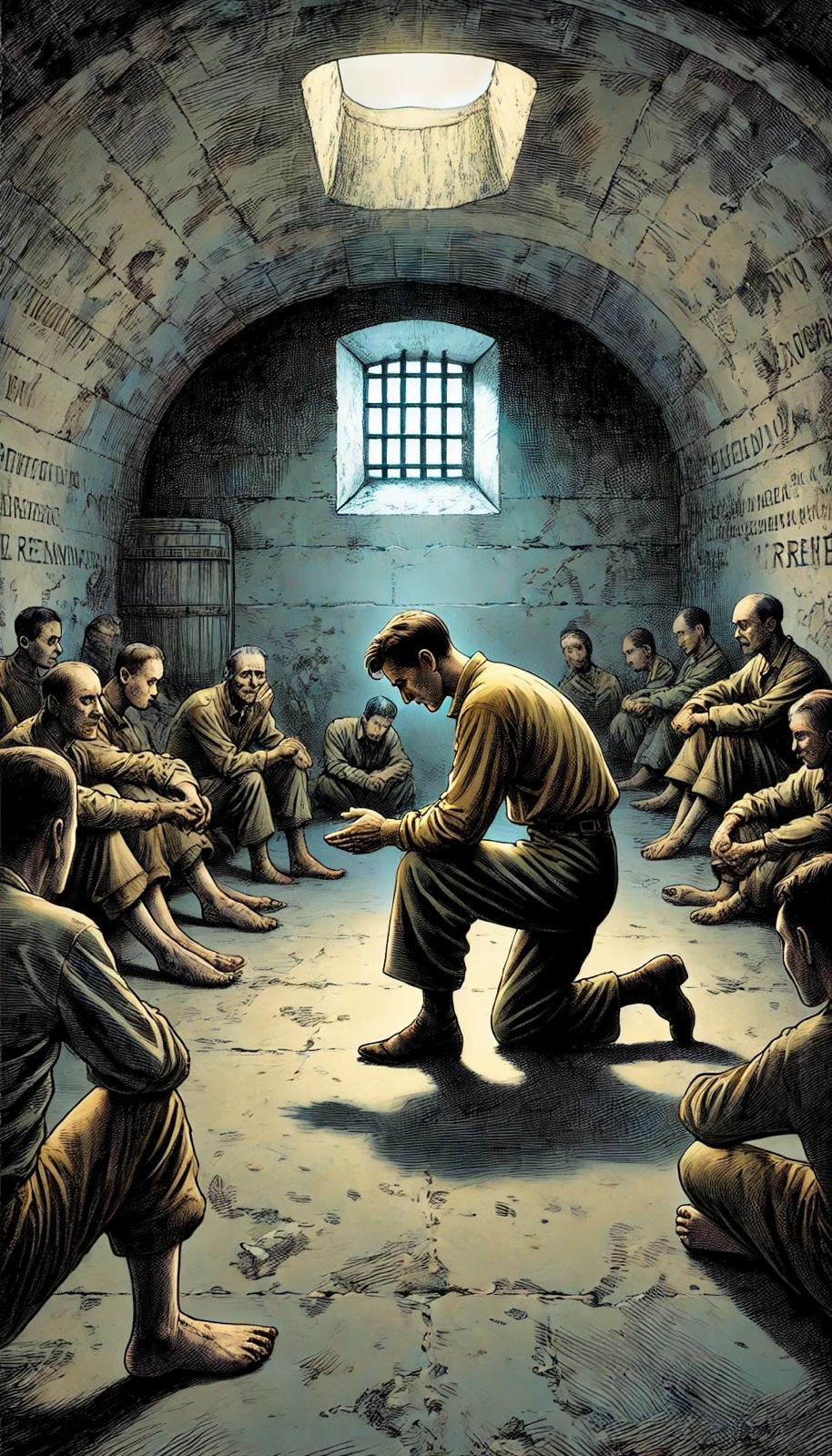 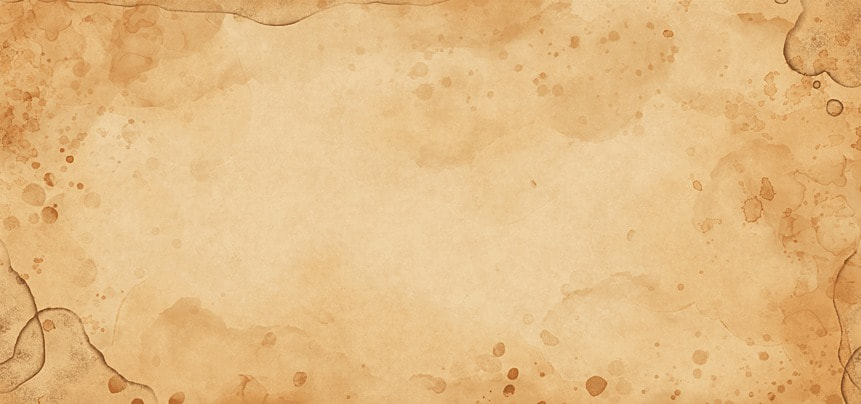 È rinchiuso in una cella assieme a diversi altri prigionieri e prega con loro.
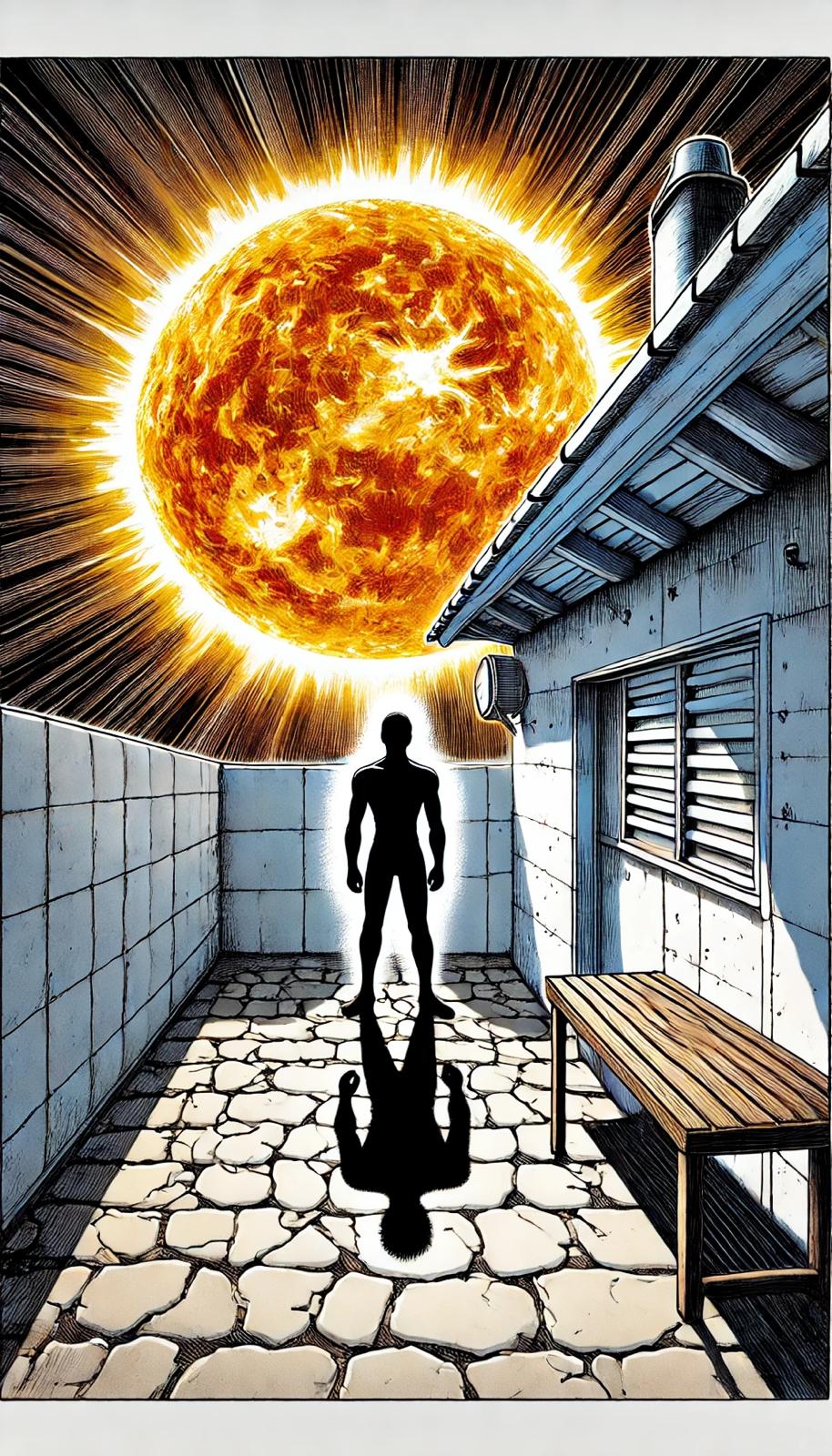 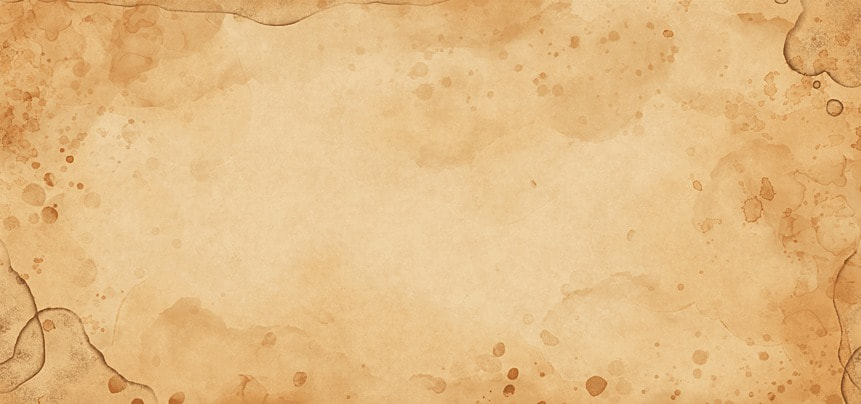 Viene poi denudato e lasciato al sole di luglio per lunghe ore.
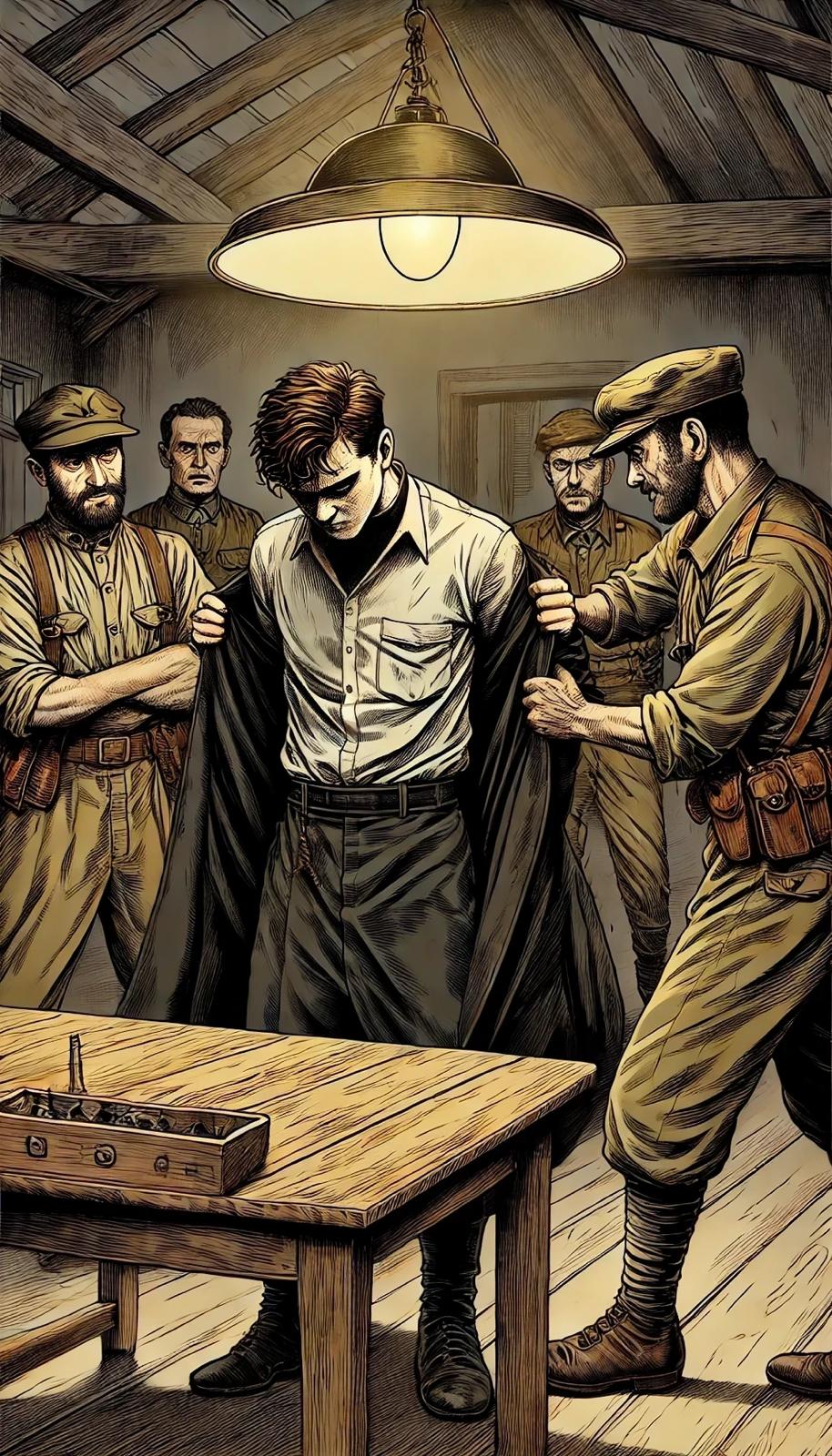 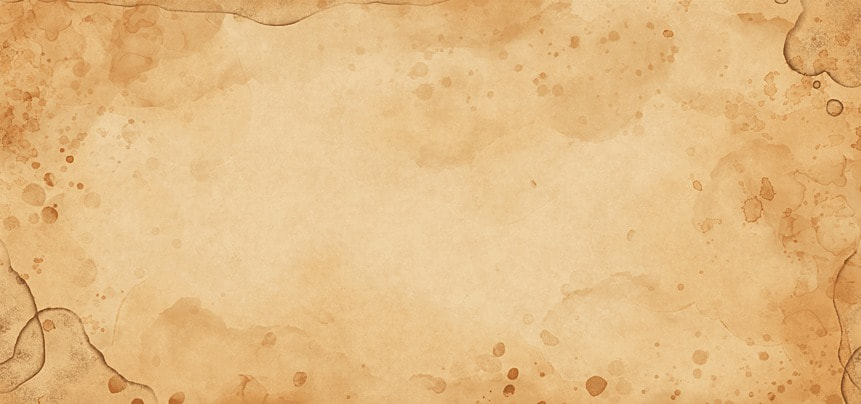 Viene poi spogliato definitivamente della sua veste talare.
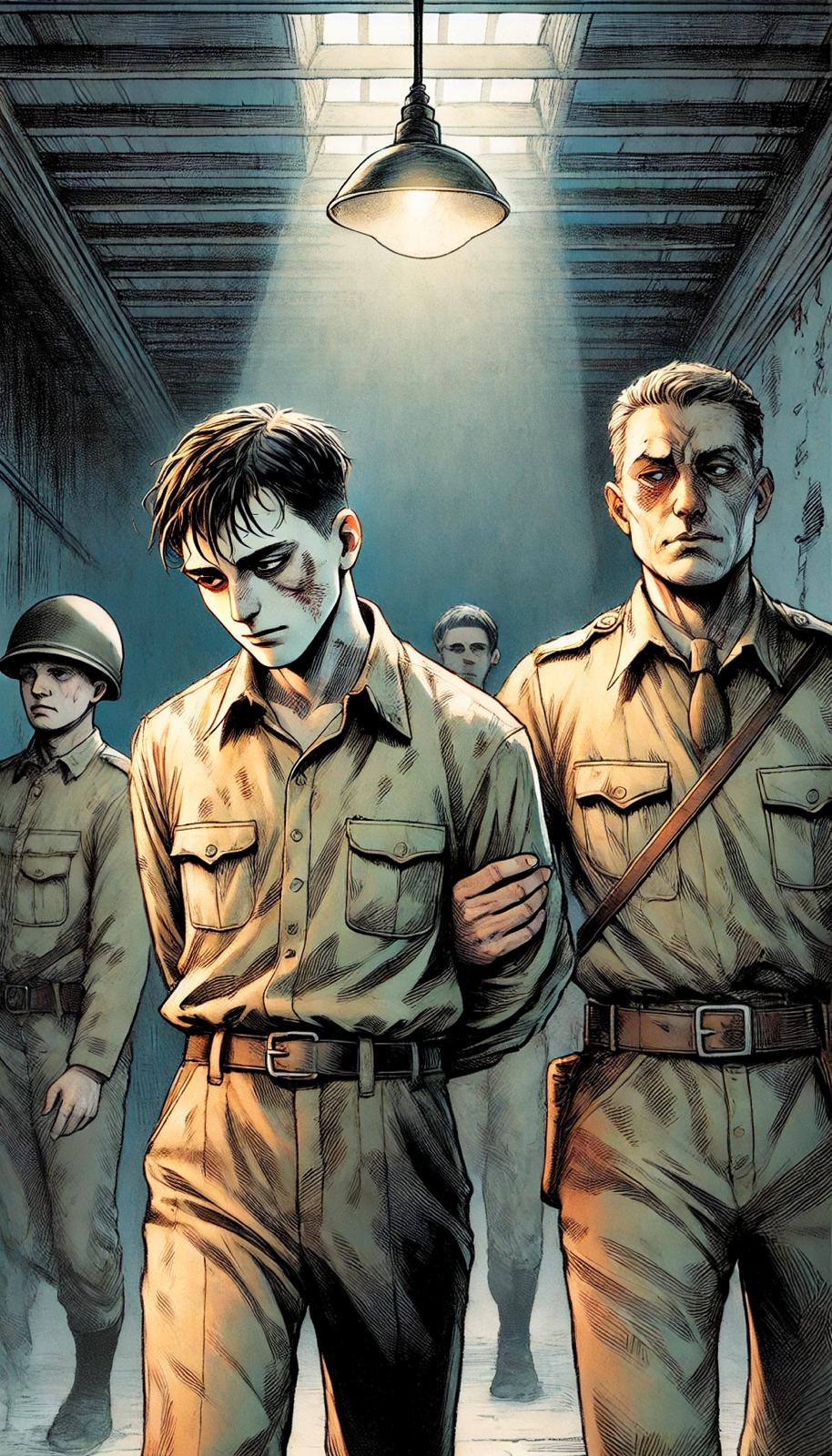 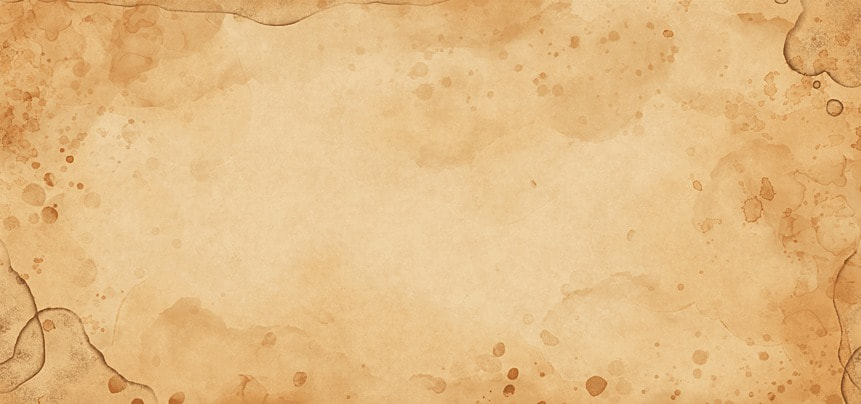 Il 16 luglio è  condotto via per essere fucilato.
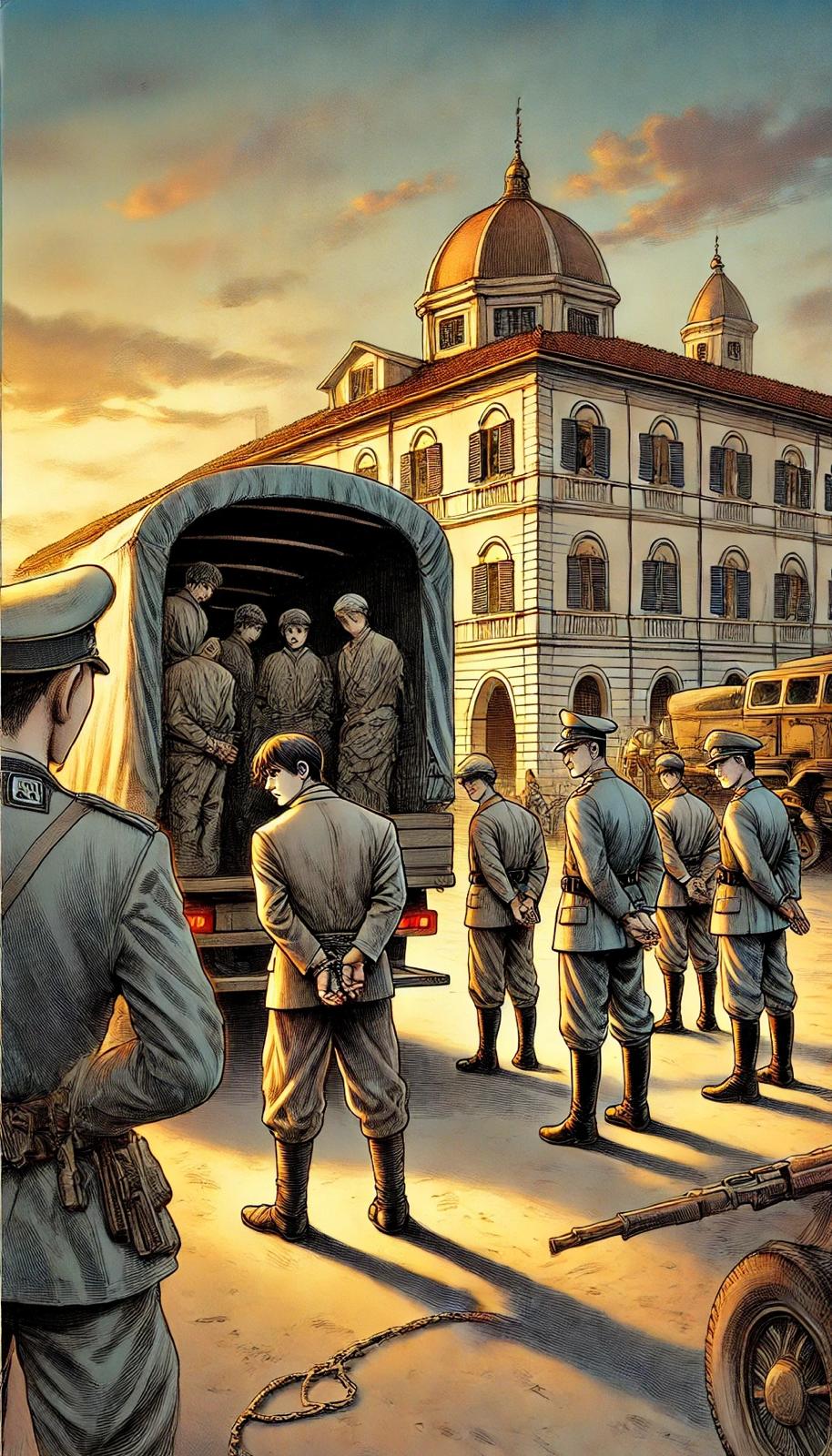 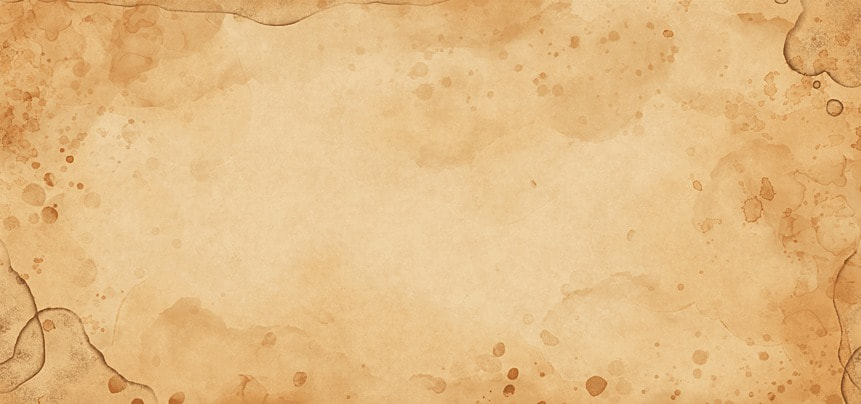 Viene caricato su di un camion con cinque compagni di cella.
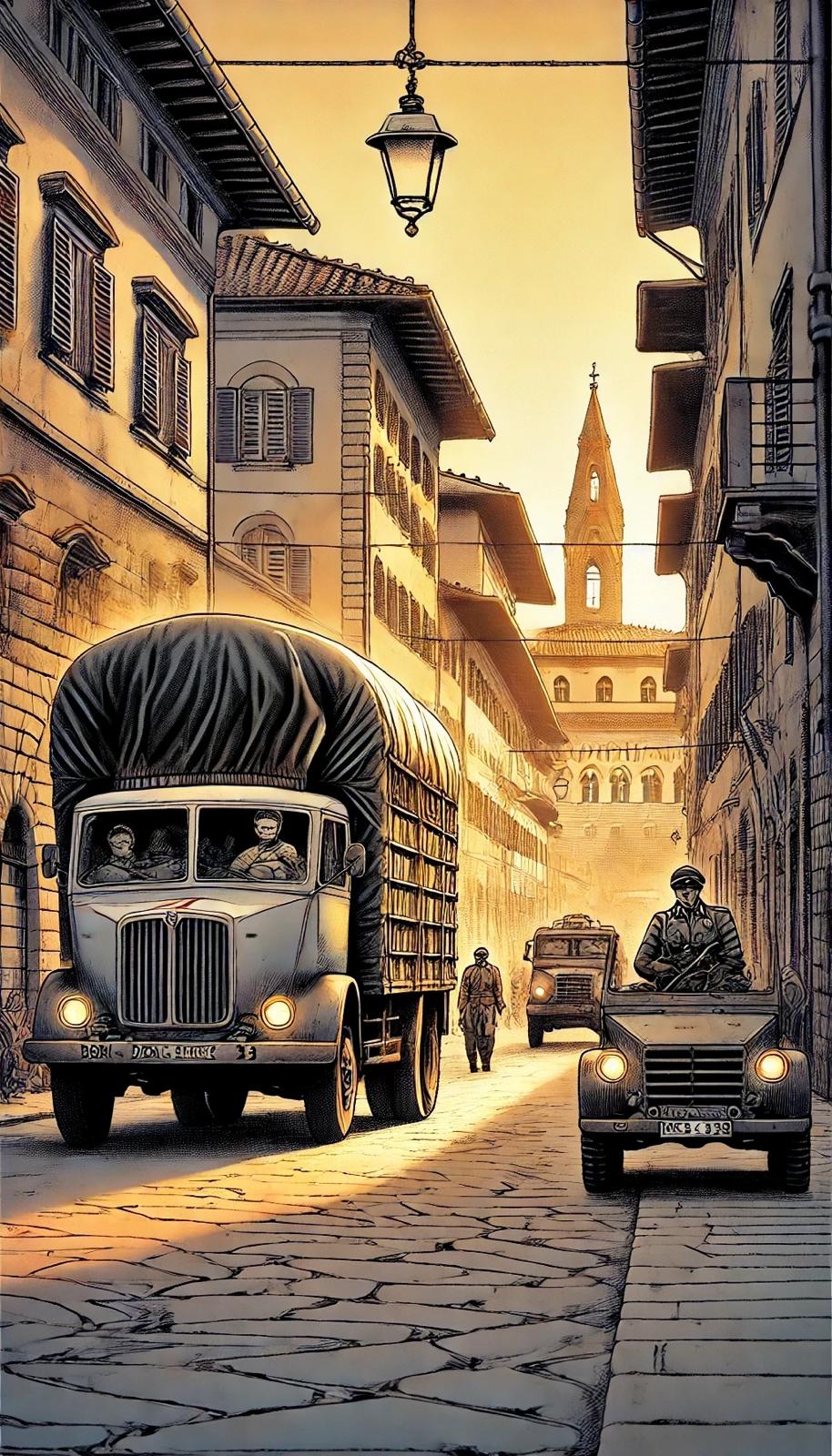 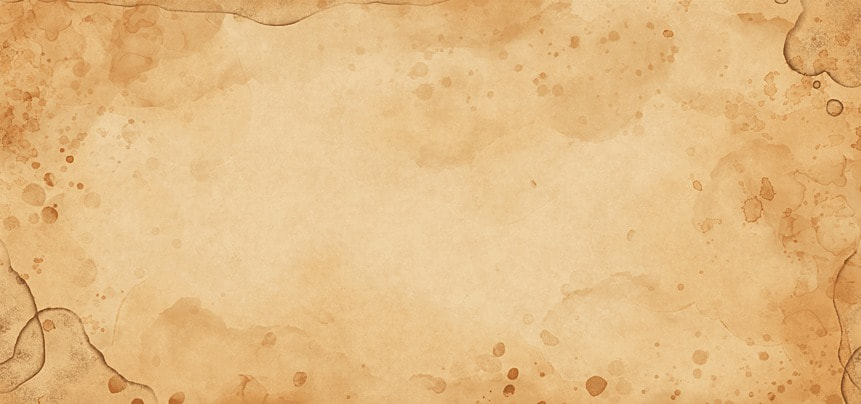 È condotto attraverso le vie di Firenze scortato dai militari tedeschi e dalle camicie nere.
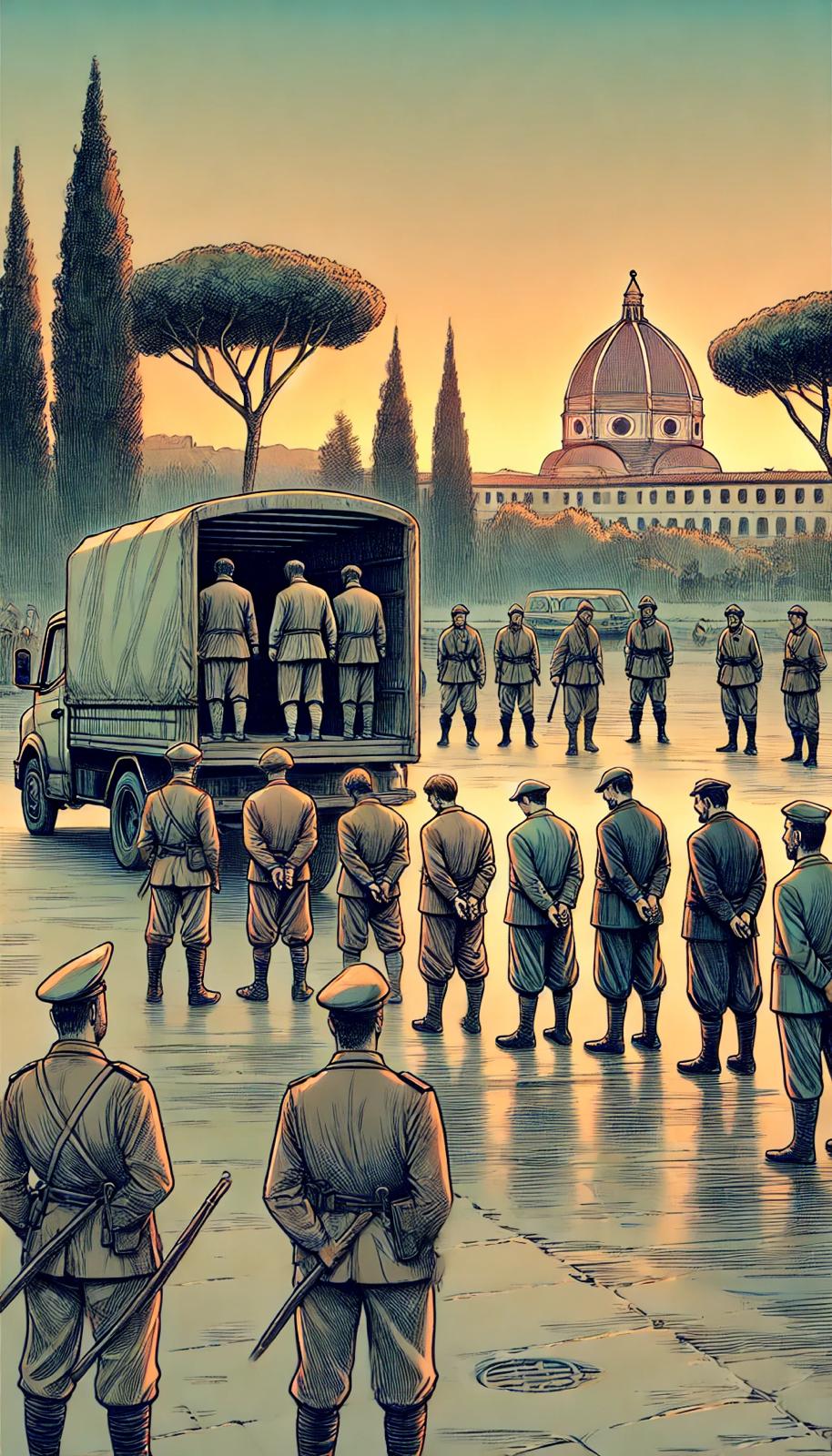 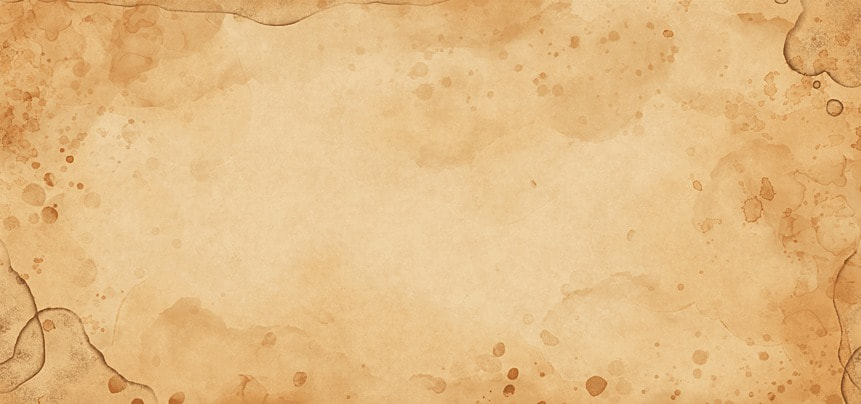 Al Parco delle Cascine lungo l’Arno
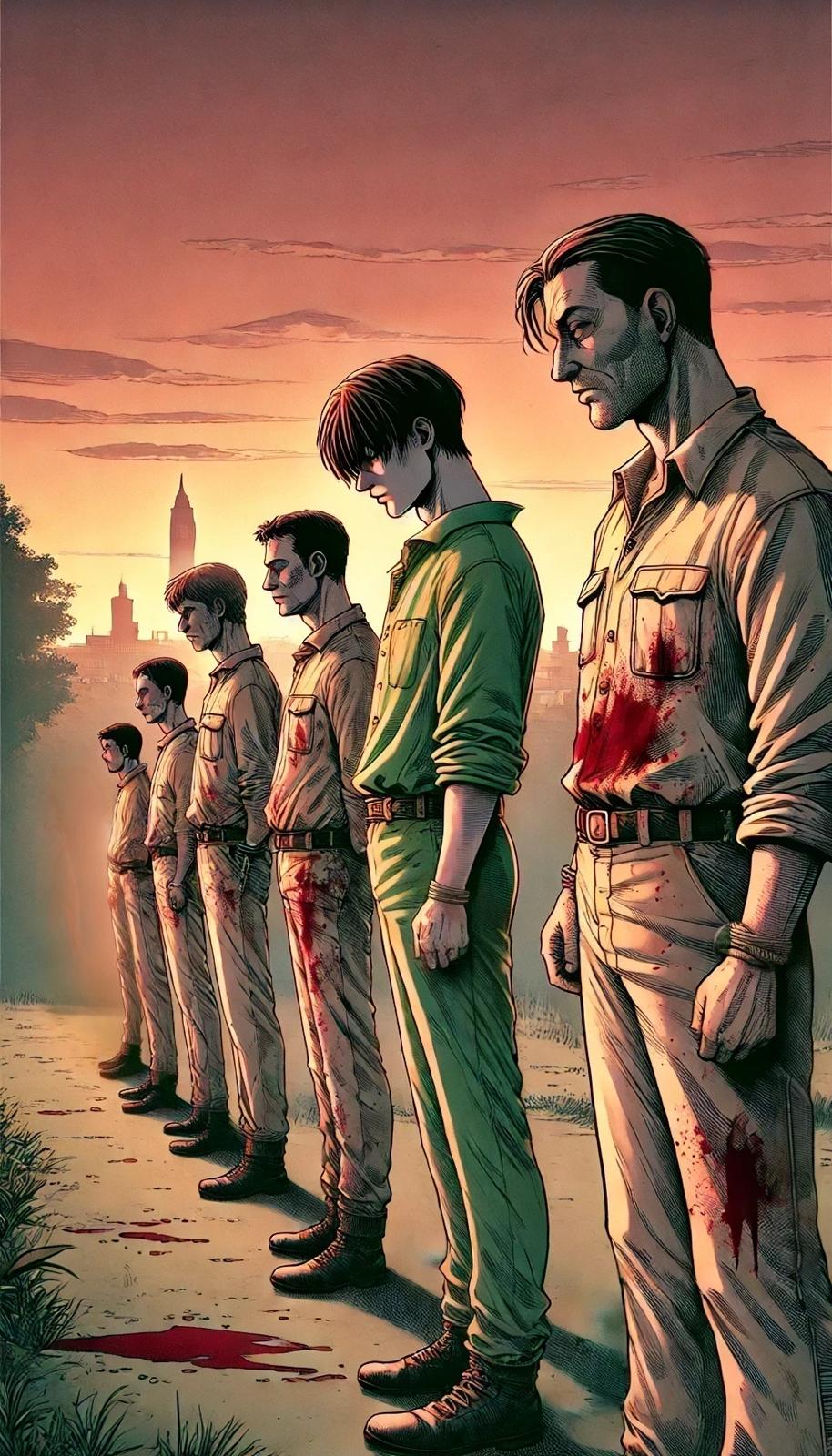 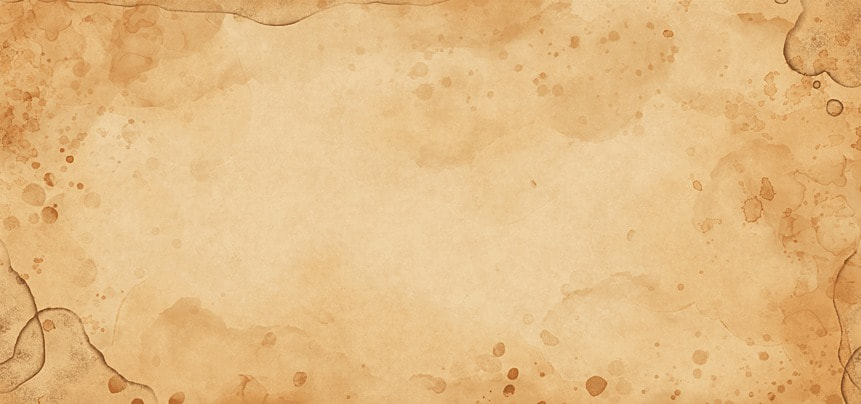 Qui in Piazza Washington davanti al monumento di questo statista americano…
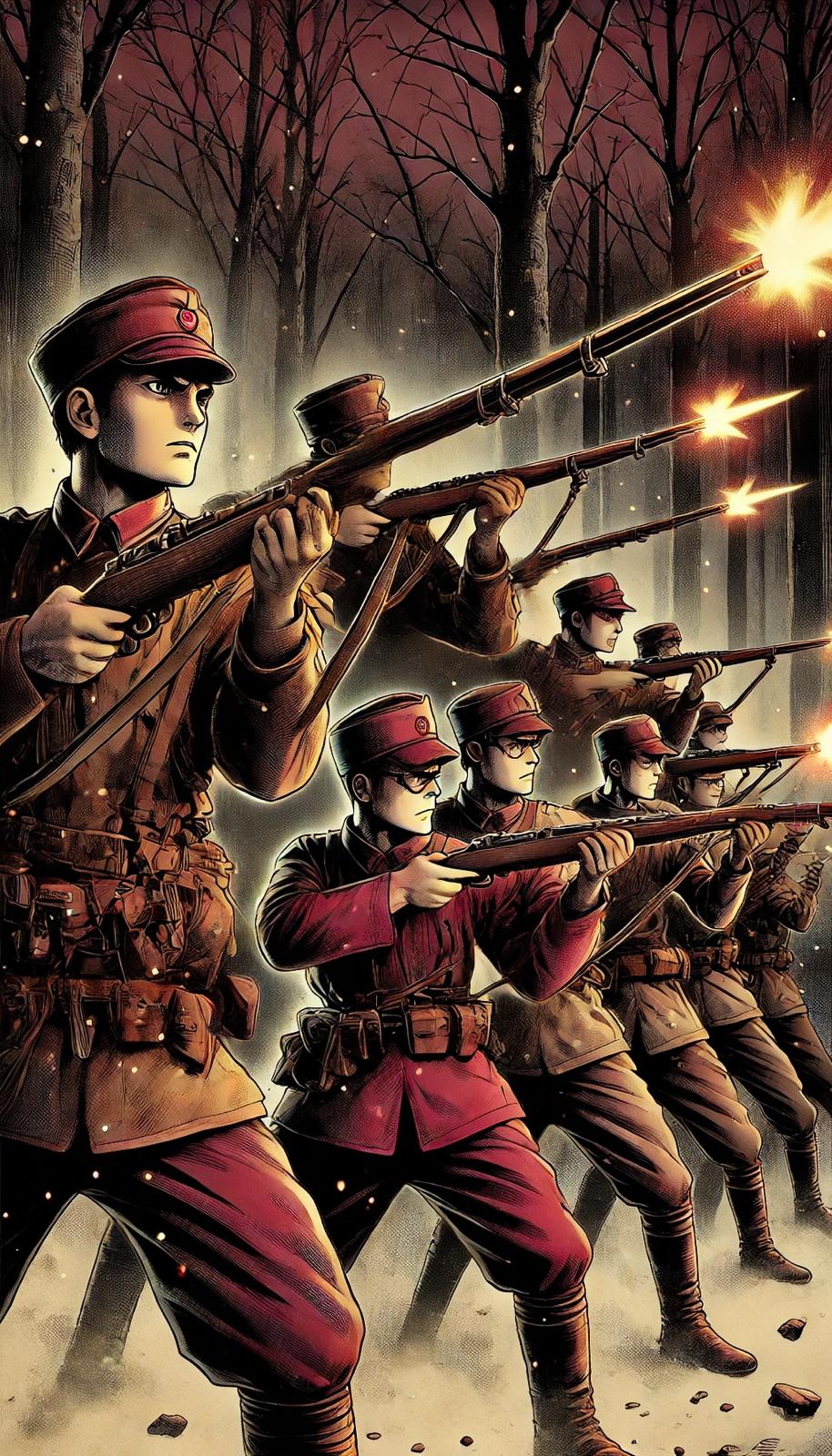 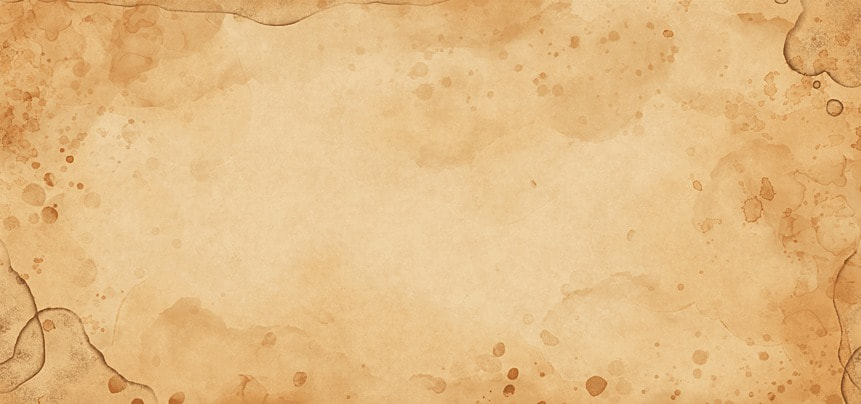 Viene fucilato dai fascisti alla presenza dei militari tedeschi.
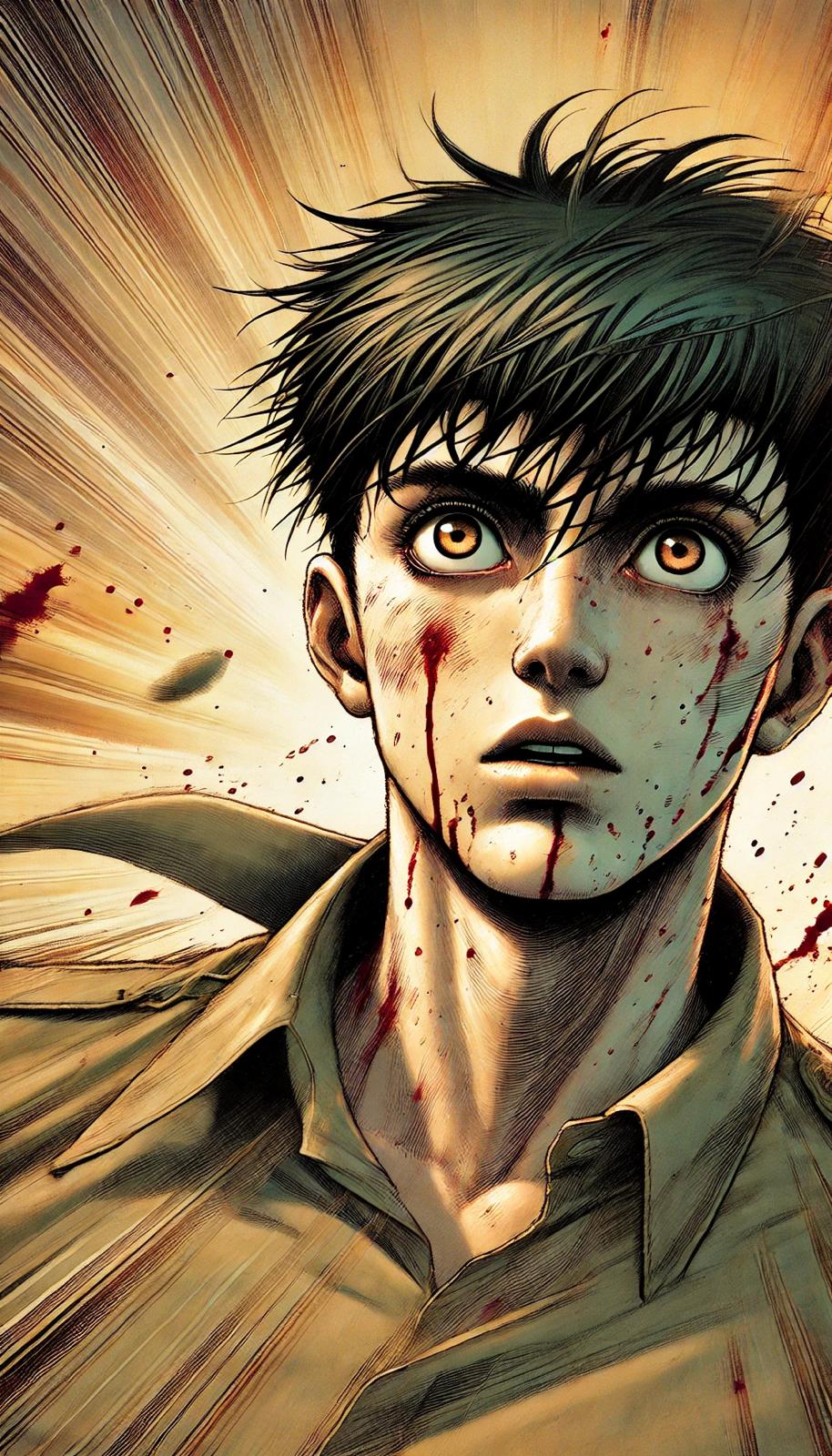 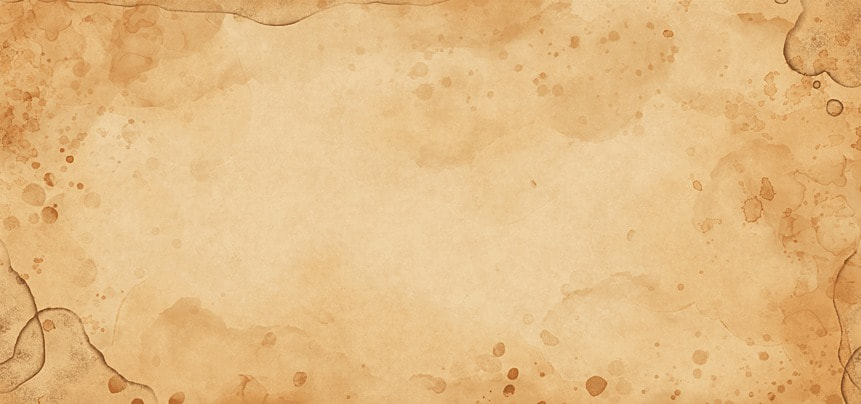 Non conosciamo le sue ultime parole.
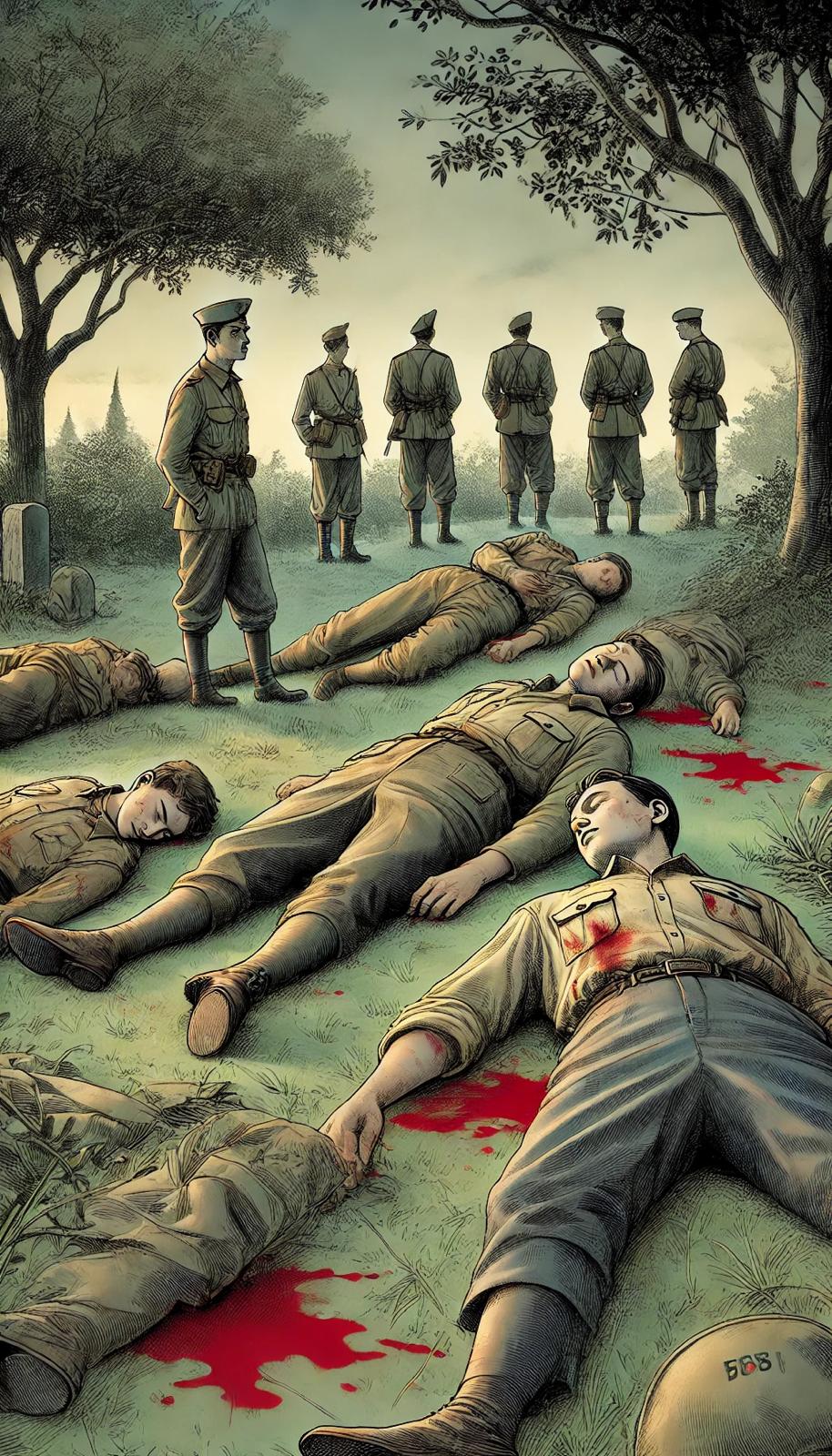 I corpi vengono lasciati sul posto tutto il giorno e la notte seguente trasportati in un luogo segreto, una trincea  e sepolti lungo l’Arno
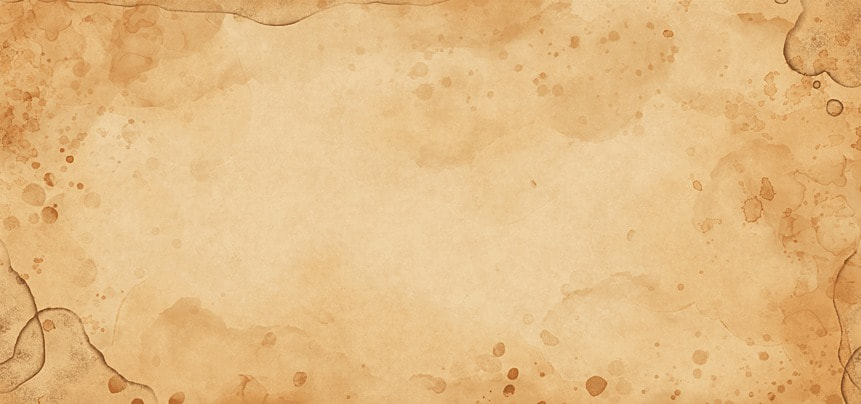 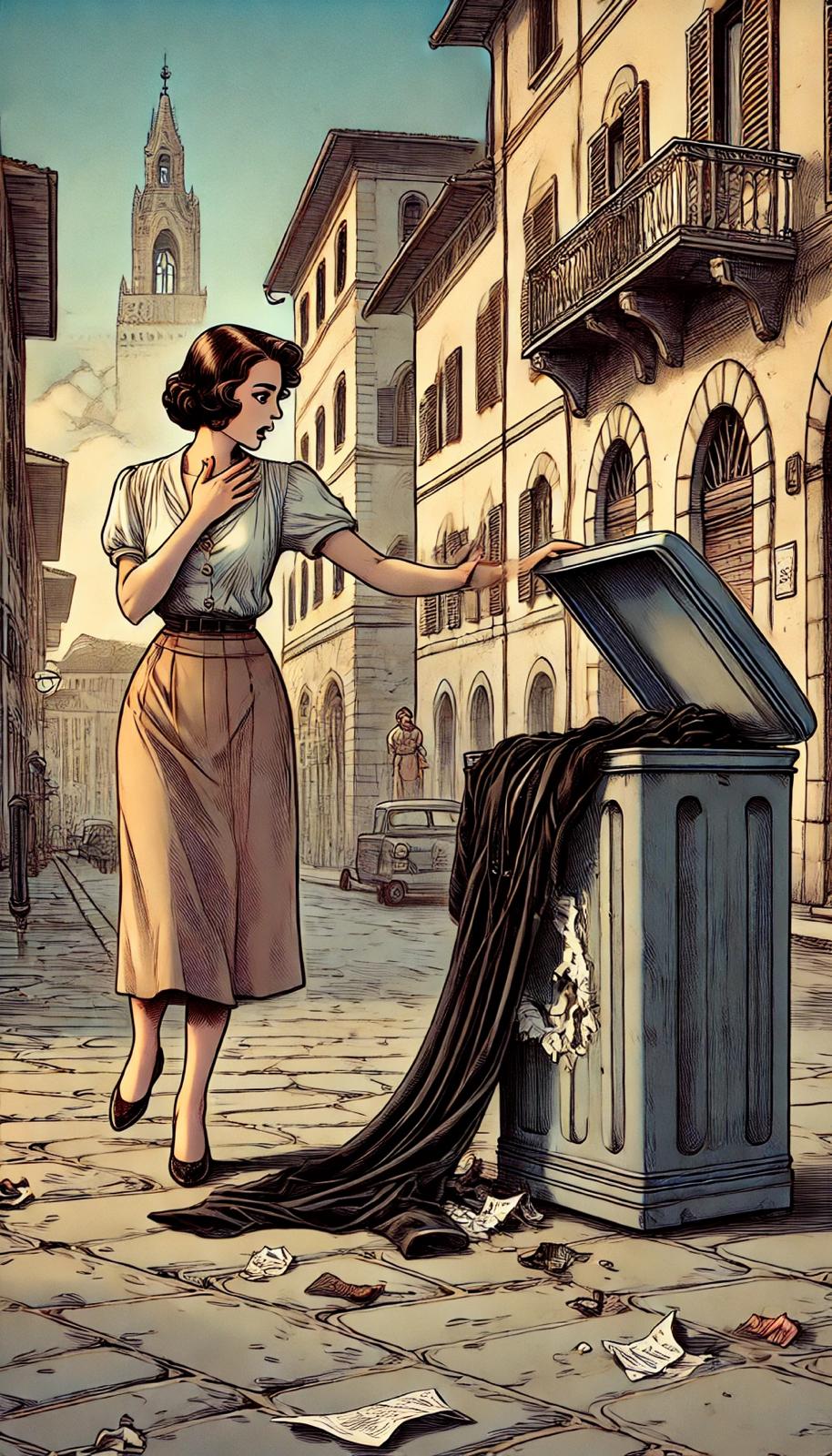 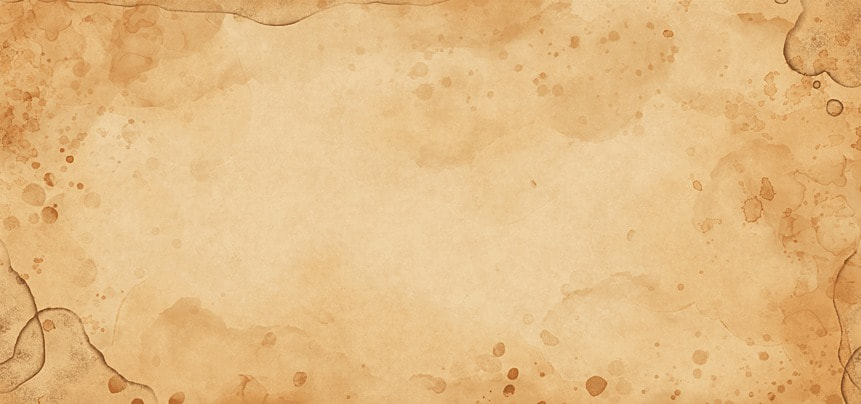 l giorno seguente all’esecuzione la sua veste talare viene vista tra le immondizie di Villa Triste.
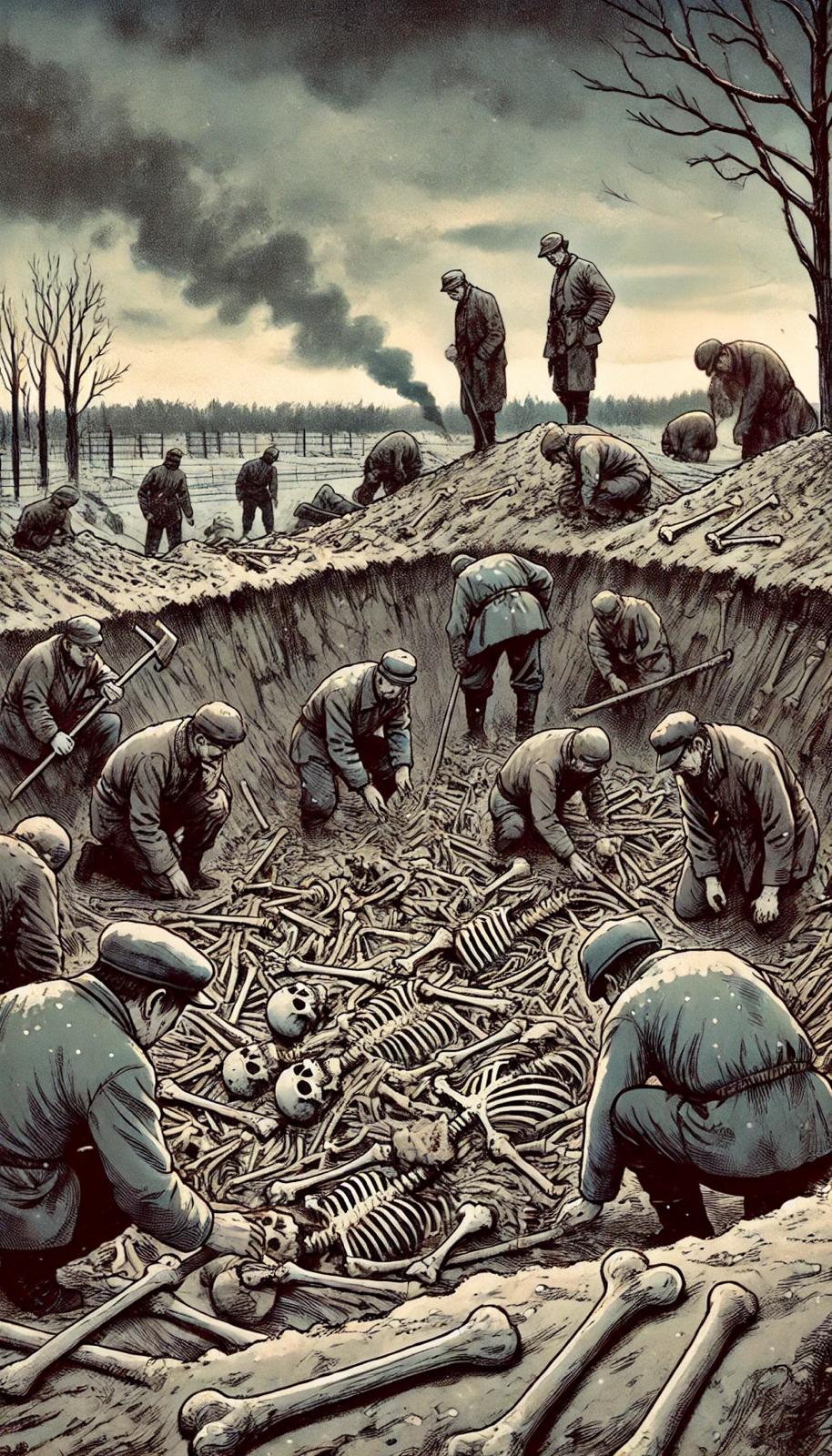 Il 9 aprile 1956 i resti dei fucilati vengono finalmente ritrovati in una fossa comune lungo l’Arno. Si tratta di 17 persone. Verranno poi sepolti al cimitero di Rifredi in Firenze.
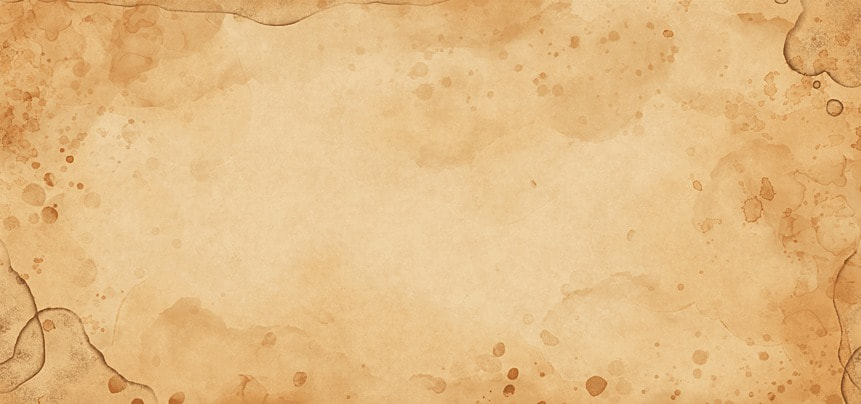